+
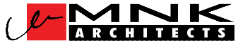 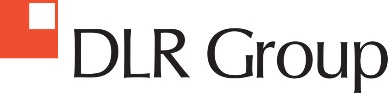 EL PASO HIGH SCHOOL
PROJECT FINE ARTS ADDITION + INTERIOR RENOVATIONS
COMMUNITY MEETING
September 28, 2017
EPISD 2016 Bond Program
PROGRAM PHASE OVERVIEW

DESIGN | CONSTRUCTION TIMELINE

BUDGET

PHASING : SITE PLANNING + INTERIOR RENOVATIONS

TEAM EXERCISE : METHODOLOGY

TEAM EXERCISE : MATERIALS

NEXT 

Q+A
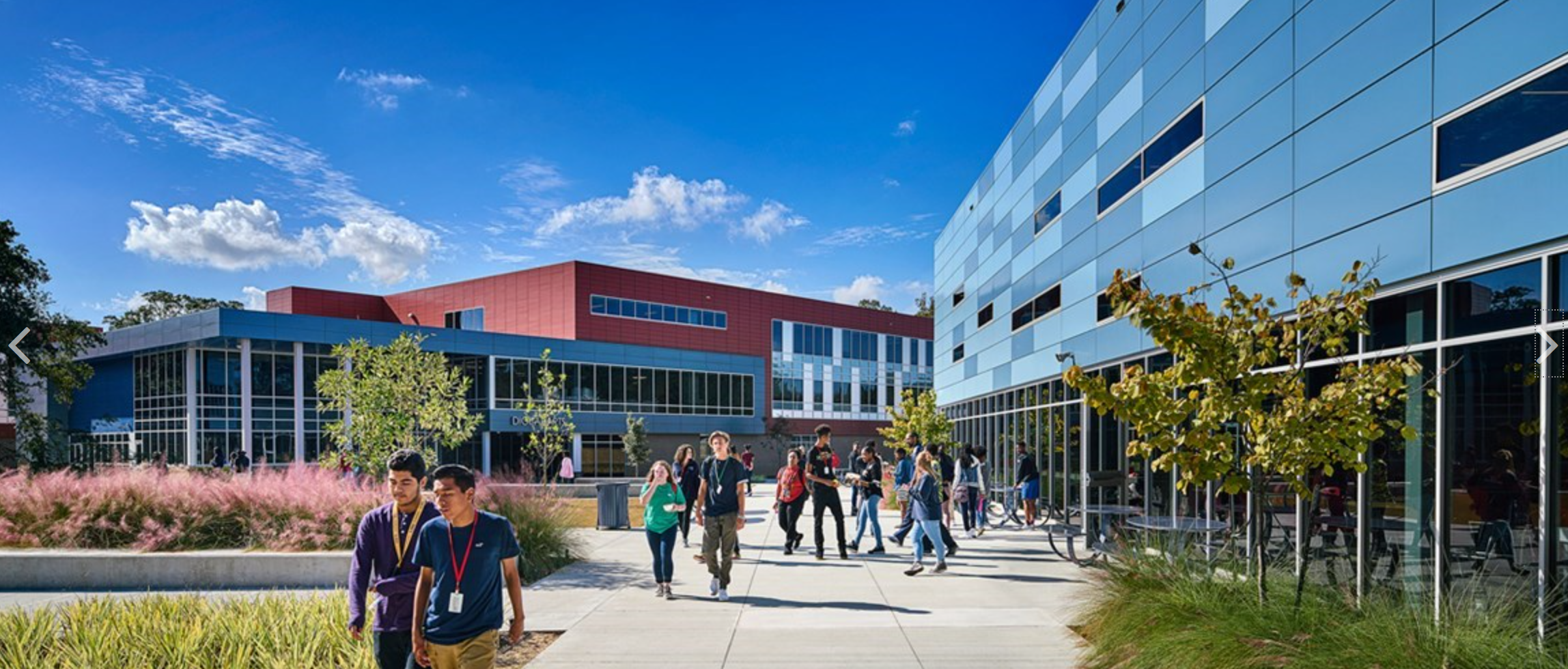 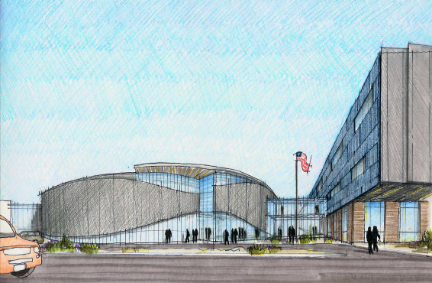 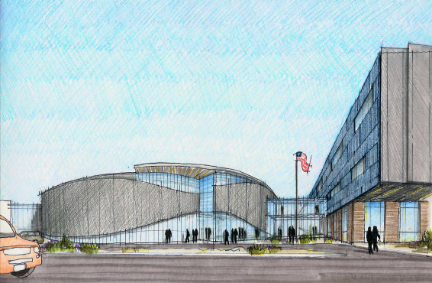 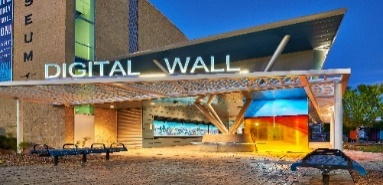 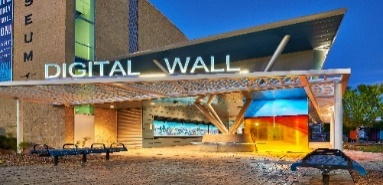 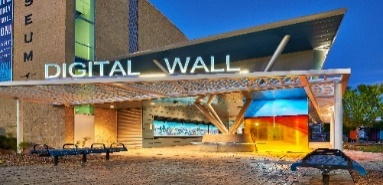 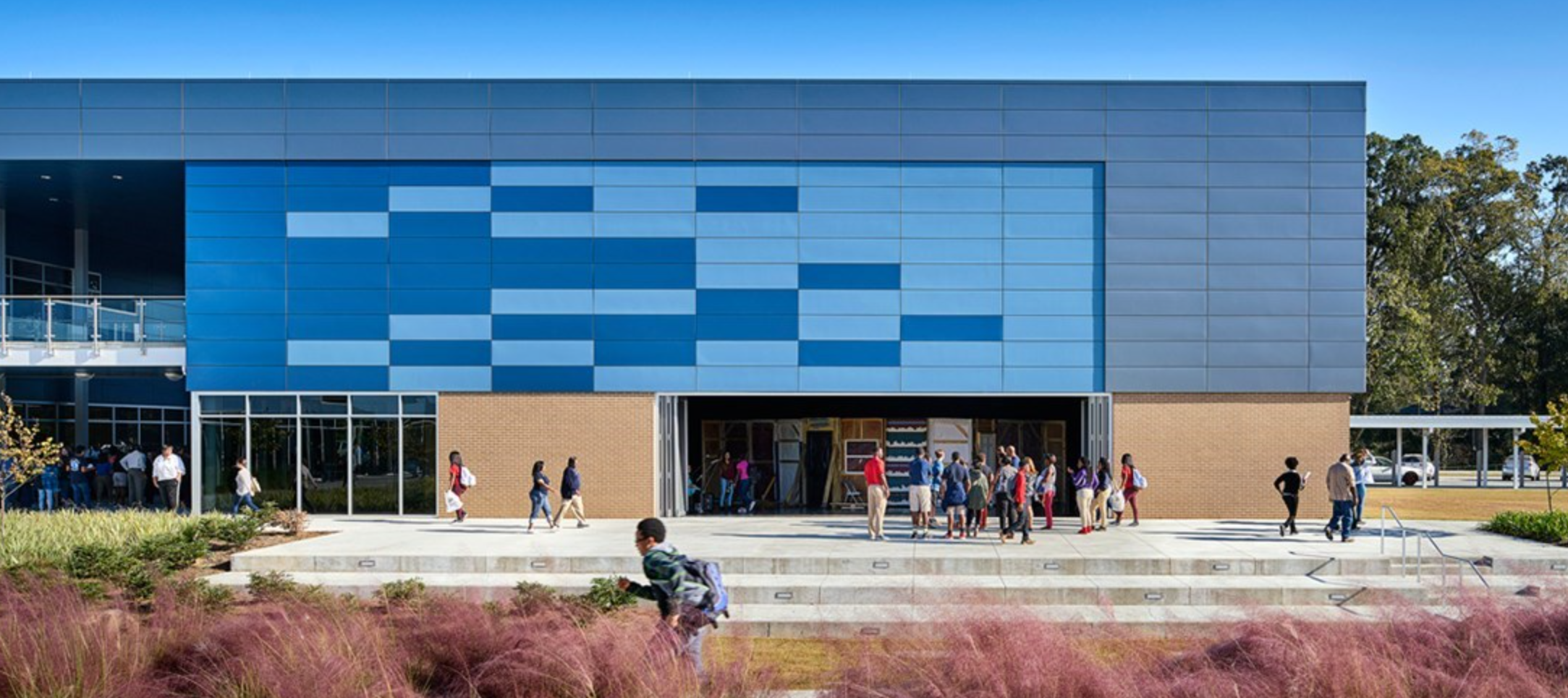 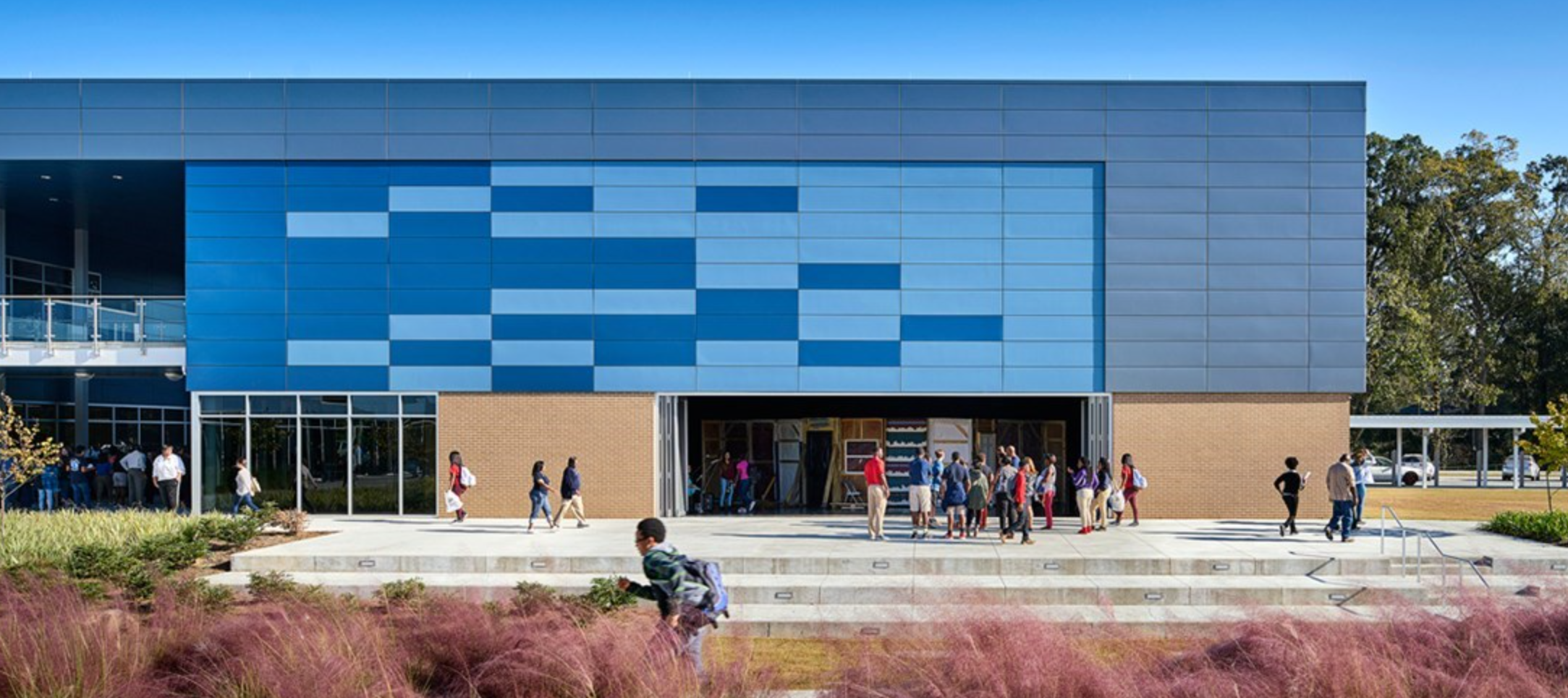 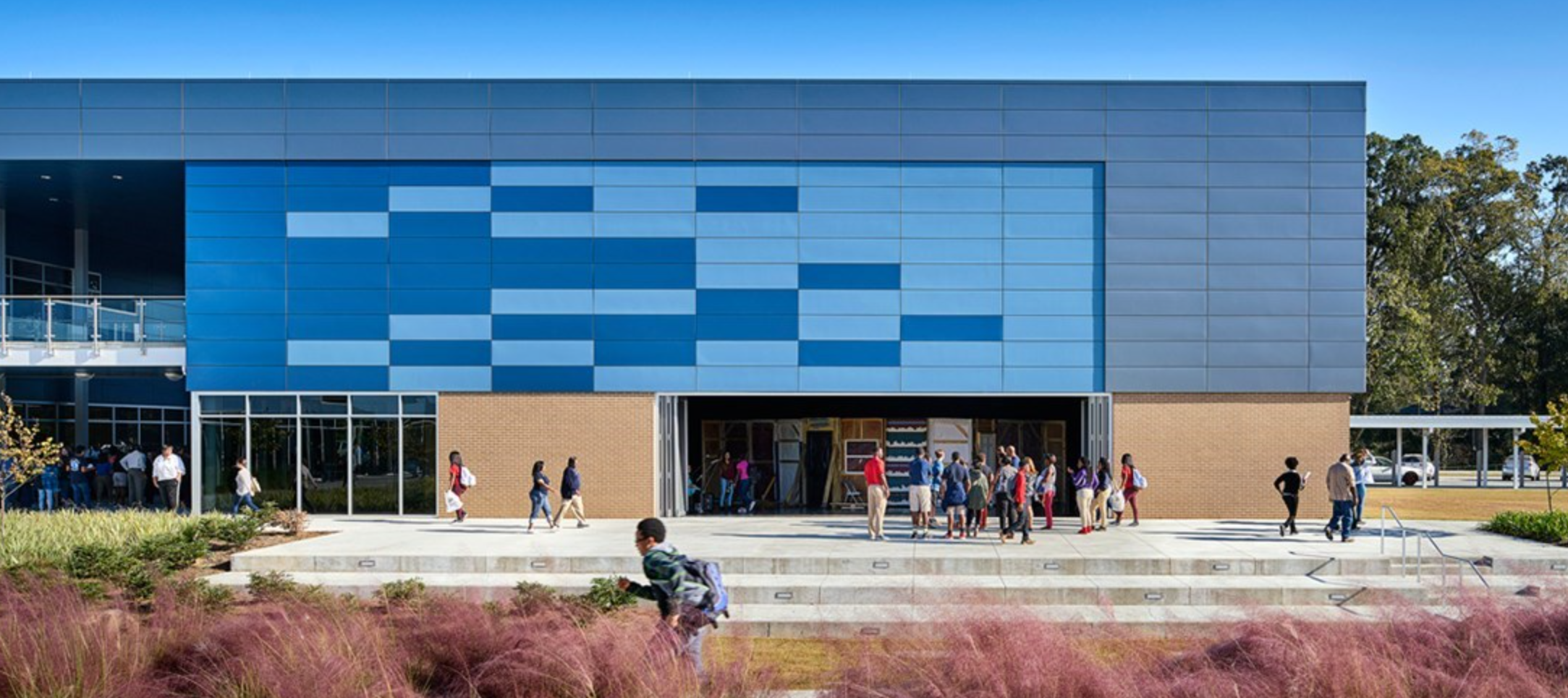 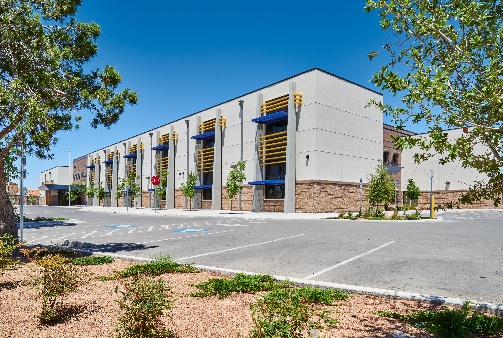 +
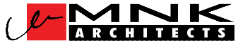 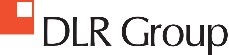 PROGRAMMING PHASE
OVERVIEW
INTERIOR RENOVATIONS PROGRAMMING
GSF = APPROX 15,890
Academic Core
Home Room Classrooms 
Science Lab + Storage 

Administration
Student Activities Area
Auditorium
Drama Classroom
Tech Craft
Storage

Restrooms | Circulation
Female Restrooms on Floors 1-4
Male Restrooms on Floors 1-4
Select Accessibility Ramps
Select Corridor Section
Elevator
+
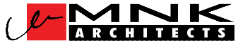 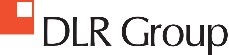 FINE ARTS ADDITION PROGRAMMING
GSF = APPROX 32,000
Academic Core
Art Classrooms + Storage (2) 
Kiln (1) 
Wet Room (1) 
Office (1)

Ancillary Instruction
Piano Room + Storage
Guitar Room + Storage
Digital Music Production Studio
Choir Room
      . Practice Rooms 
      . Ensemble Room  
      . Music Library
      . Robe + Instructional Storage
      . Office
Administration
Community Room


Restrooms | Circulation
Female Student Restroom 
Male Student Restroom
Female Staff Restroom
Male Staff Restroom
Orchestra Room
      . Practice Rooms 
      . Ensemble Room 
      . Instrument + Instructional Storage
      . Office  
Band Room
      . Practice Rooms
      . Ensemble Room 
      . Other Music Space
      . Instrument Storage
      . Uniform + Instructional Storage
      . Female + Male Dressing Room 
      . Office
+
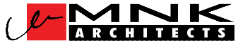 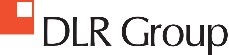 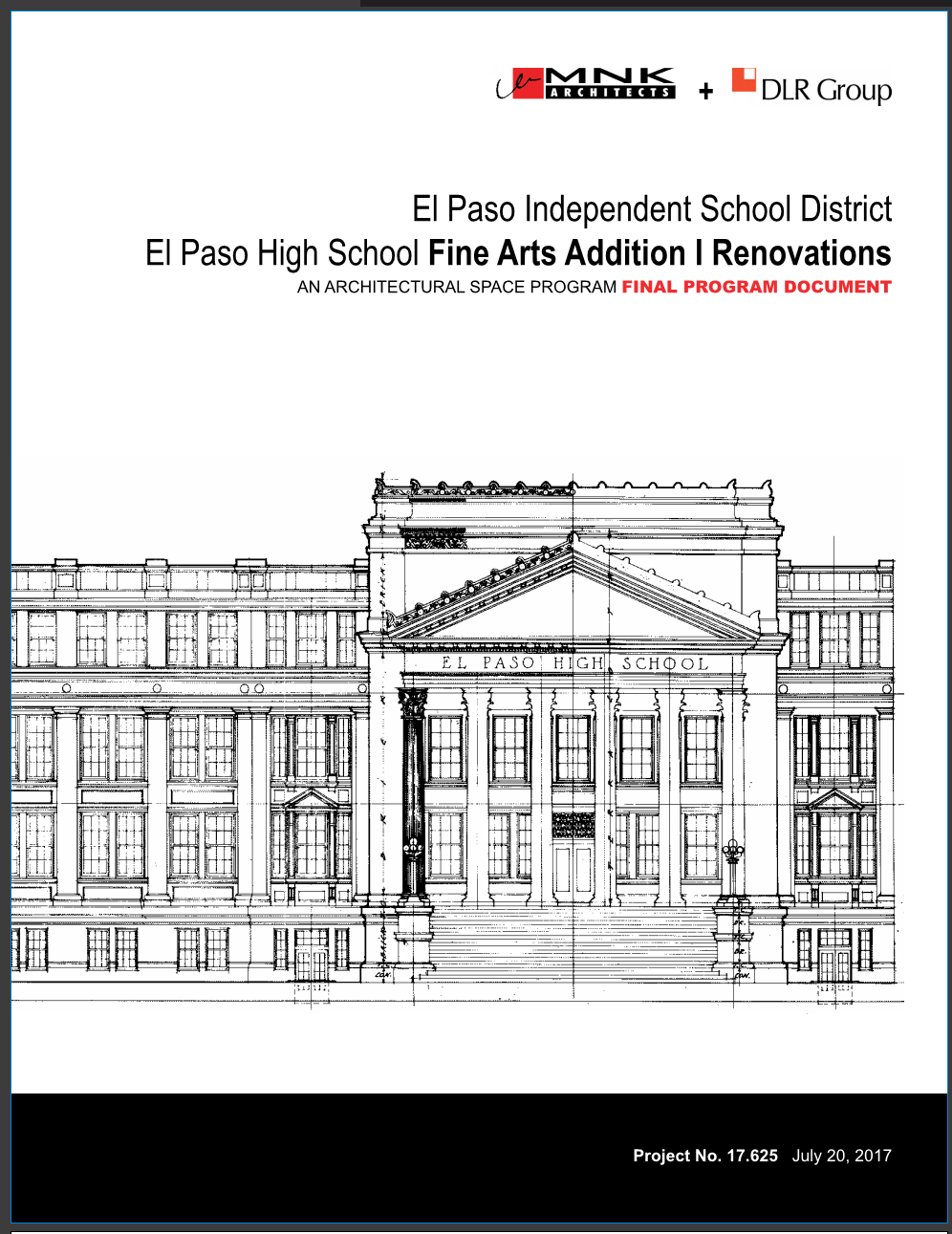 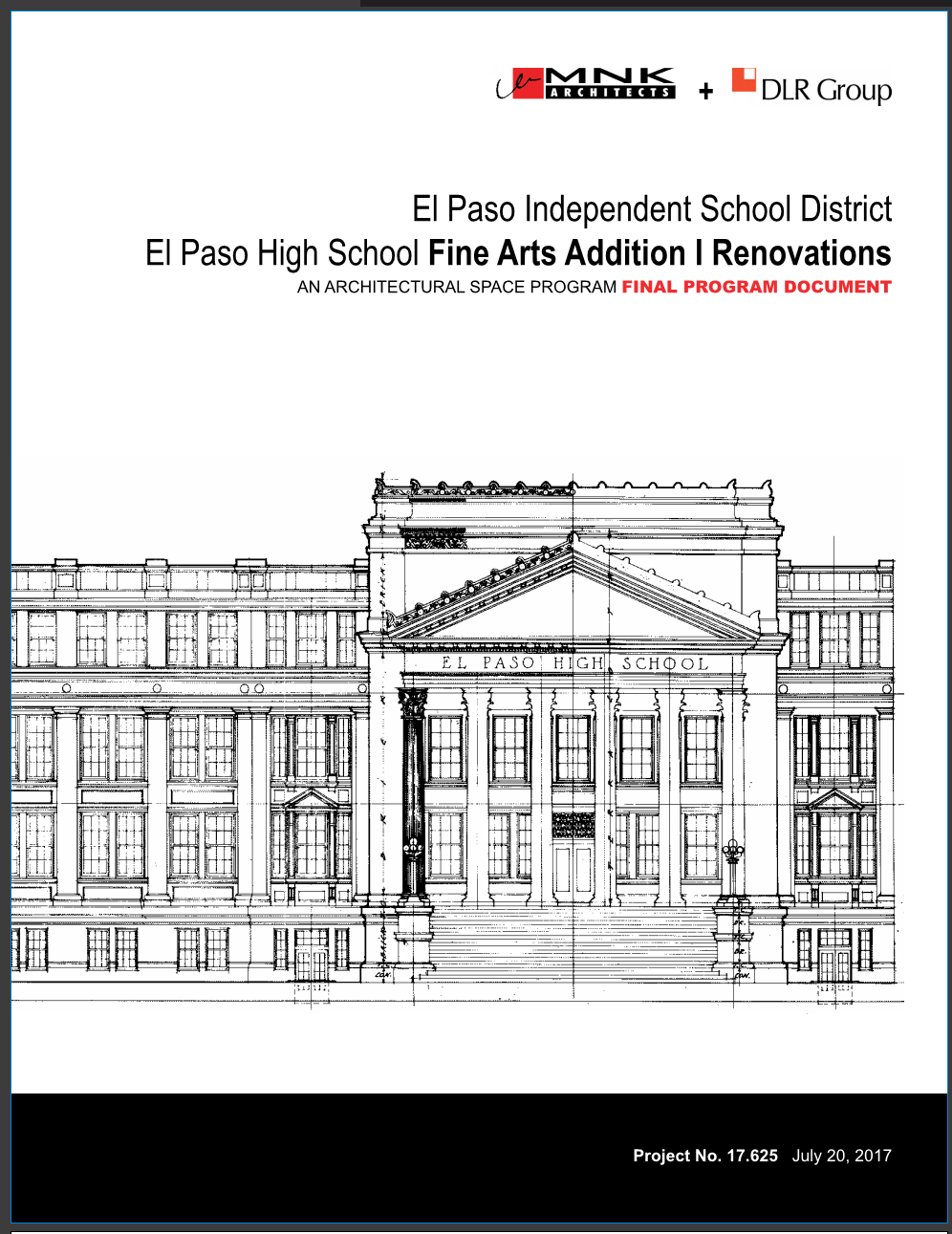 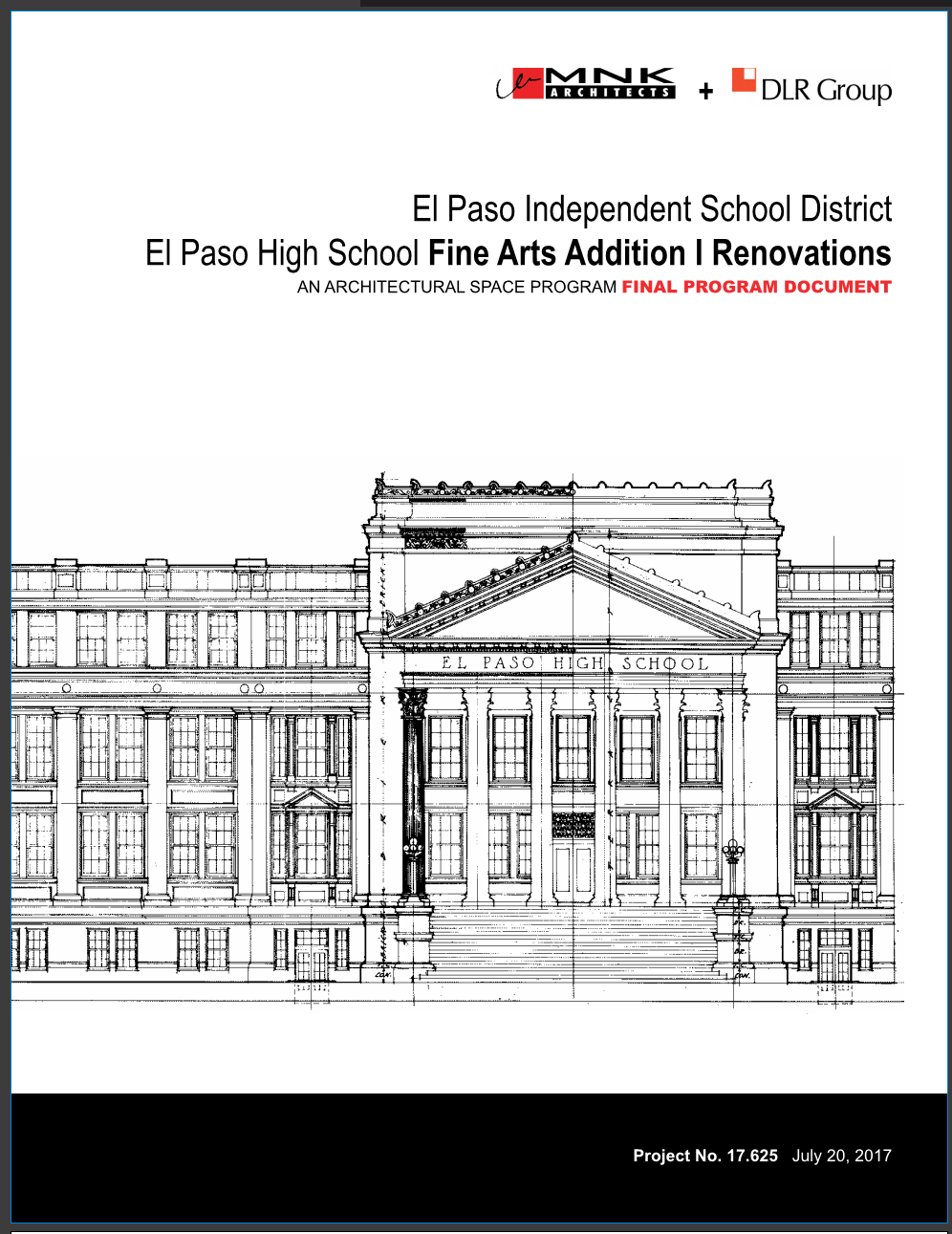 PROGRAM PHASE OVERVIEW

DESIGN | CONSTRUCTION TIMELINE

BUDGET

PHASING : SITE PLANNING + INTERIOR RENOVATIONS

TEAM EXERCISE : METHODOLOGY

TEAM EXERCISE : MATERIALS

NEXT 

Q+A
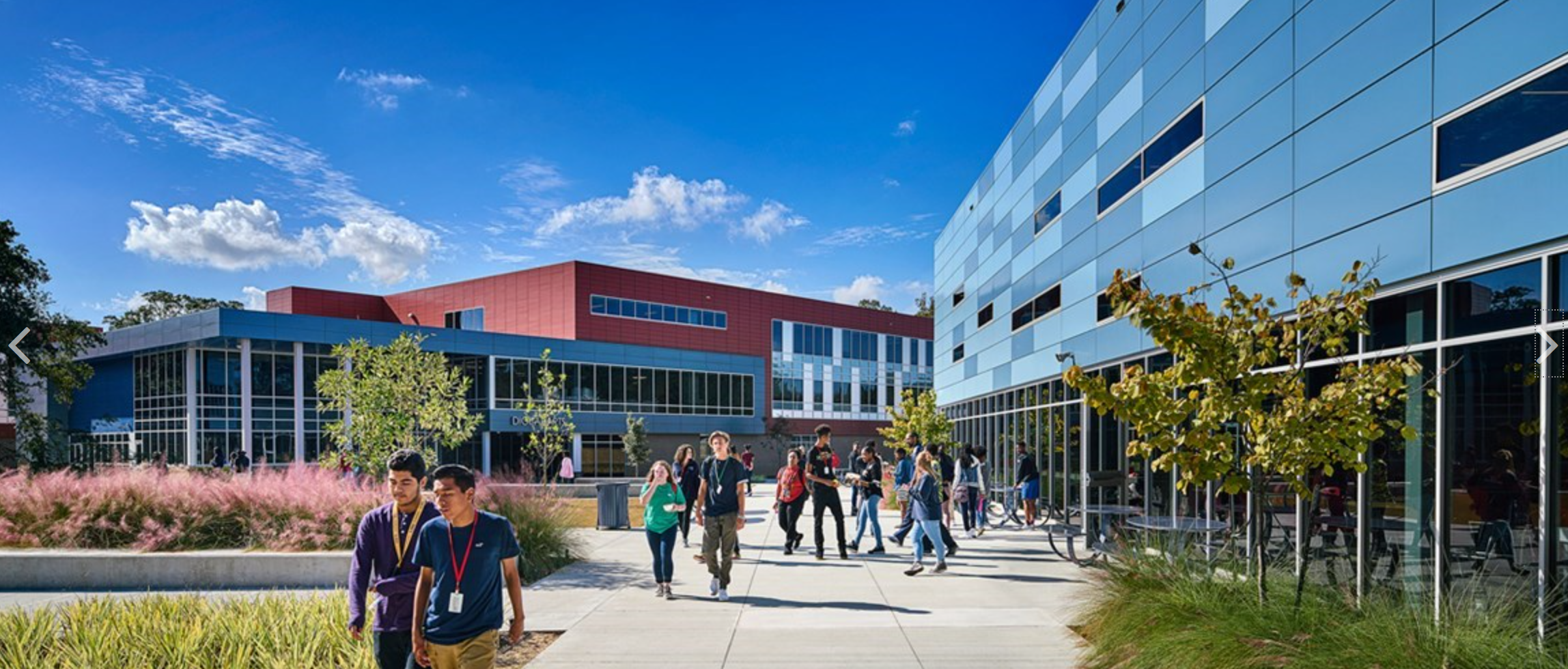 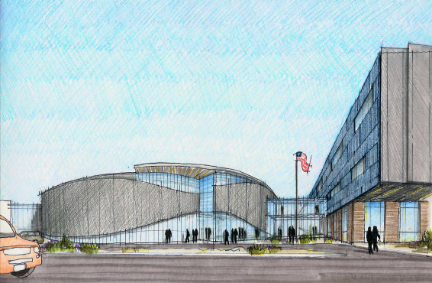 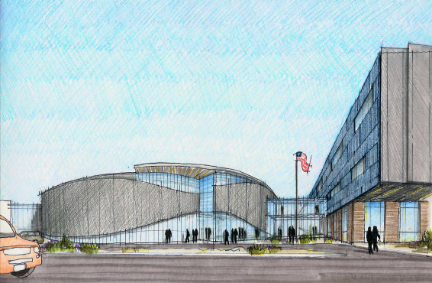 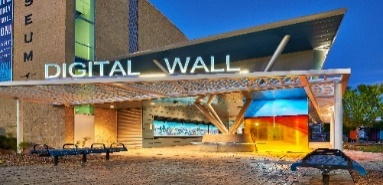 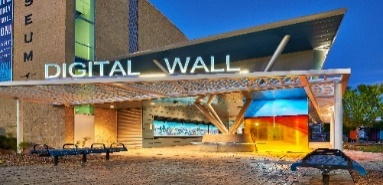 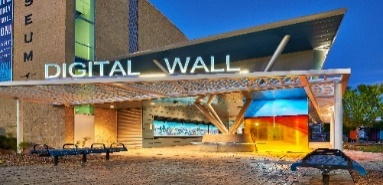 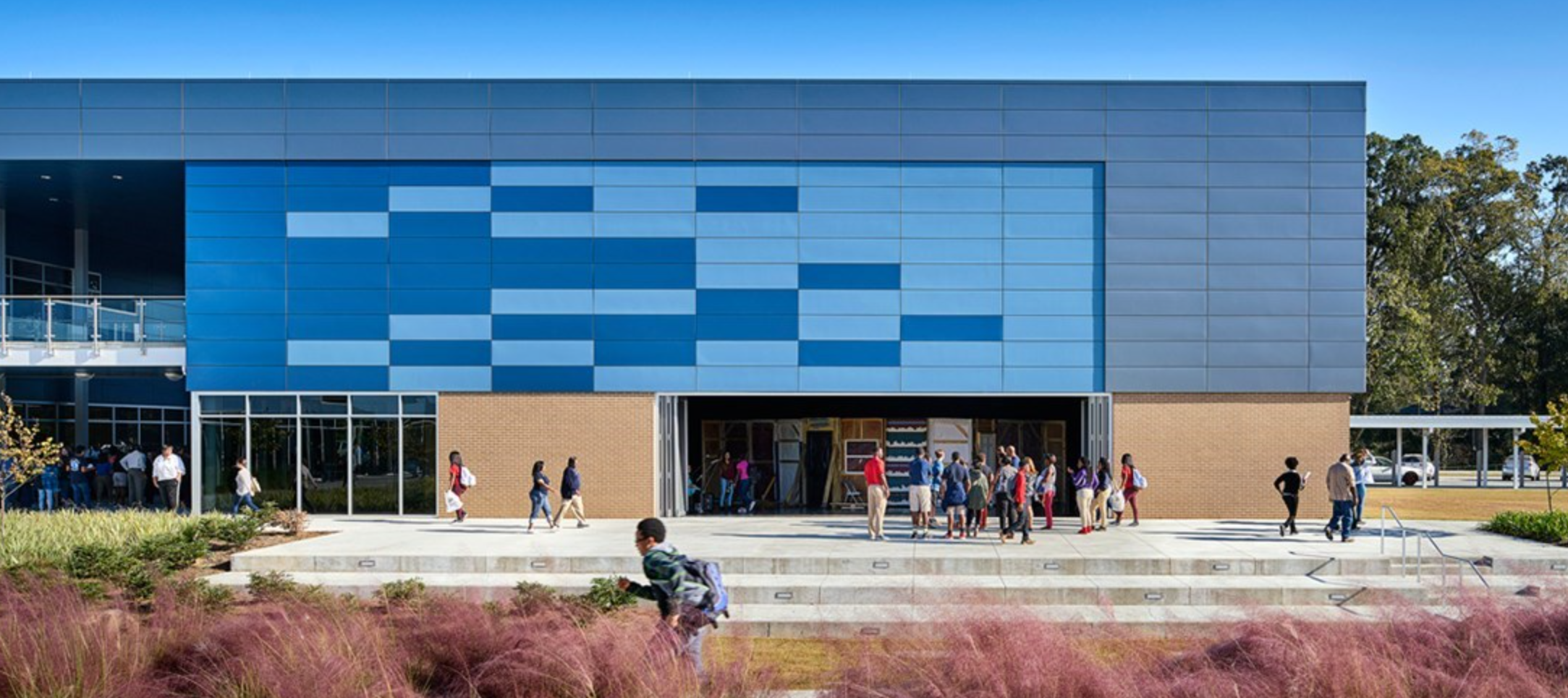 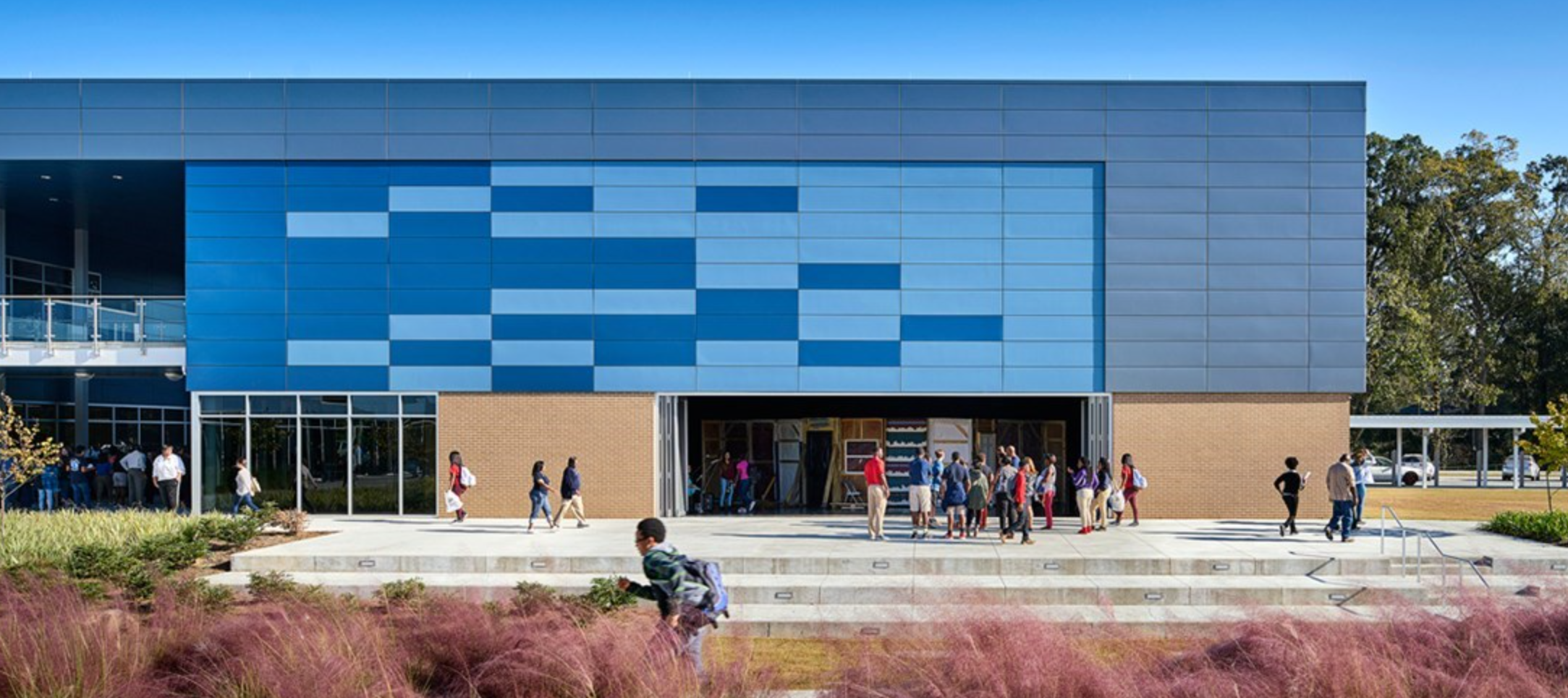 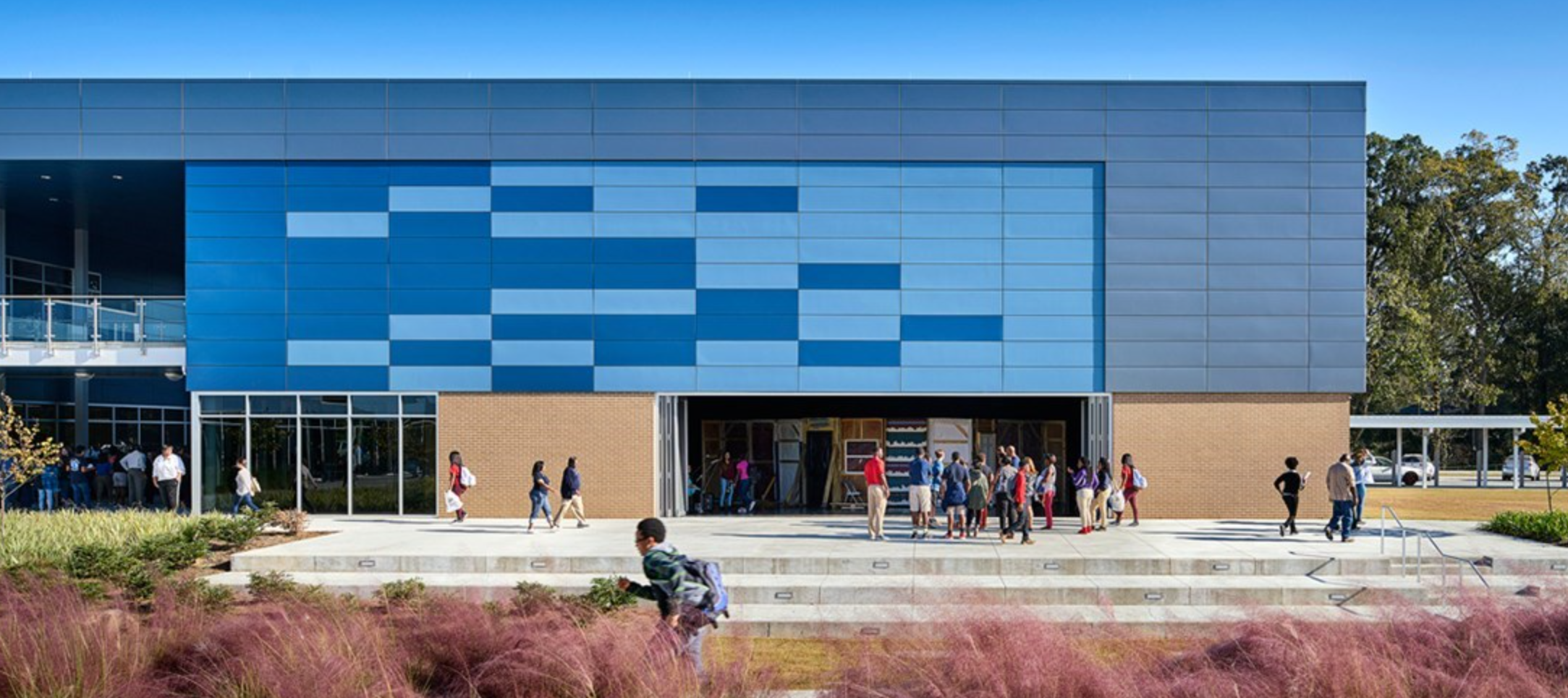 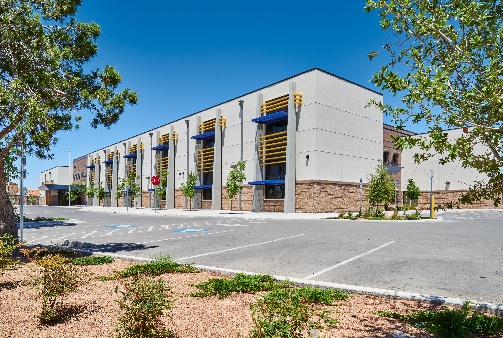 +
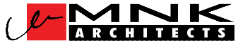 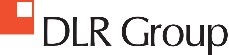 SCHEDULE
Schematic Design COMPLETE BY DECEMBER 2017 
Owner Review
Design Development COMPLETE BY MARCH 2018 
Owner Review
Construction Documents COMPLETE BY JULY 2018 
Bidding | Negotiation | Contract Execution COMPLETE BY FALL 2018 
Phase 1 – Fine Arts Addition ANTICIPATED COMPLETION DATE END OF 2019 
EPISD Move Activation 
Phase 2 – Interior Renovations ANTICIPATED COMPLETION DATE FALL OF 2020
+
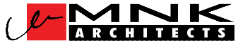 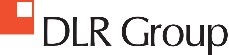 PROGRAM PHASE OVERVIEW

DESIGN | CONSTRUCTION TIMELINE

BUDGET

PHASING : SITE PLANNING + INTERIOR RENOVATIONS

TEAM EXERCISE : METHODOLOGY

TEAM EXERCISE : MATERIALS

NEXT 

Q+A
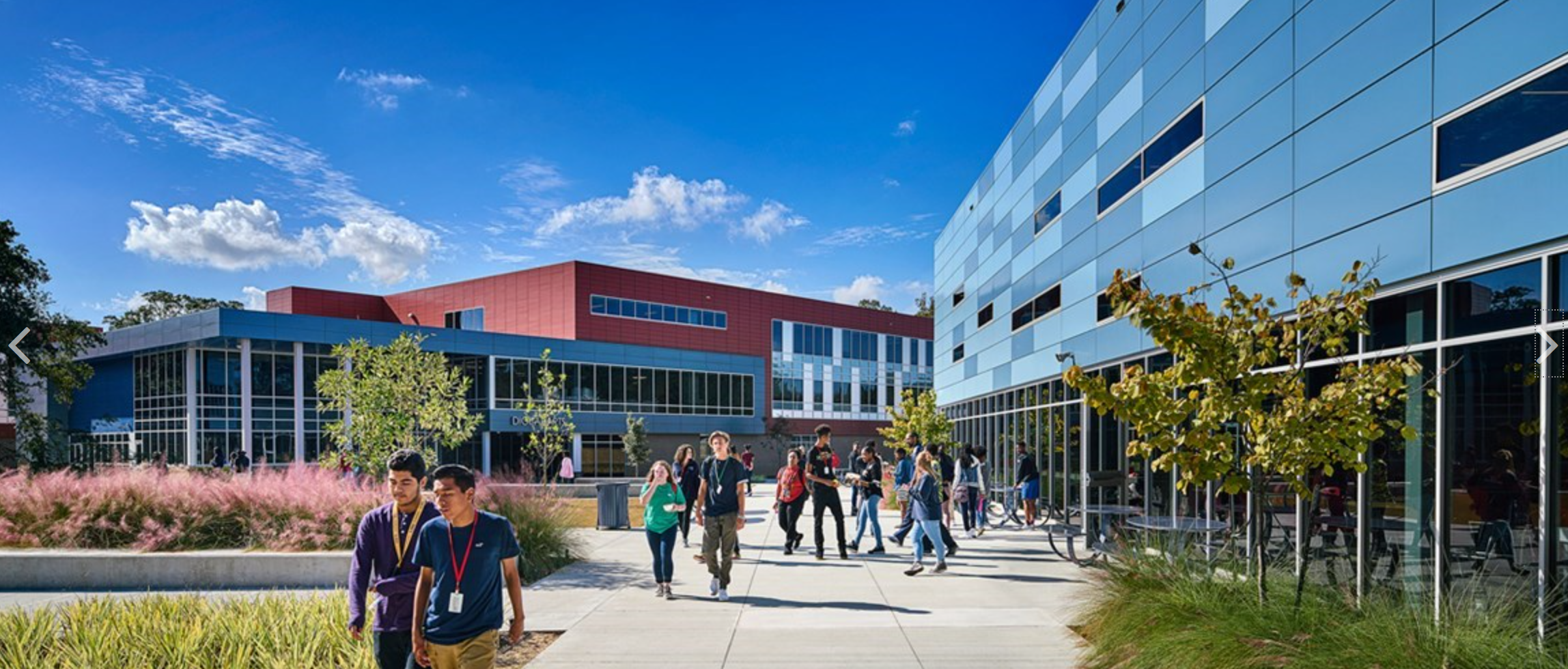 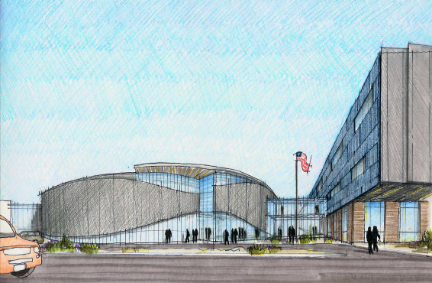 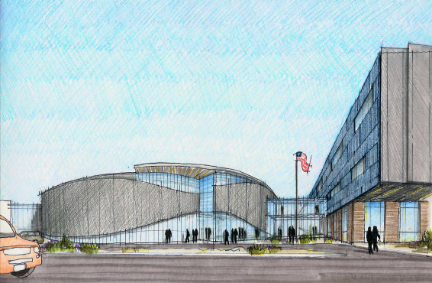 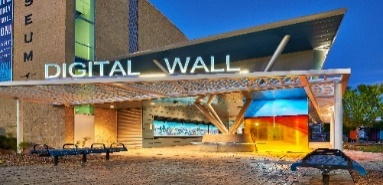 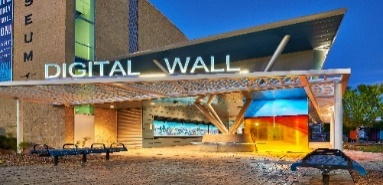 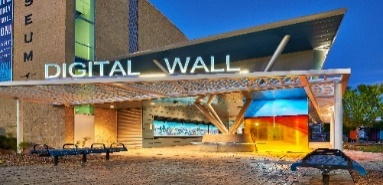 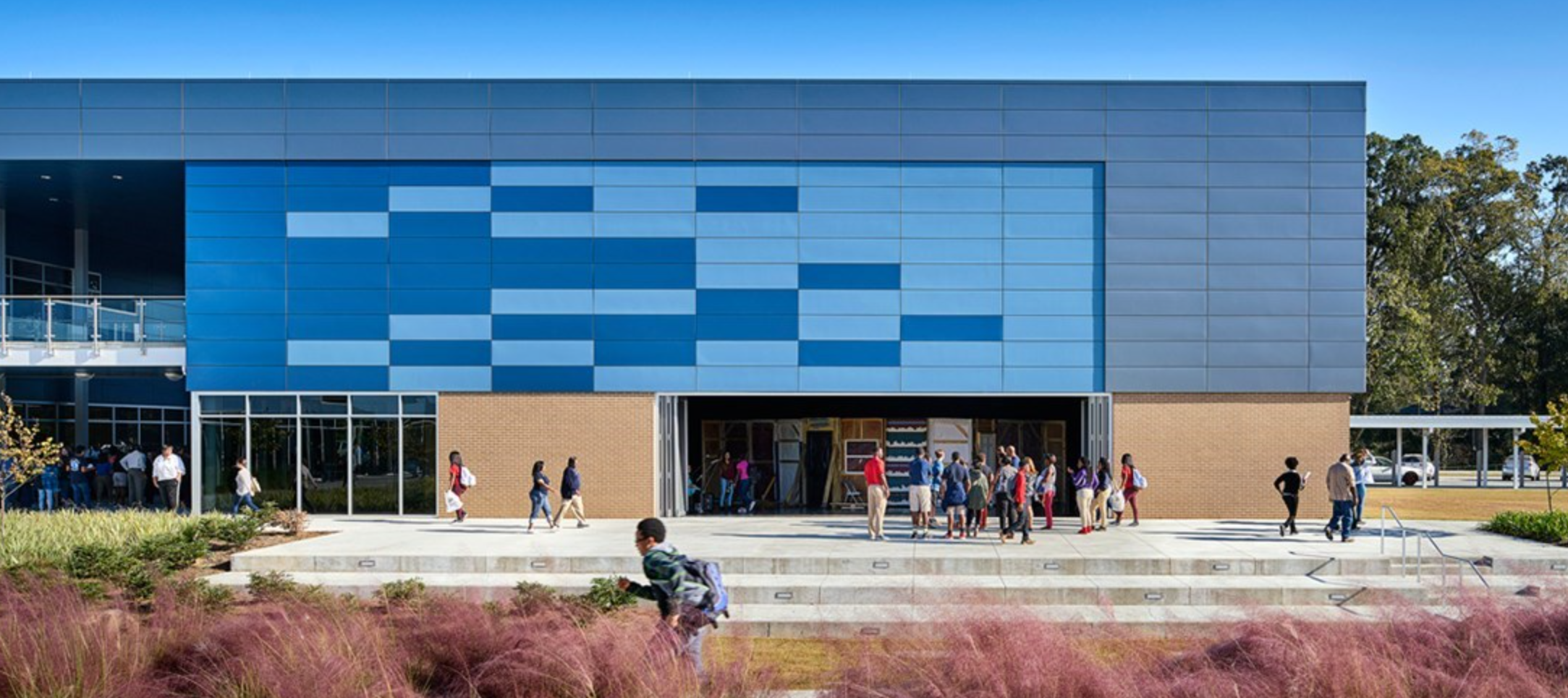 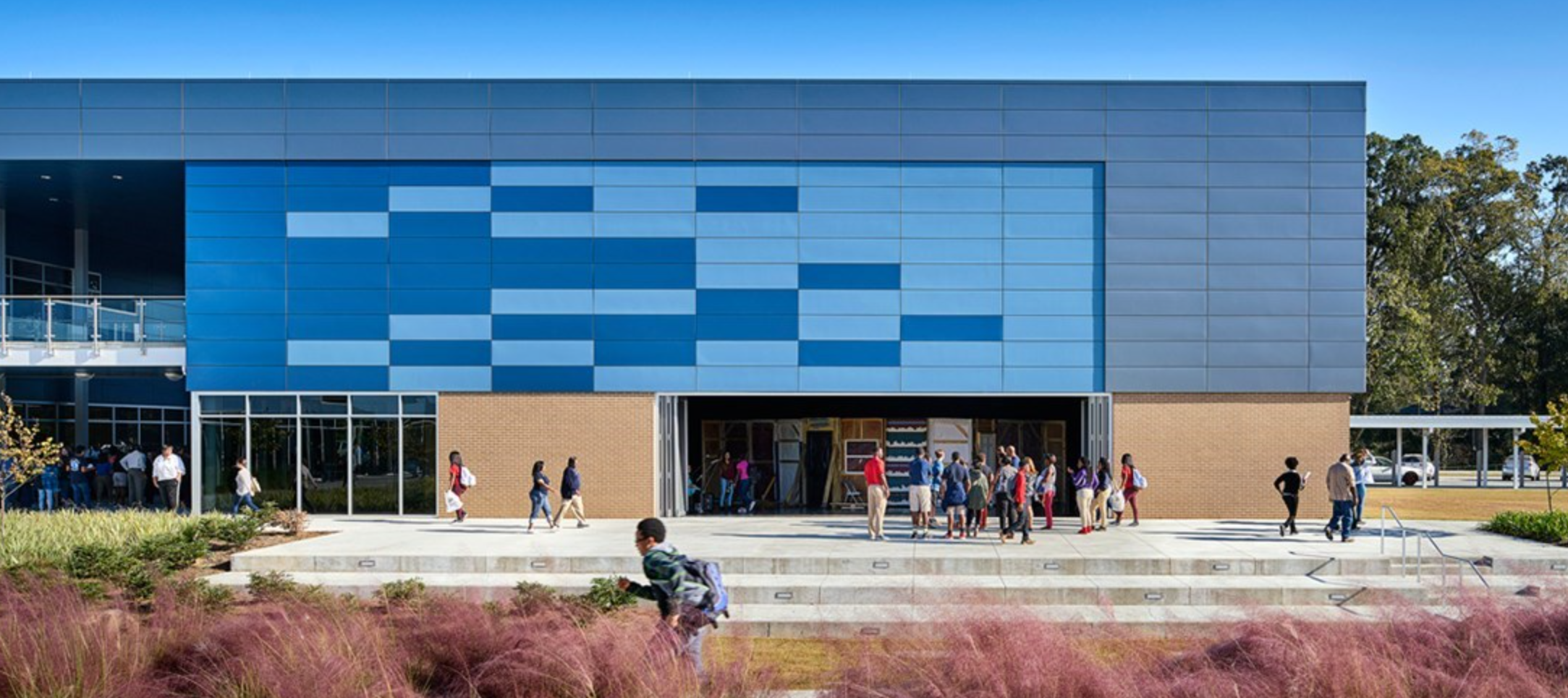 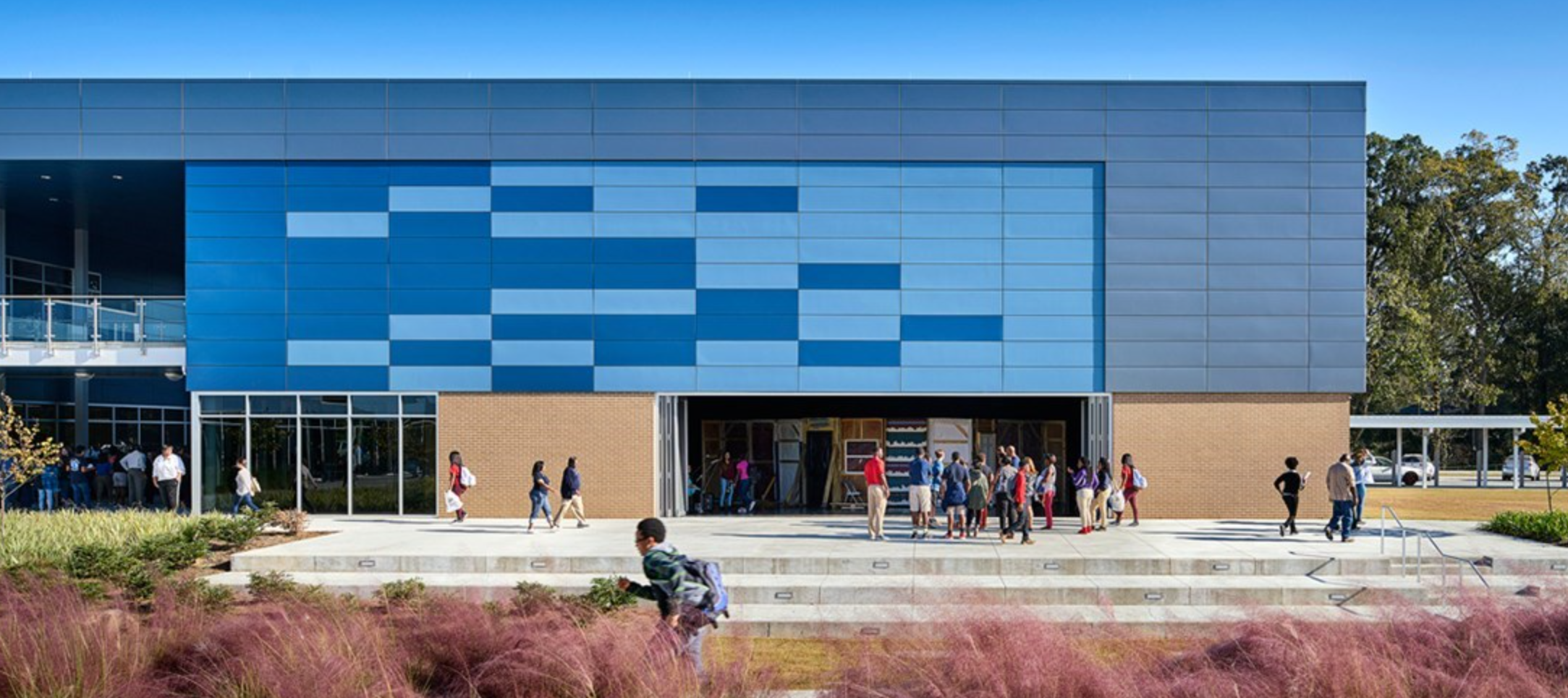 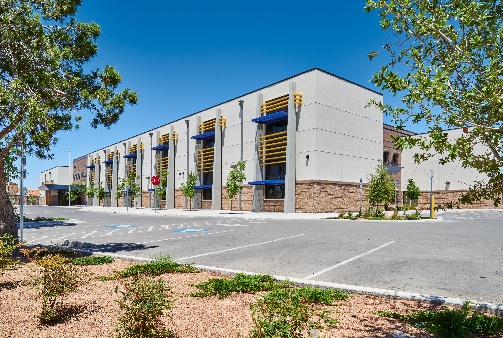 +
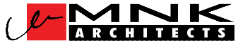 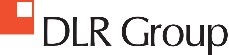 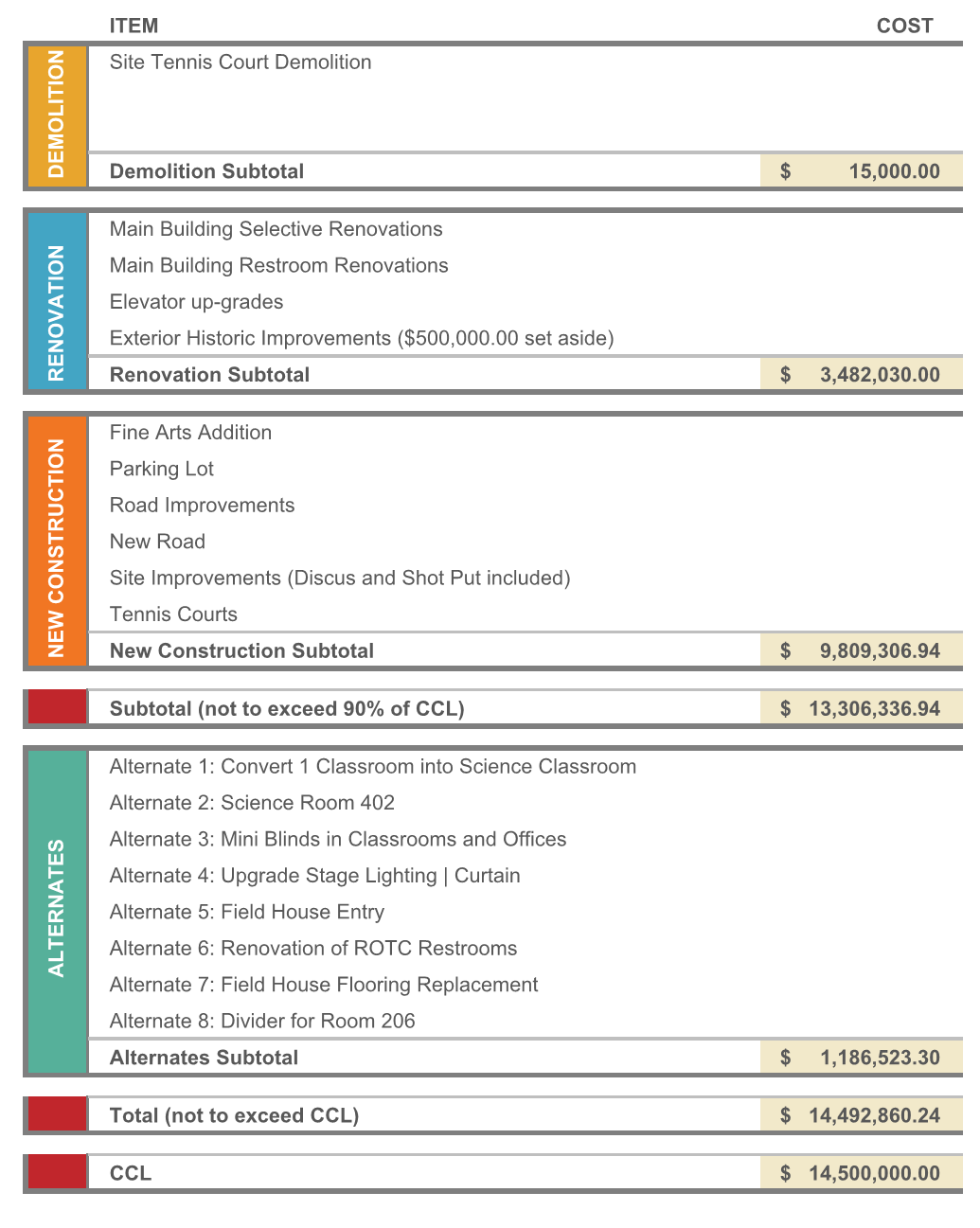 BUDGET
+
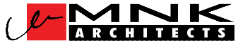 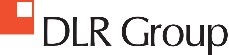 BUDGET
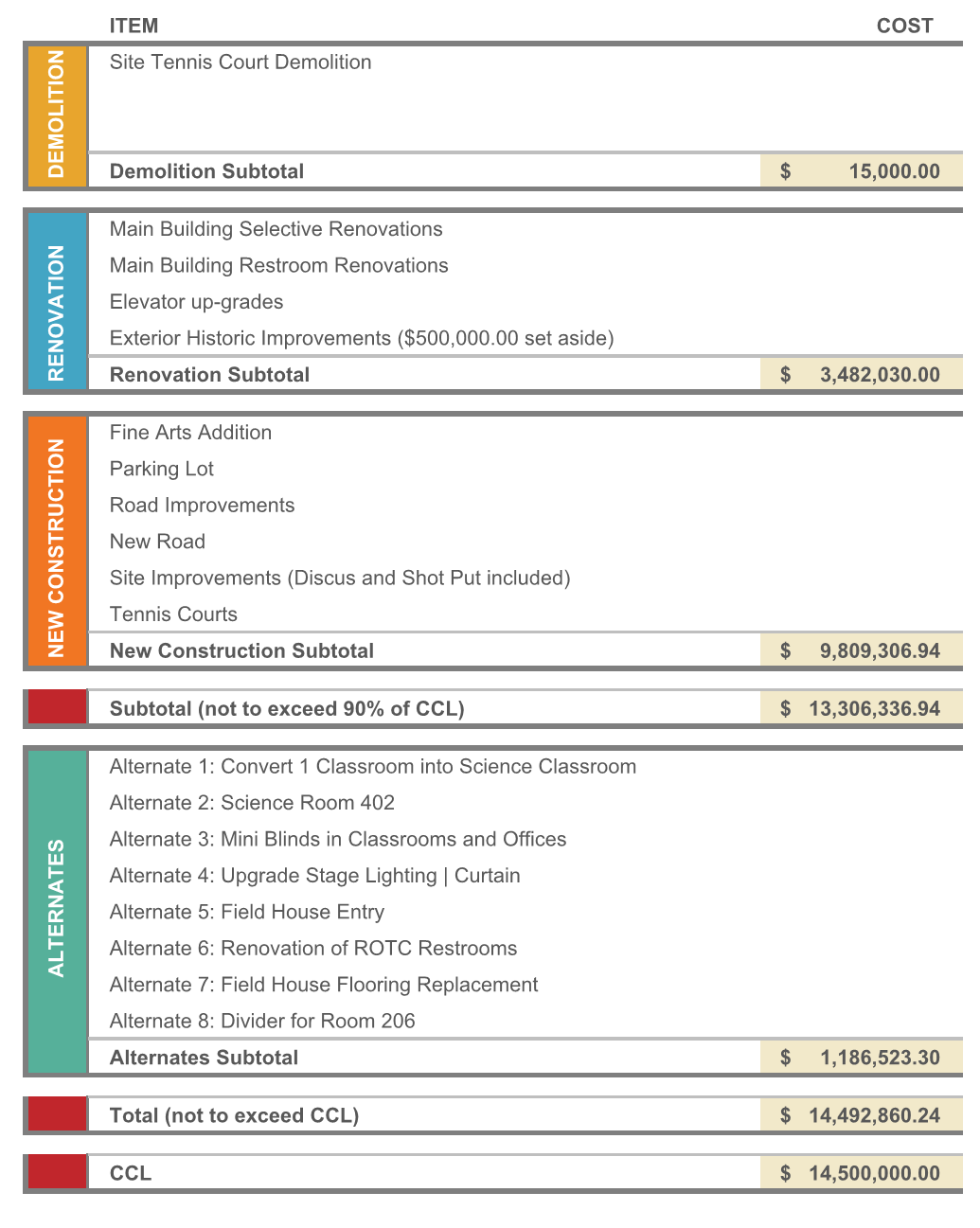 +
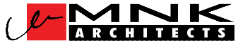 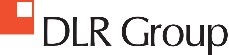 PROGRAM PHASE OVERVIEW

DESIGN | CONSTRUCTION TIMELINE

BUDGET

PHASING : SITE PLANNING + INTERIOR RENOVATIONS

TEAM EXERCISE : METHODOLOGY

TEAM EXERCISE : MATERIALS

NEXT 

Q+A
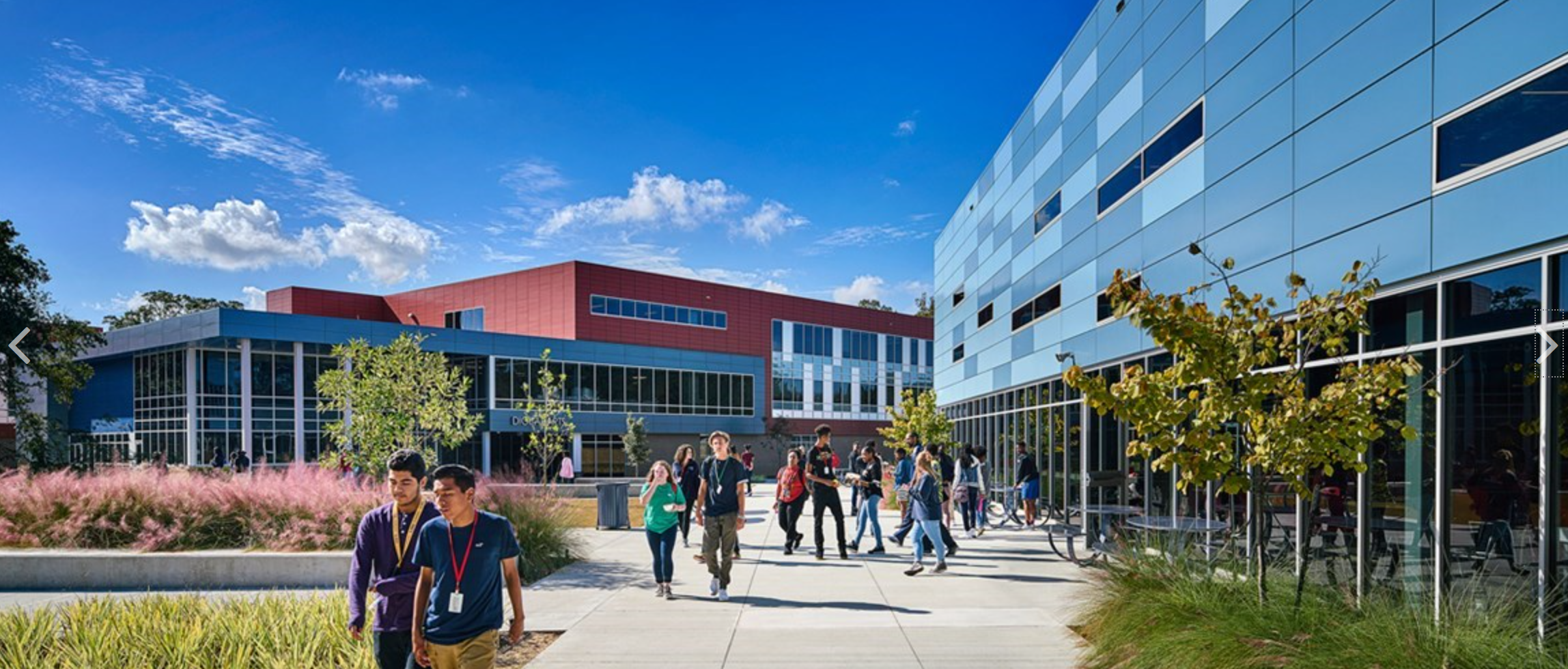 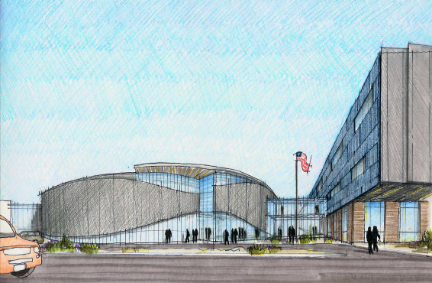 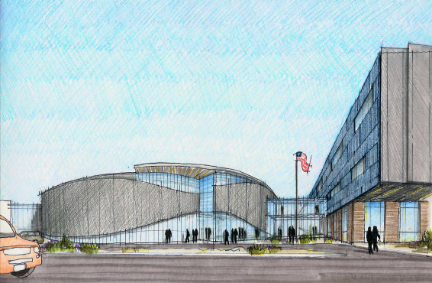 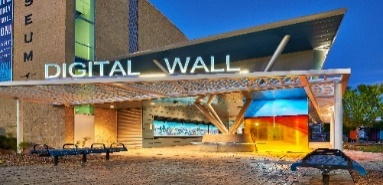 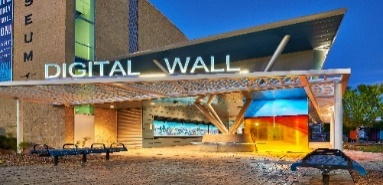 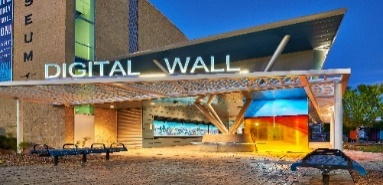 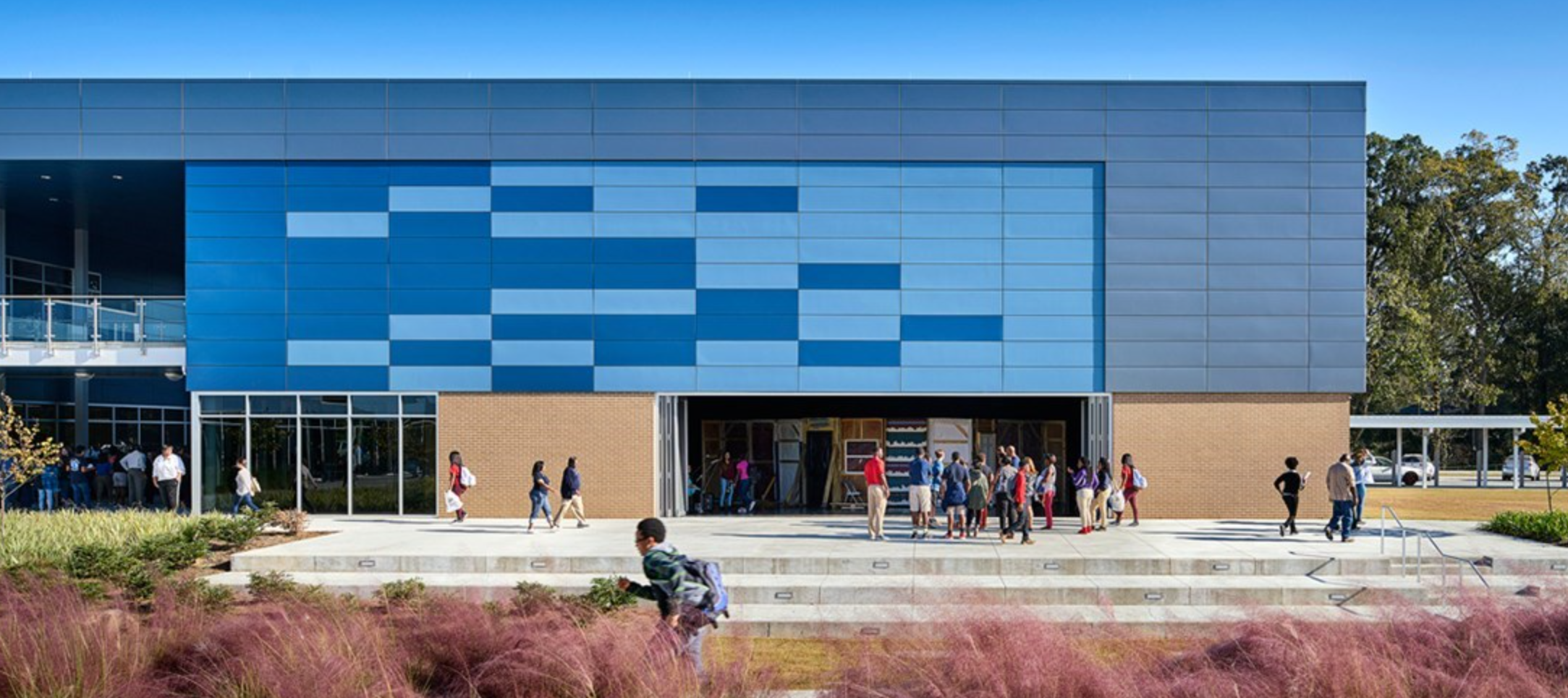 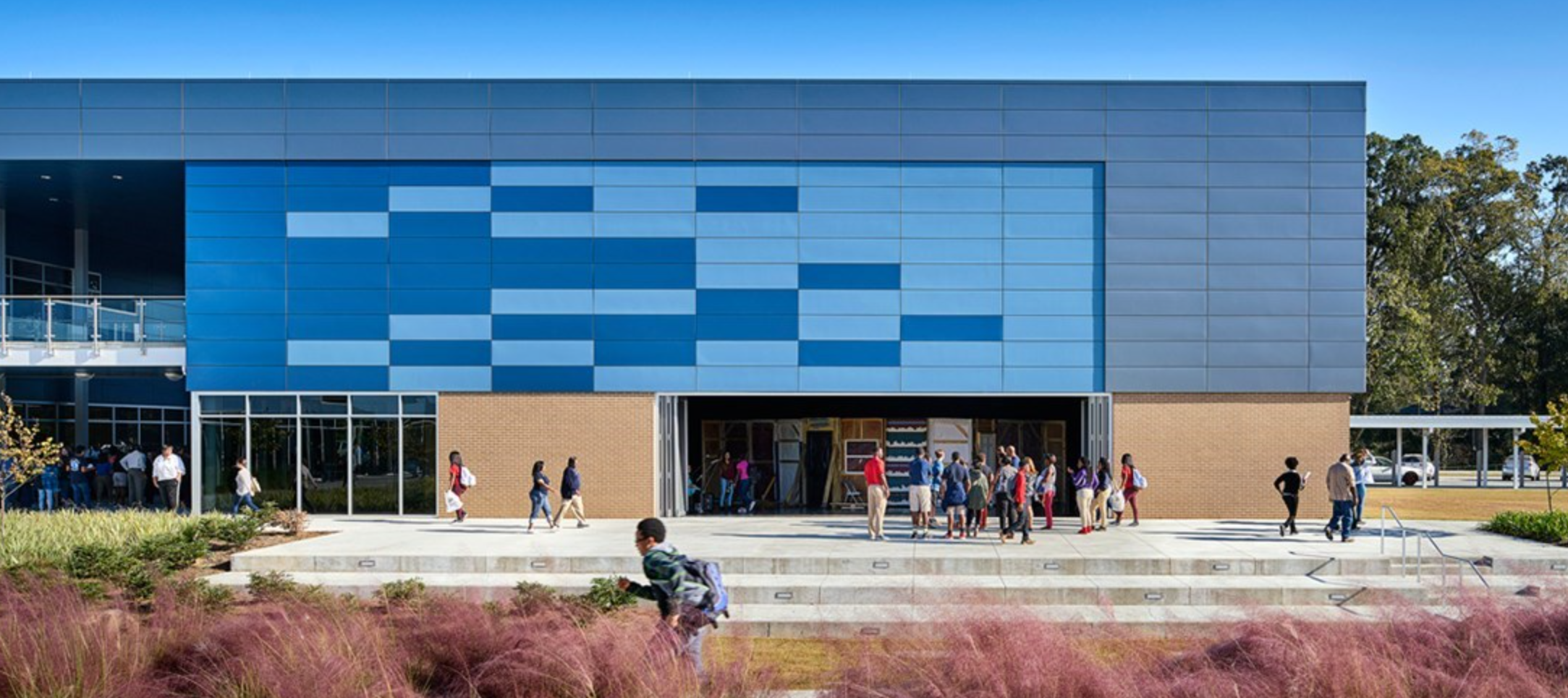 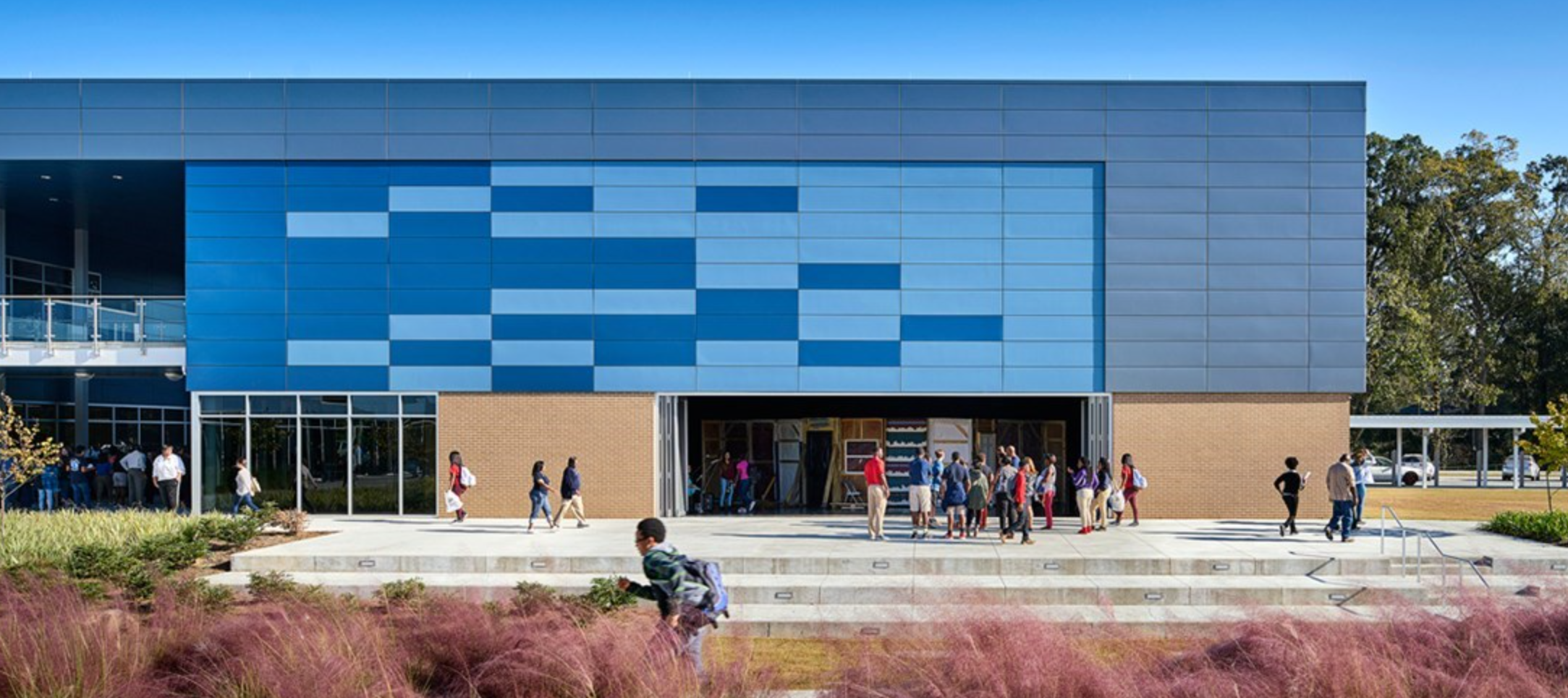 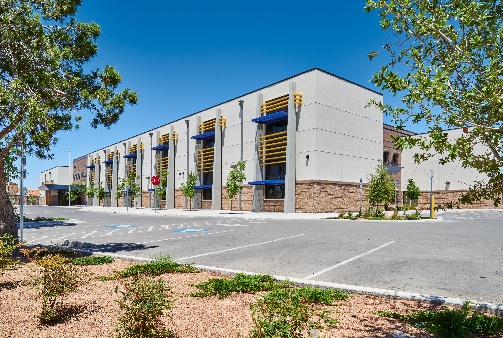 +
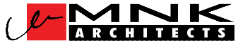 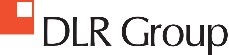 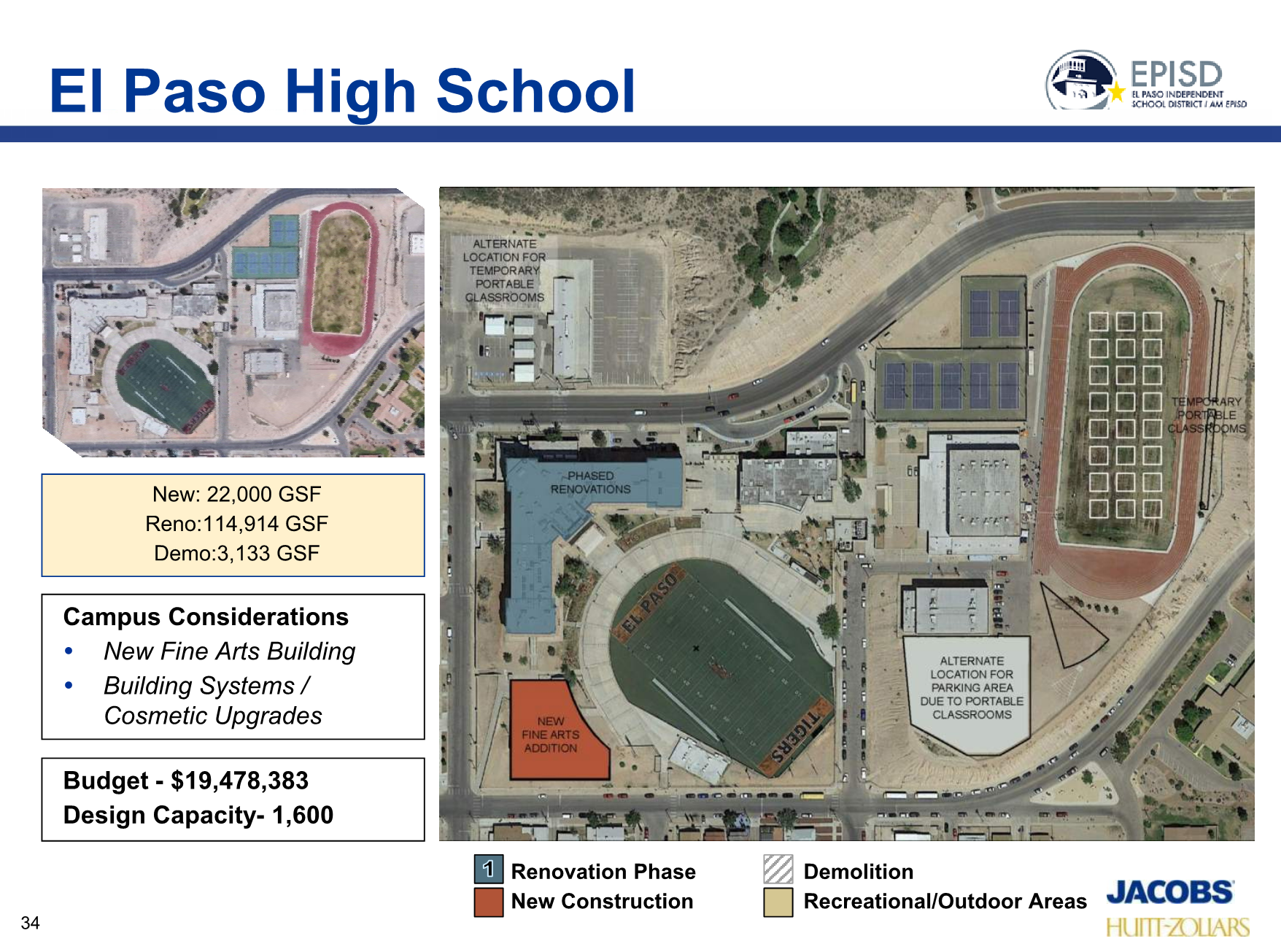 JACOBS Sprint Start Project Slides
VALUE | CRITERIA  
CATEGORIES
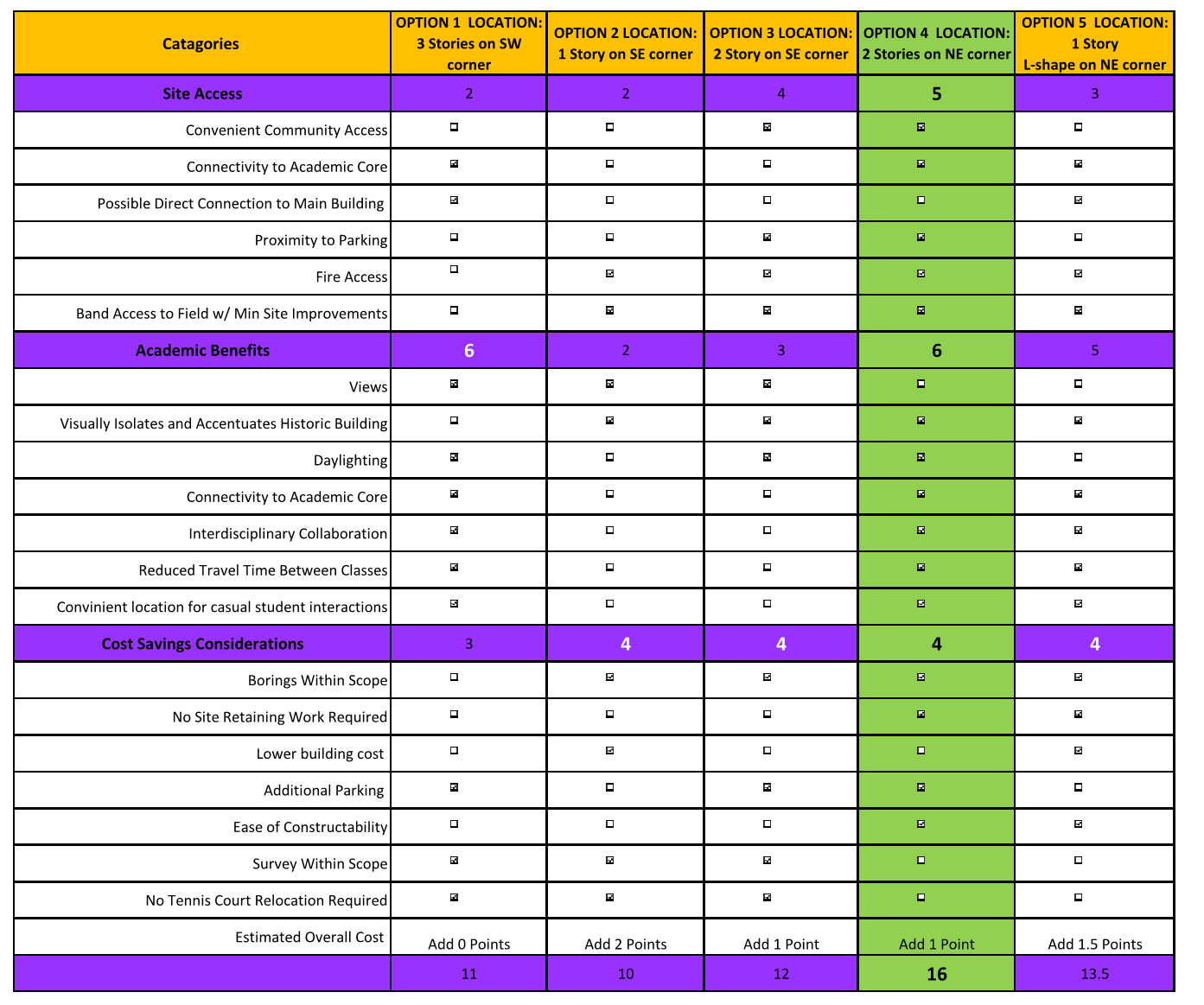 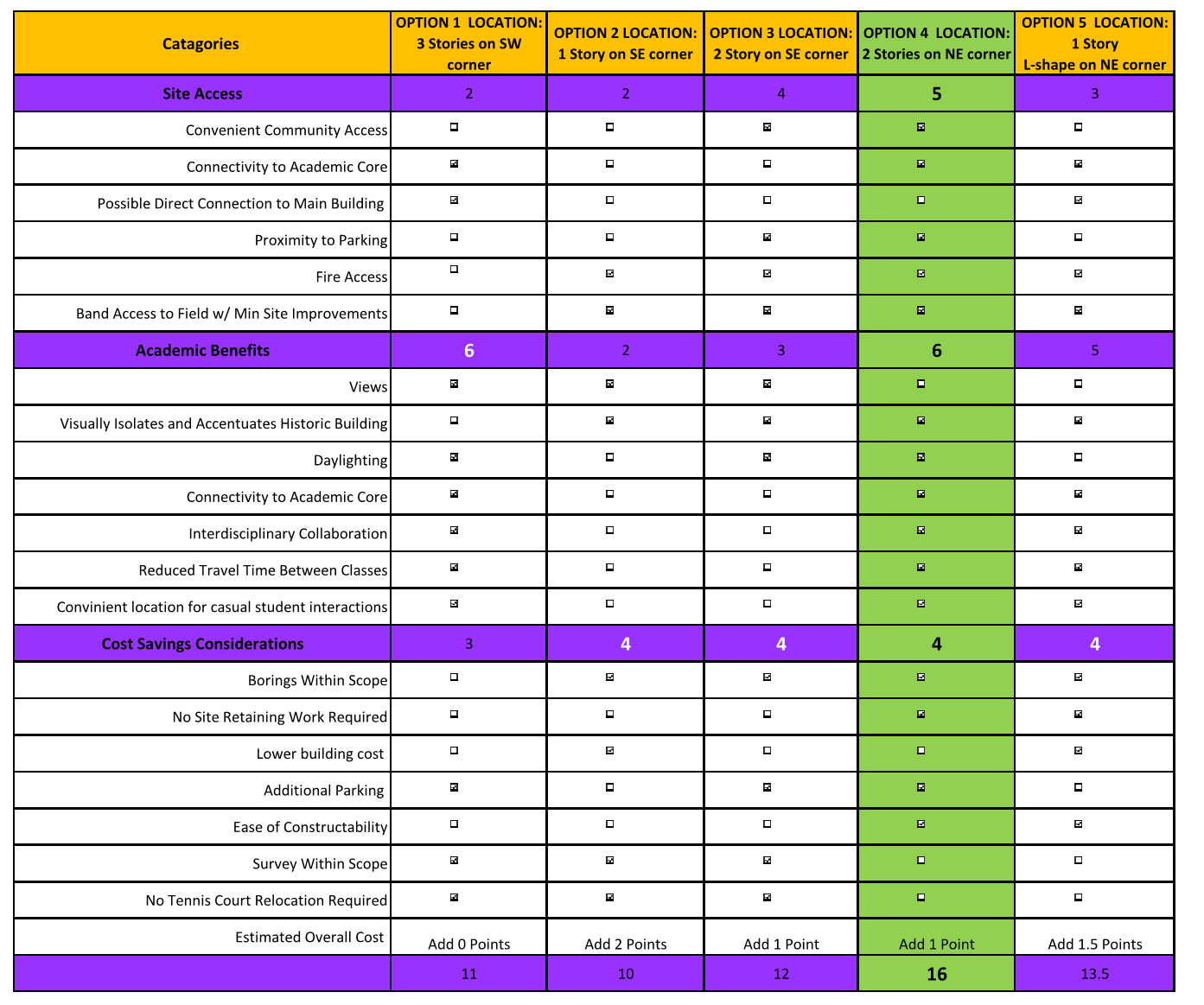 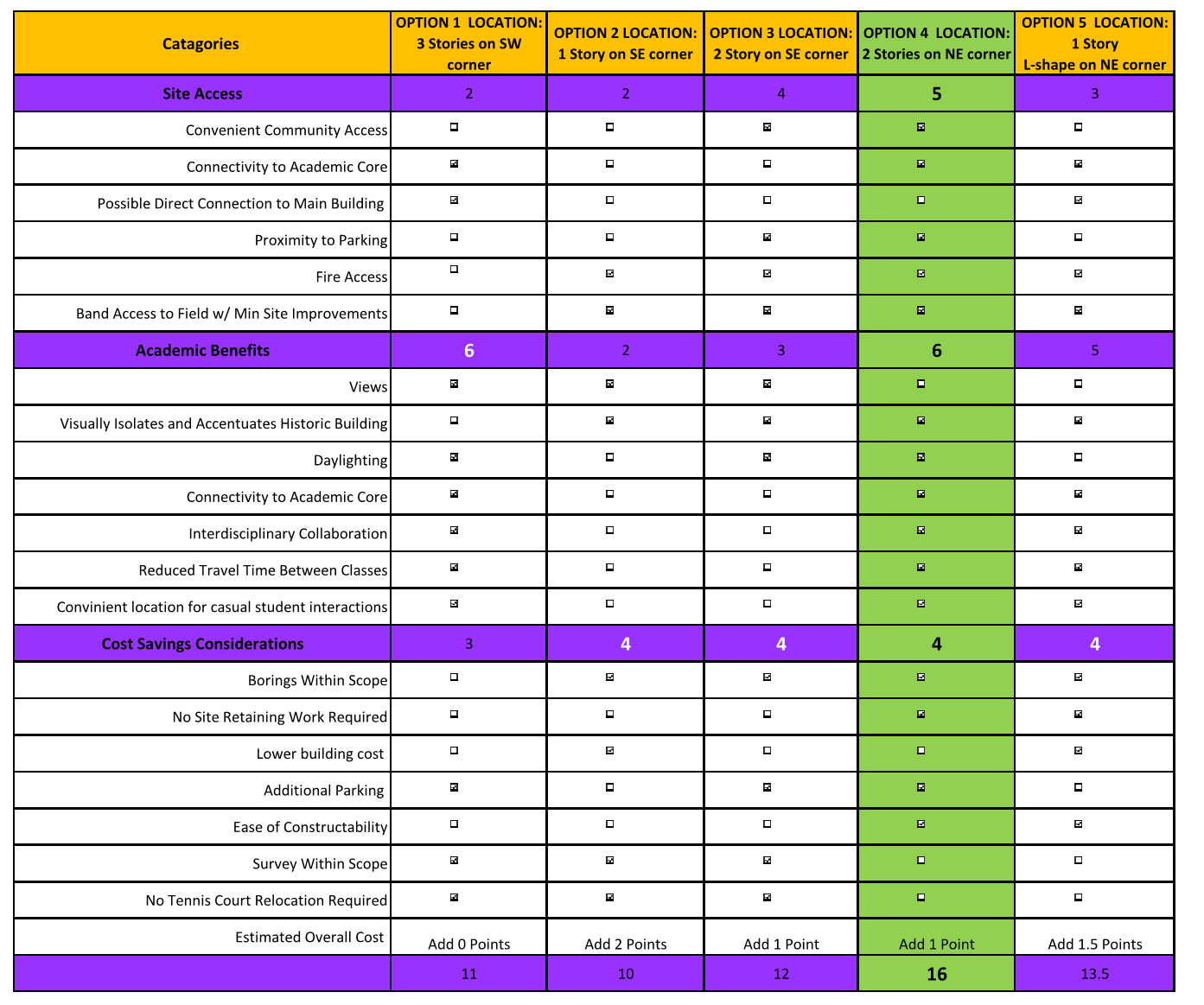 PROPOSED 
SITE PLAN
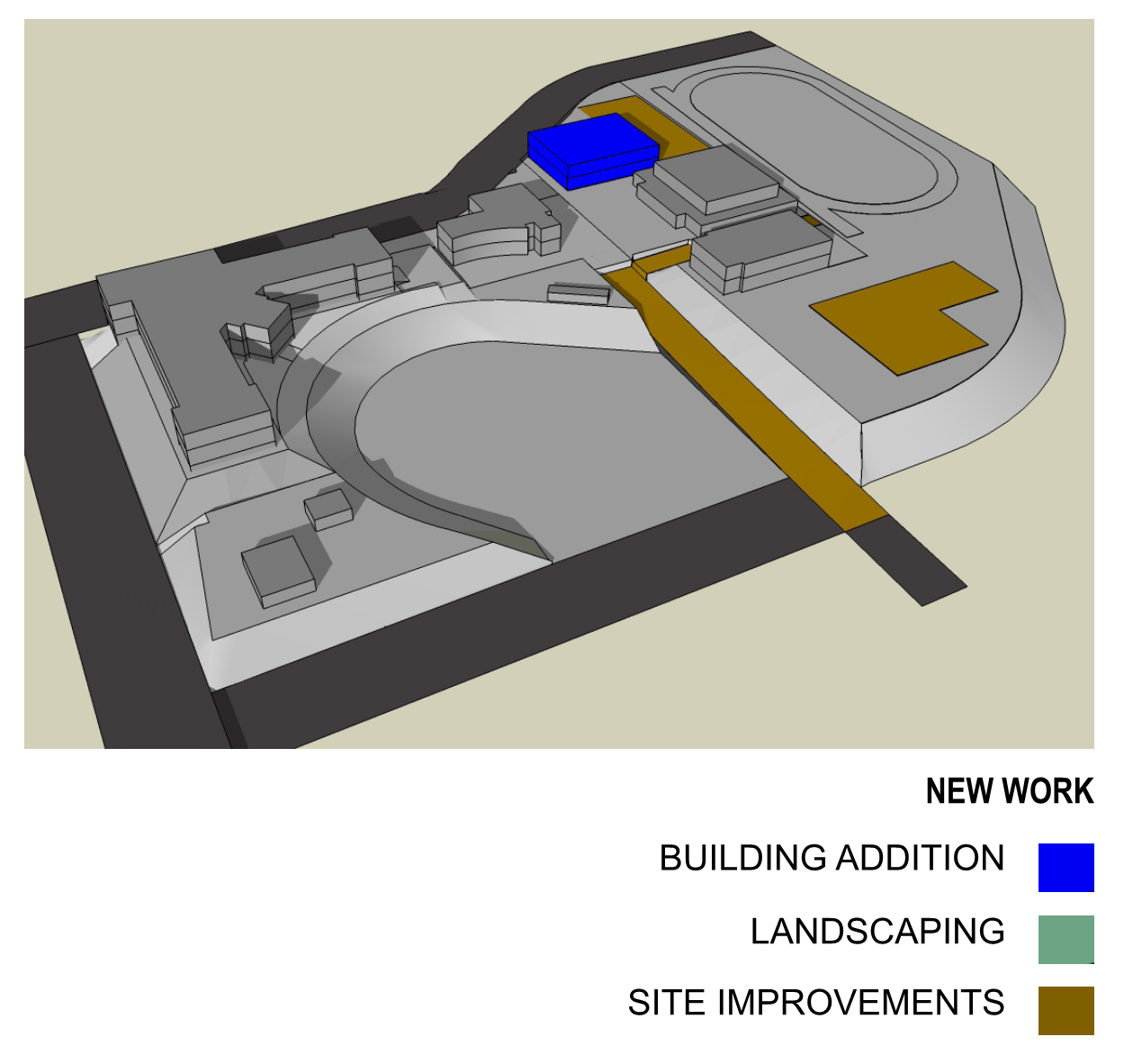 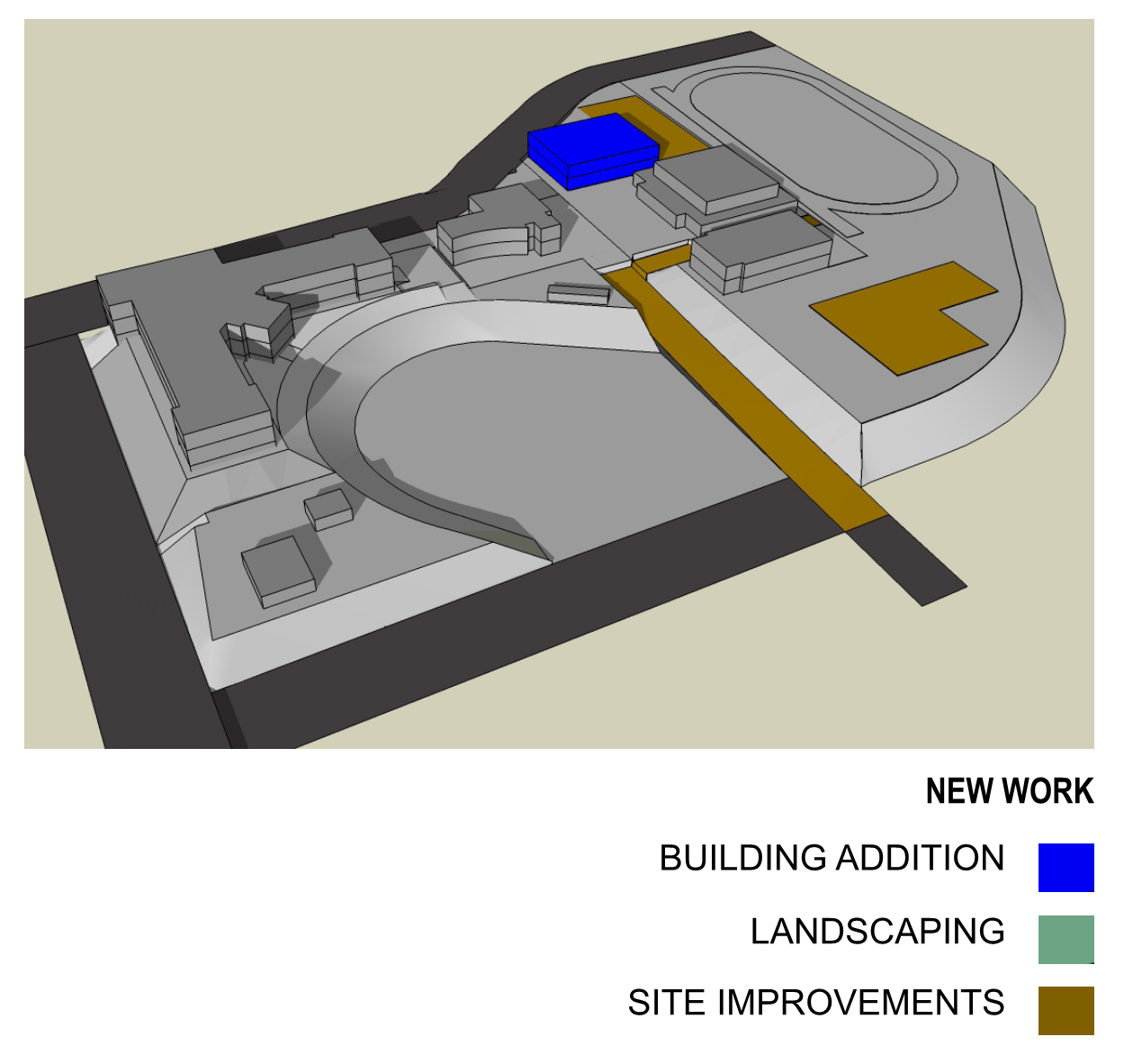 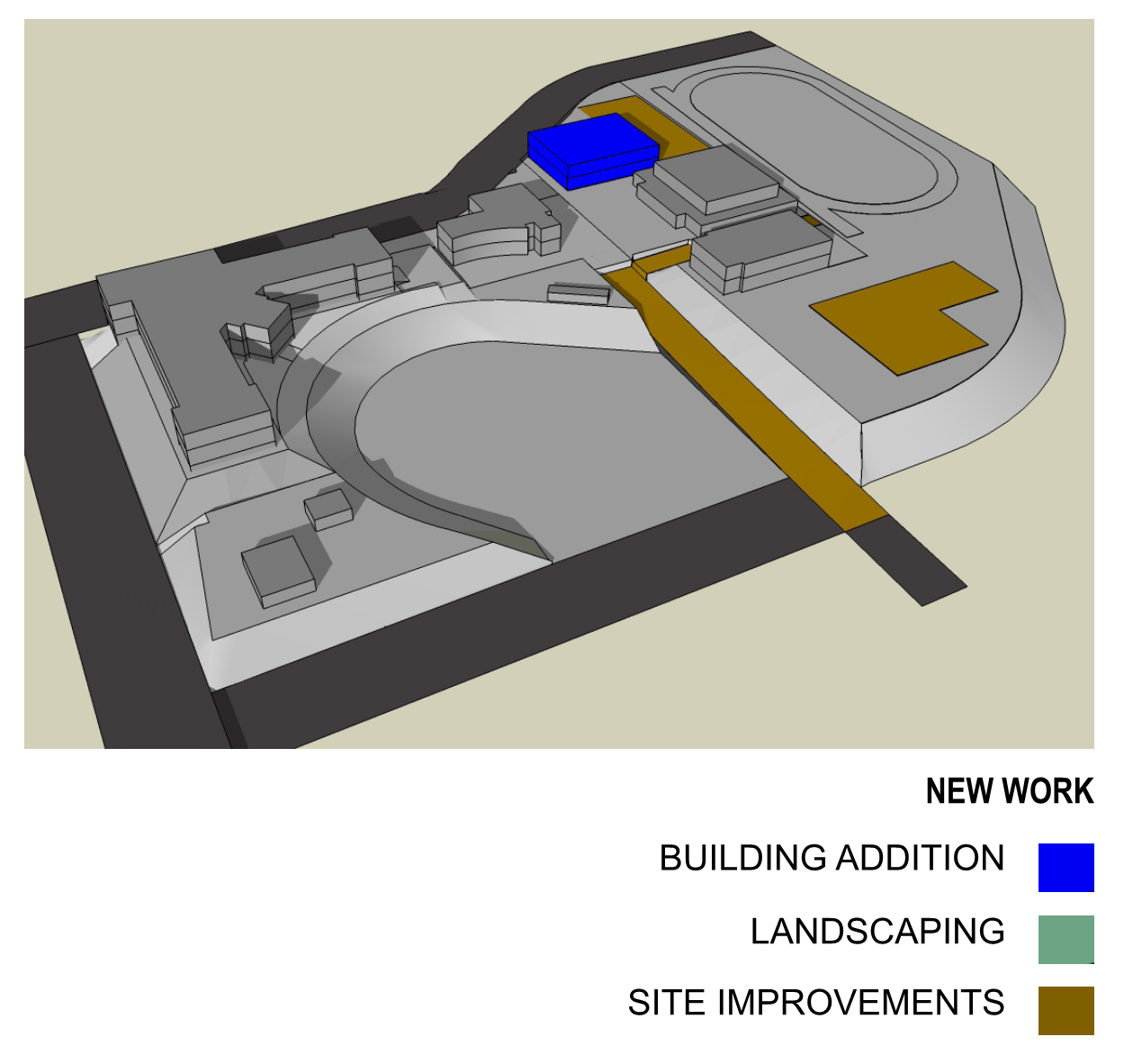 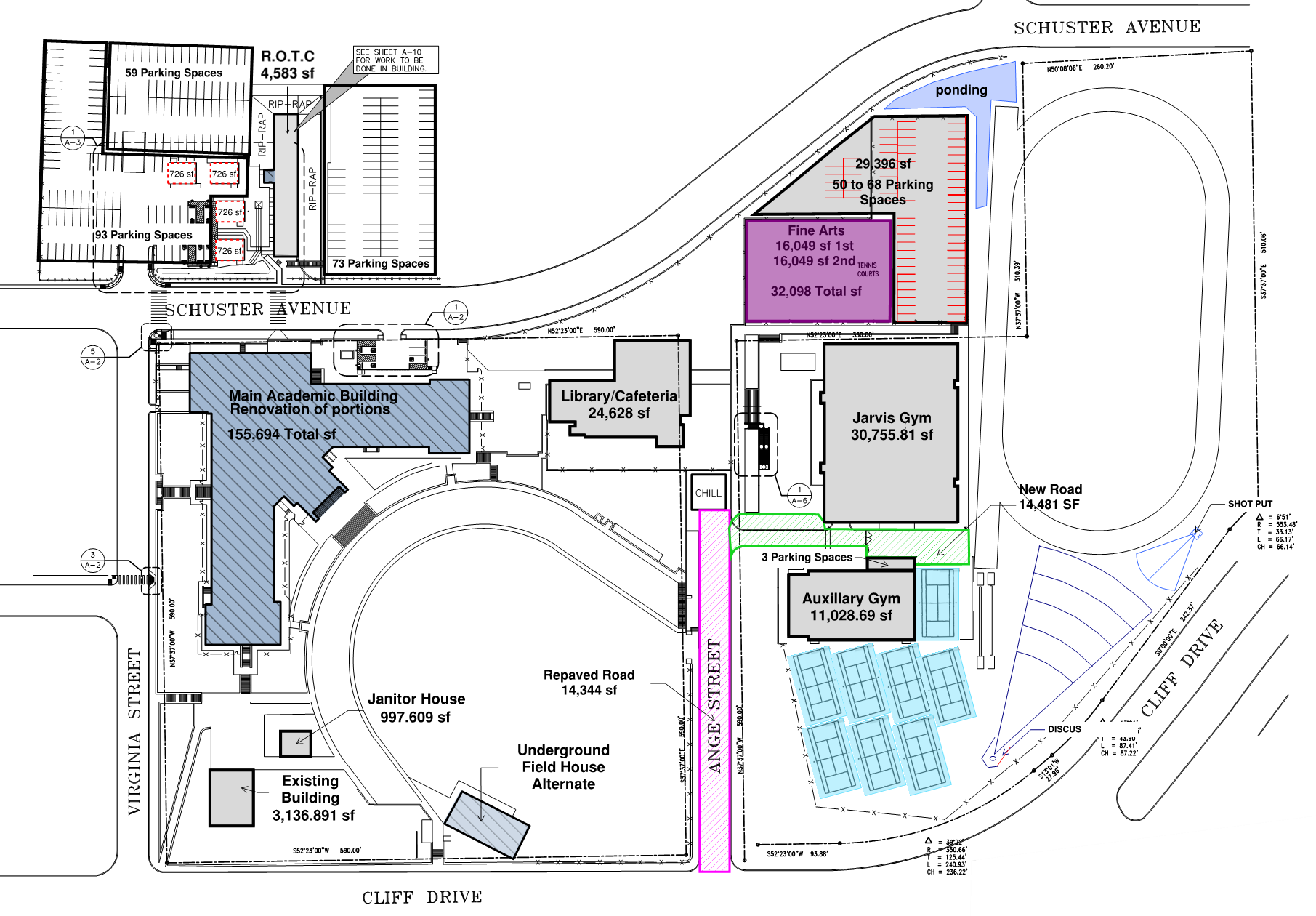 APPROVED 
SITE PLAN
INTERIOR RENOVATIONS
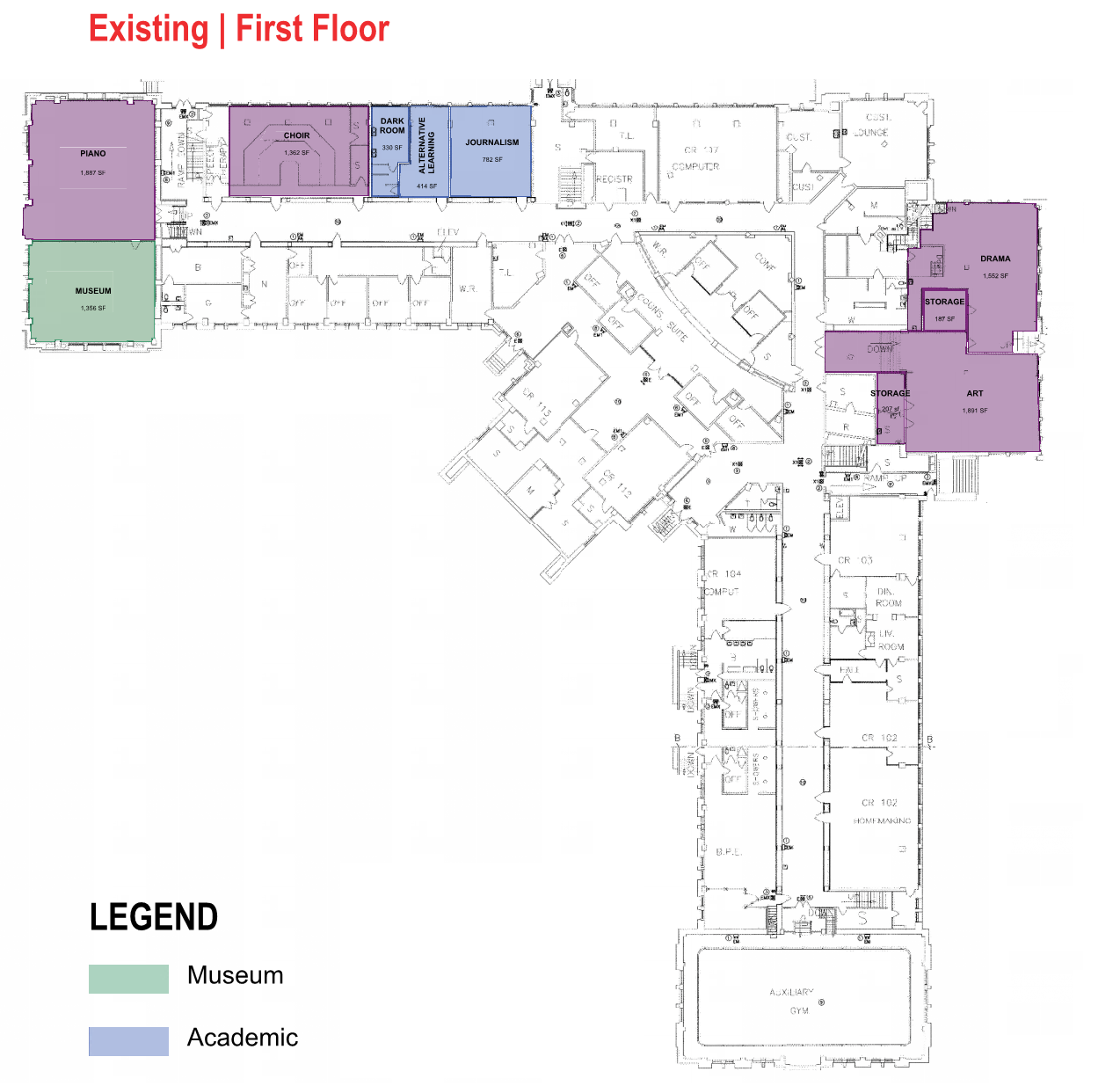 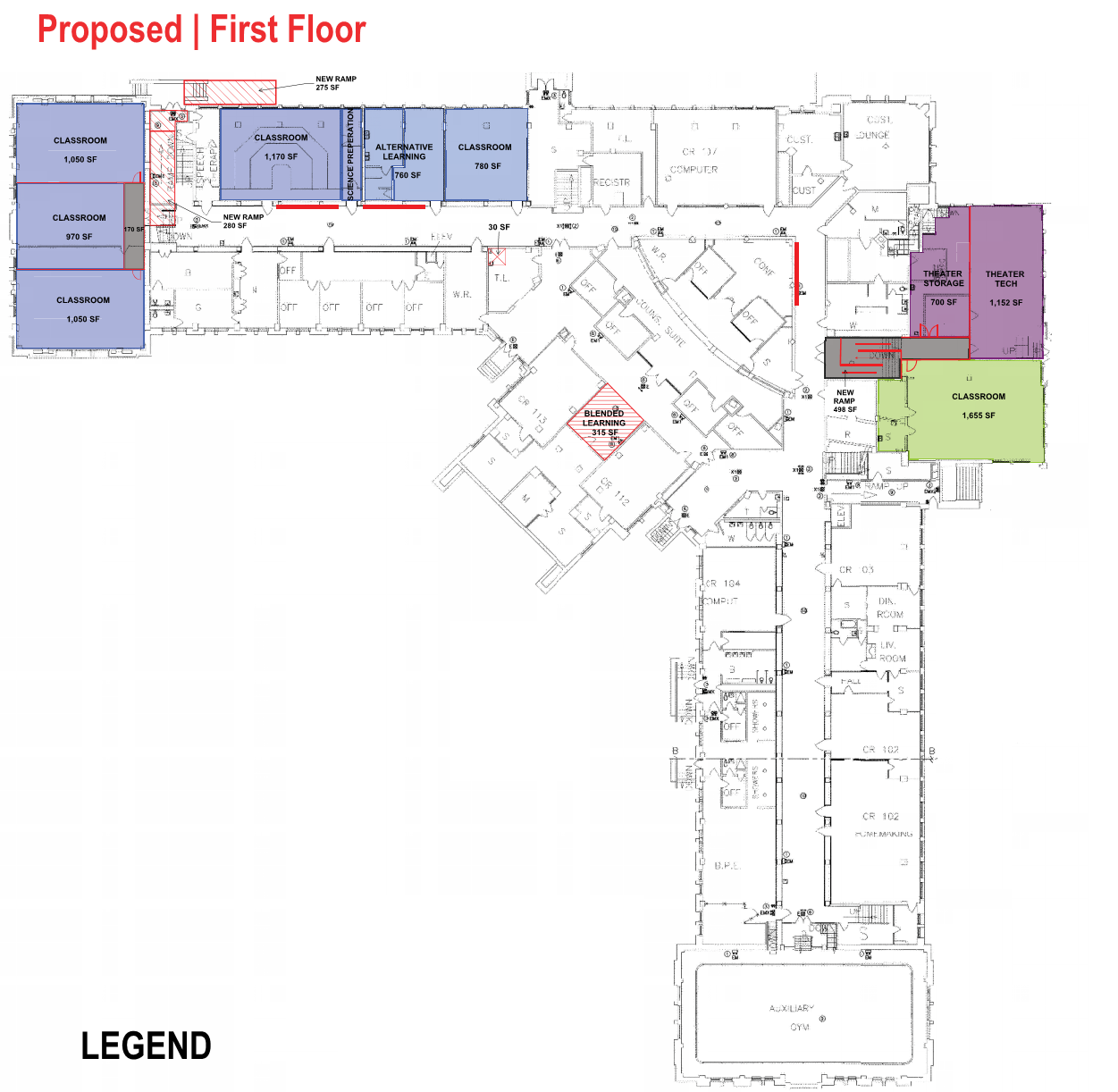 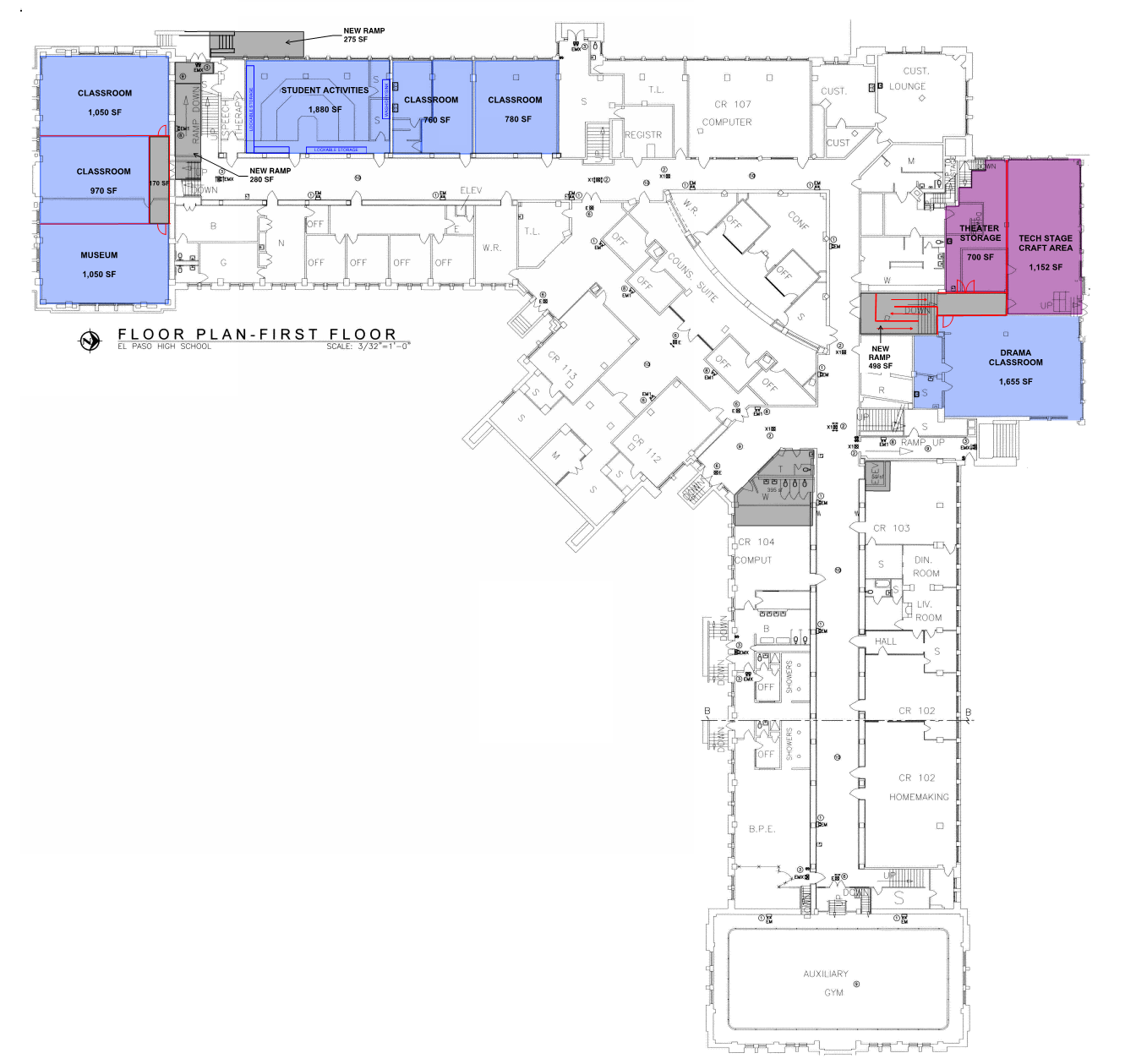 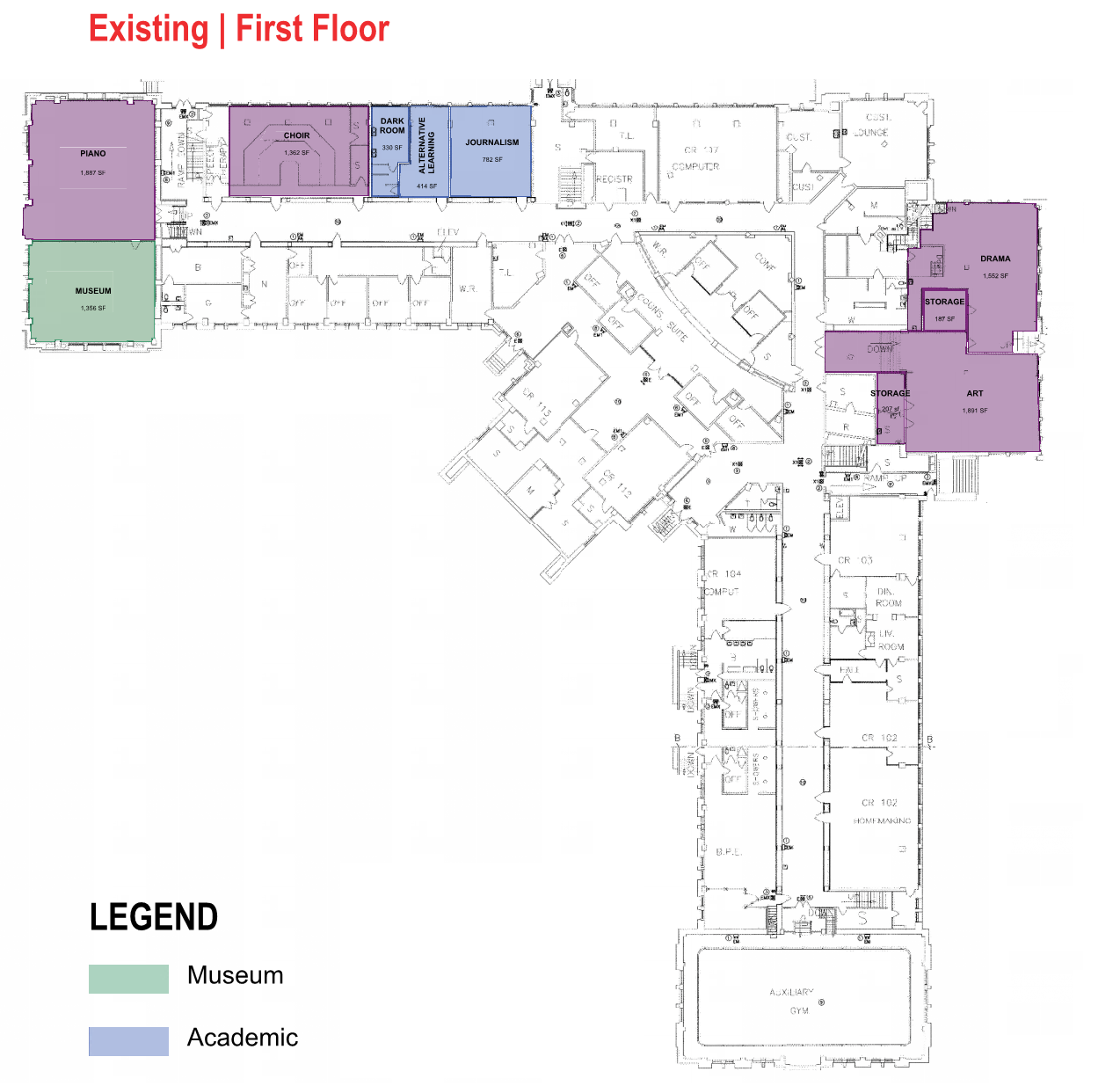 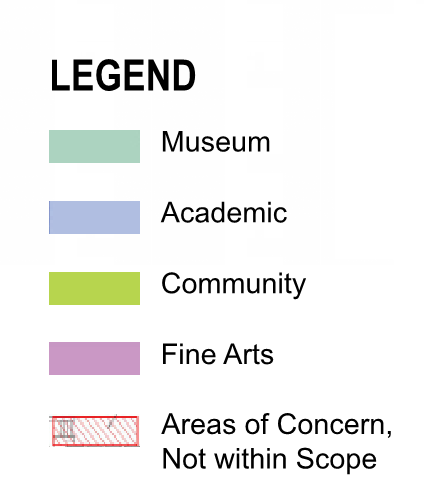 | Administrative
Alternates
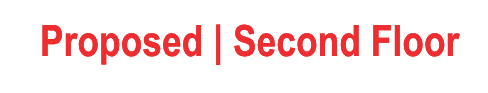 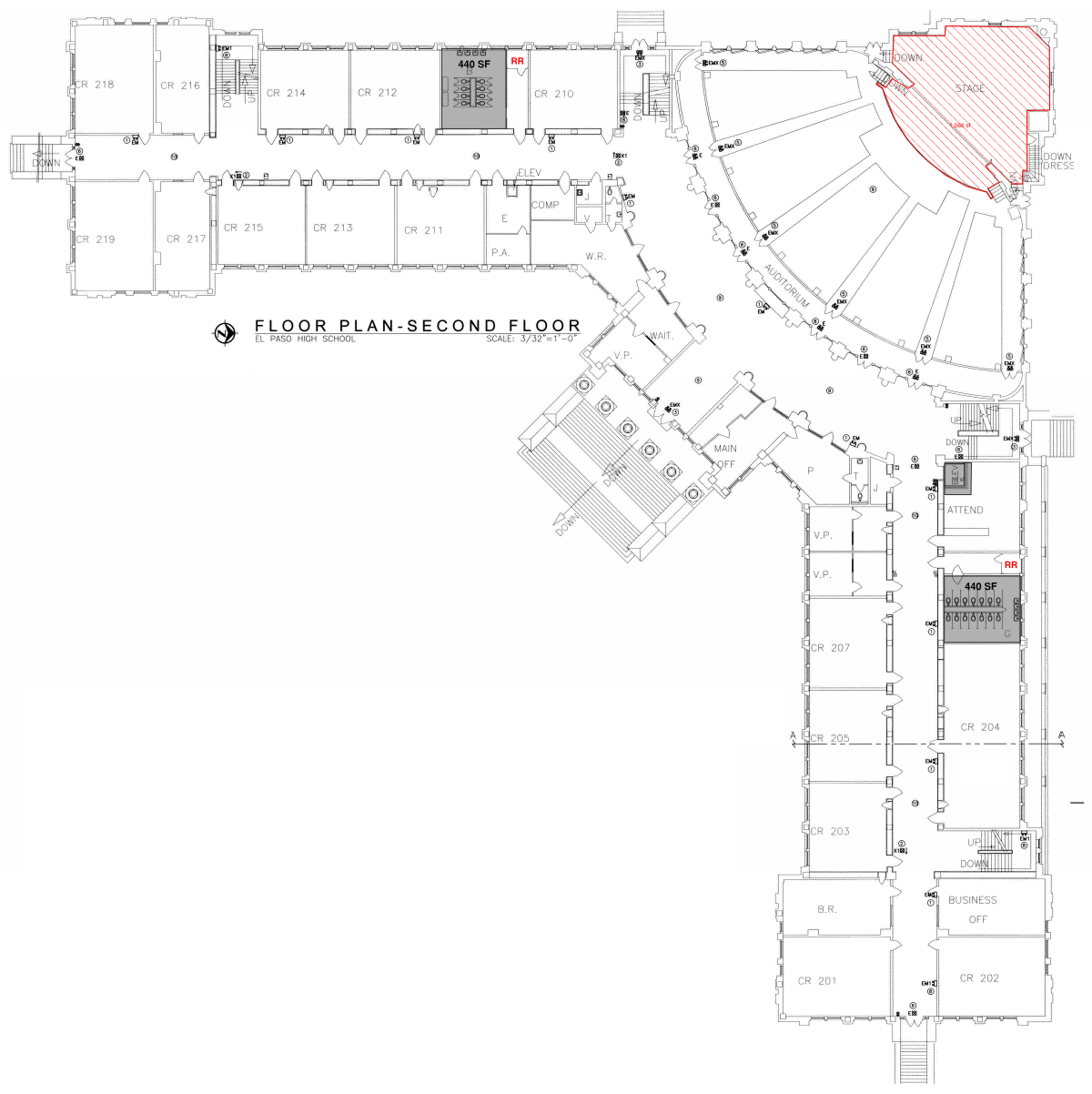 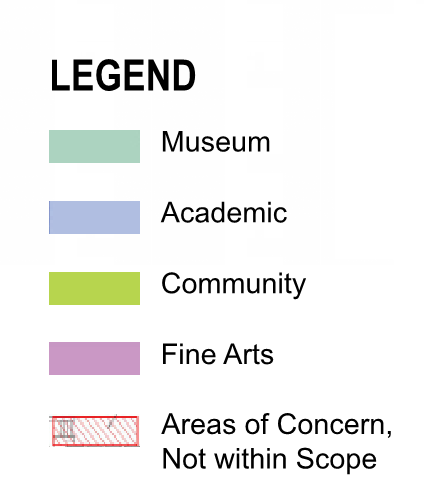 | Administrative
Alternates
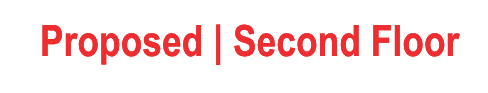 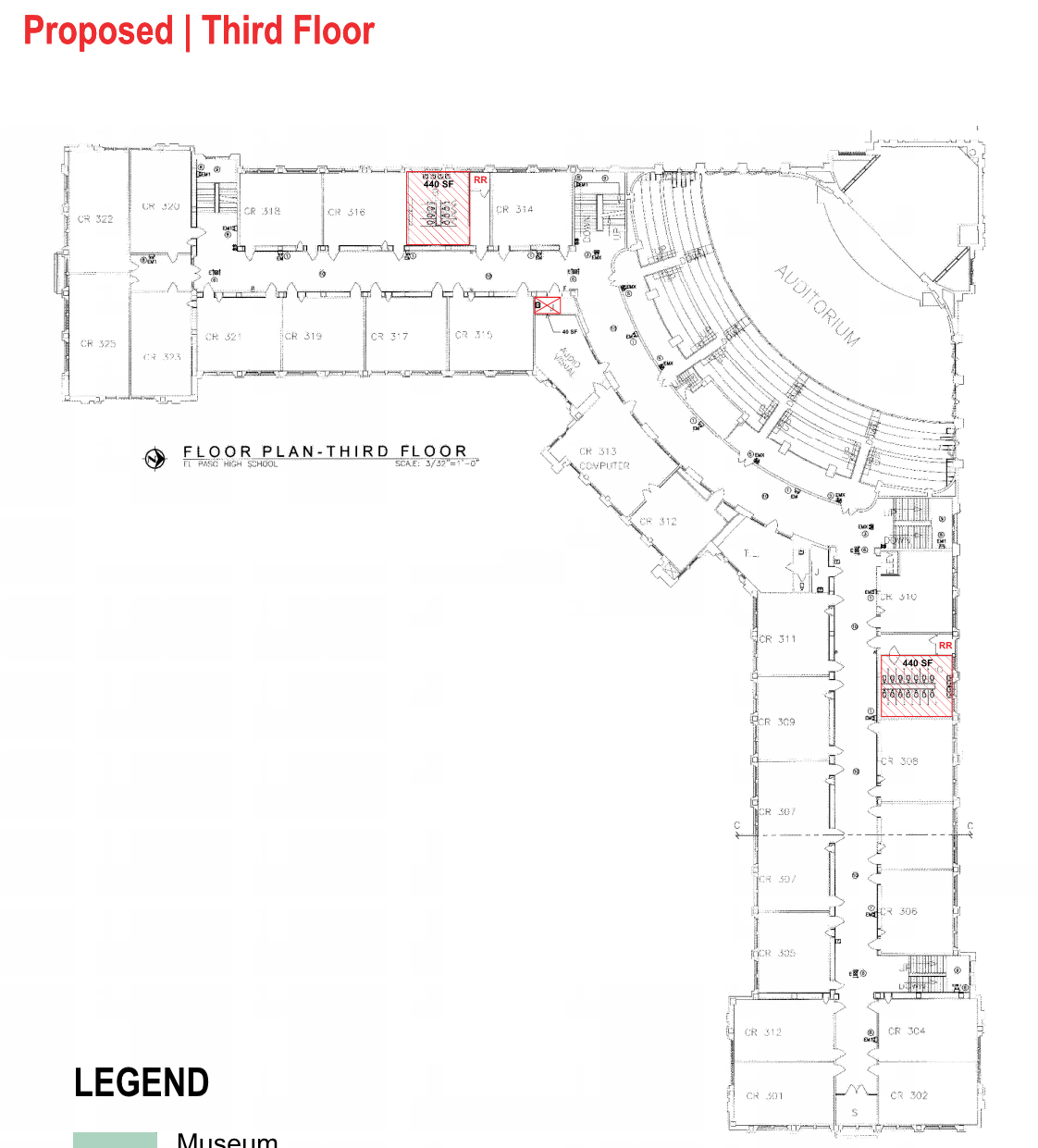 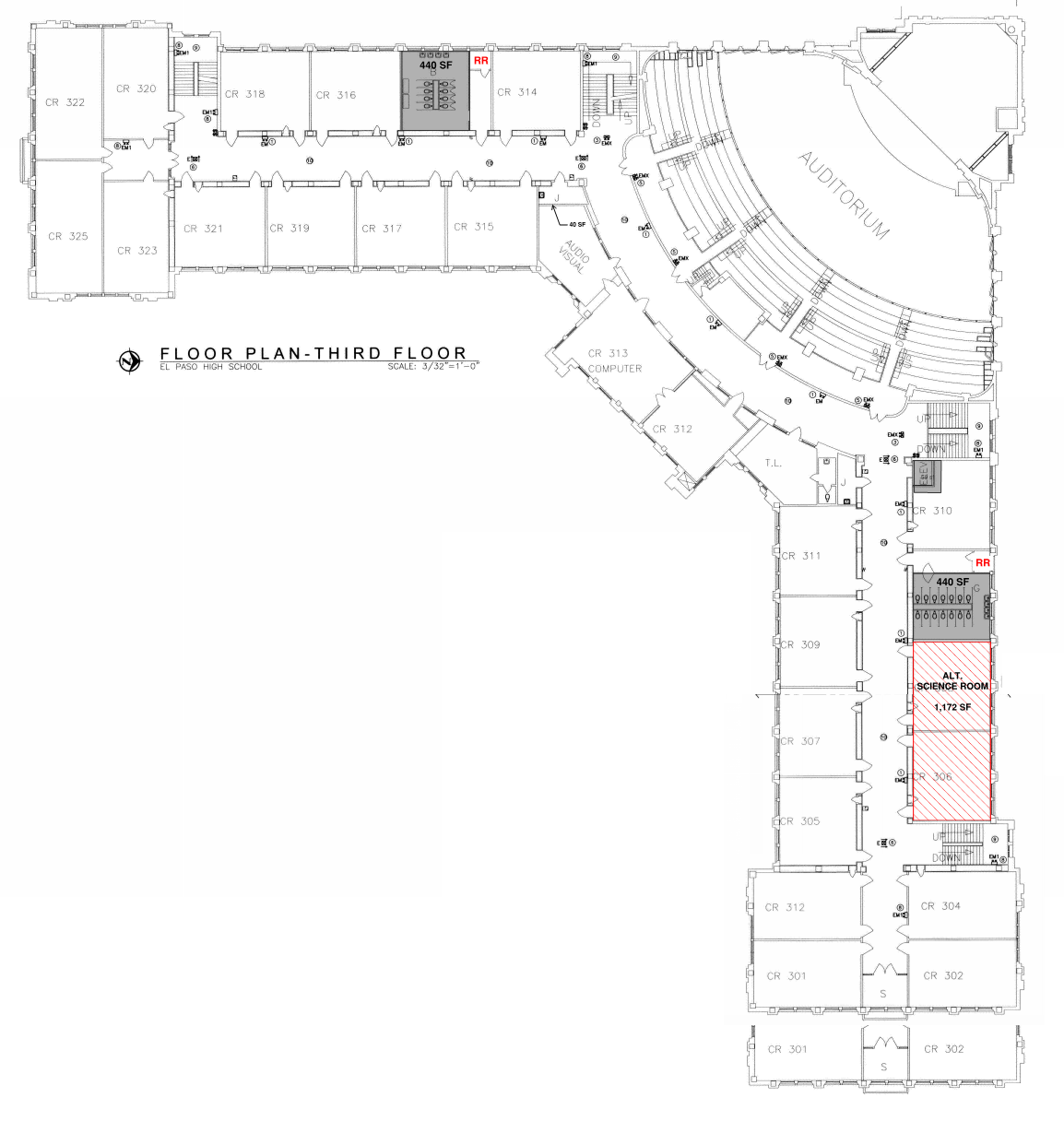 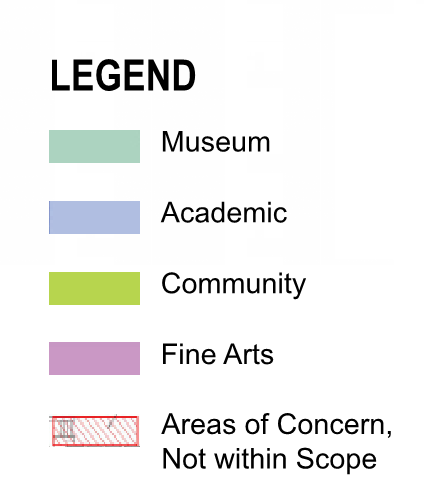 | Administrative
Alternates
Proposed | Fourth Floor
Existing | Fourth Floor
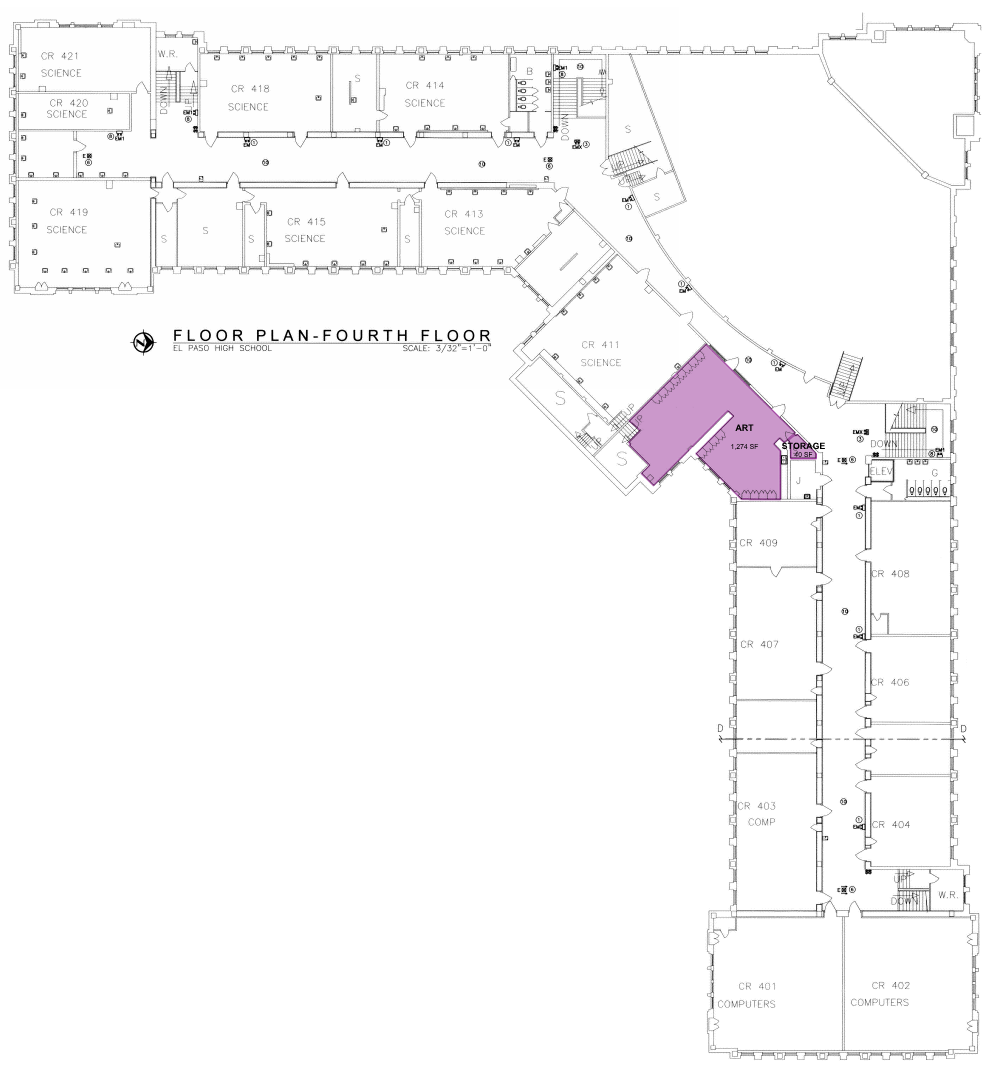 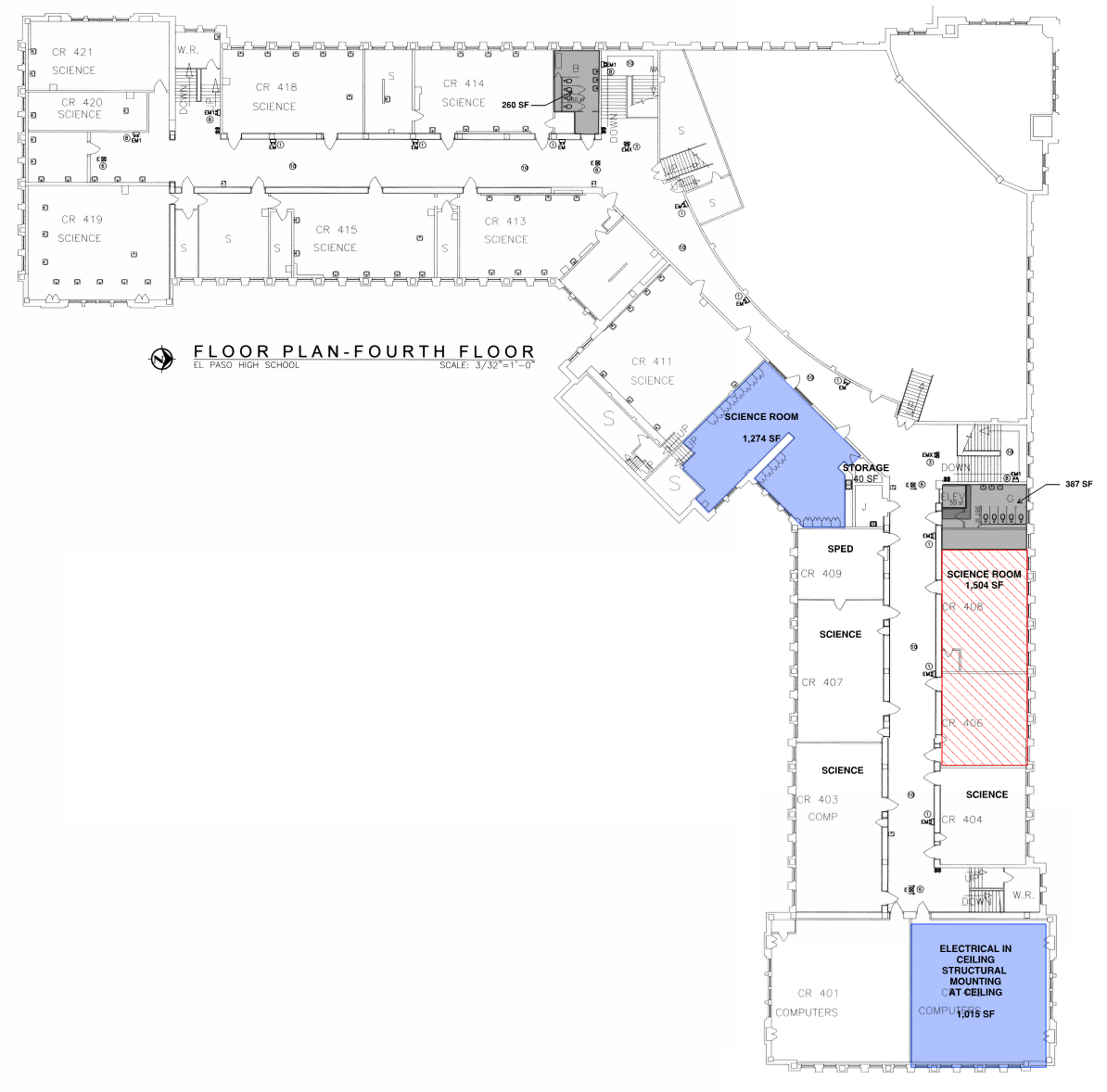 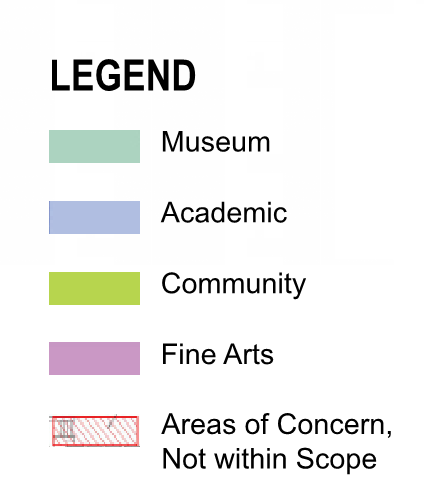 | Administrative
Alternates
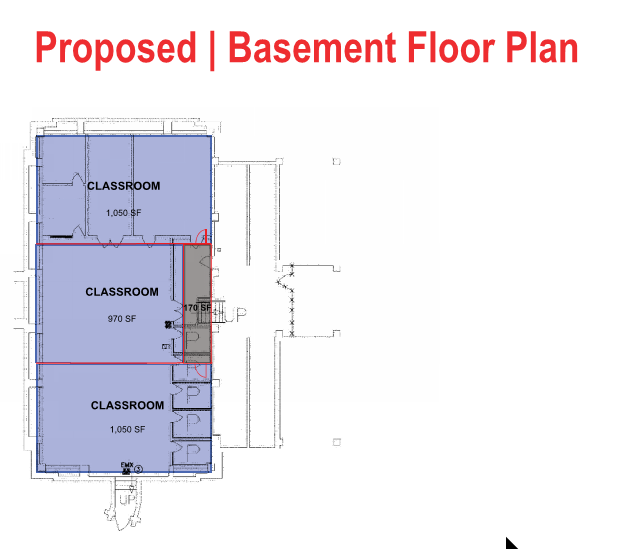 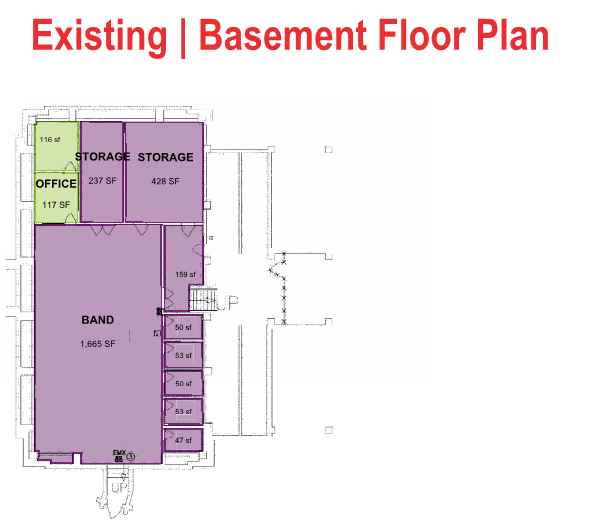 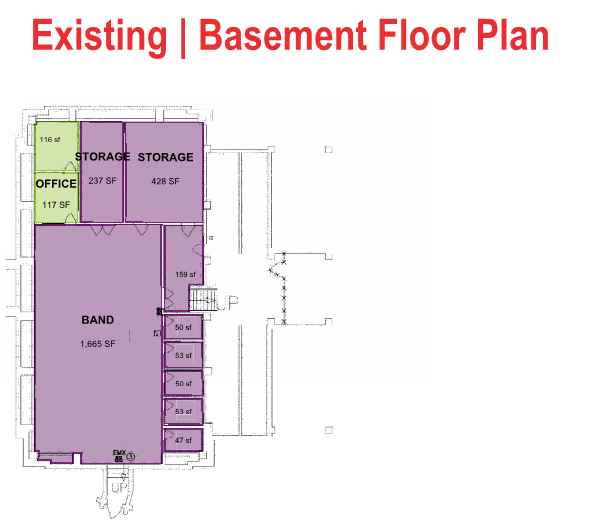 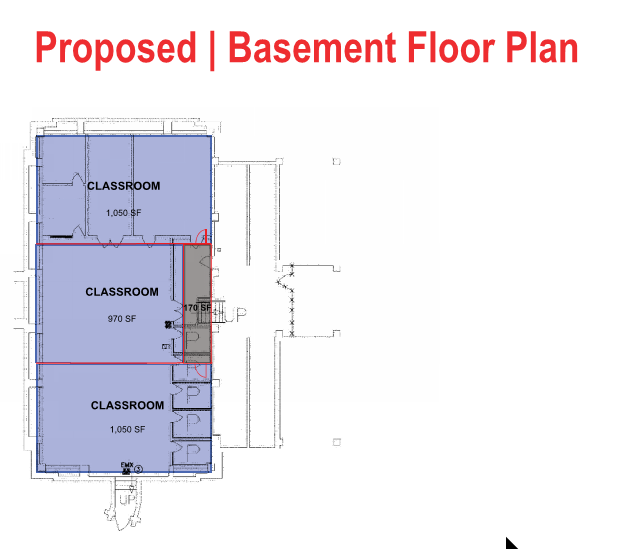 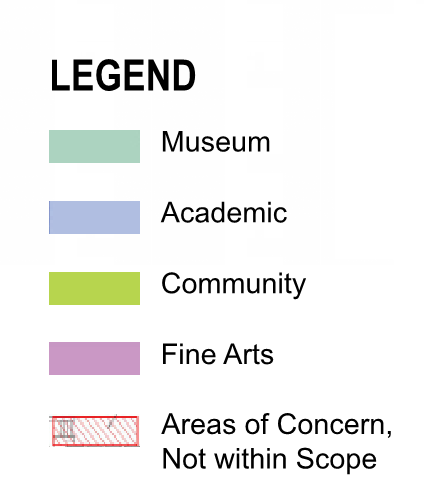 | Administrative
Alternates
PROPOSED
PHASING
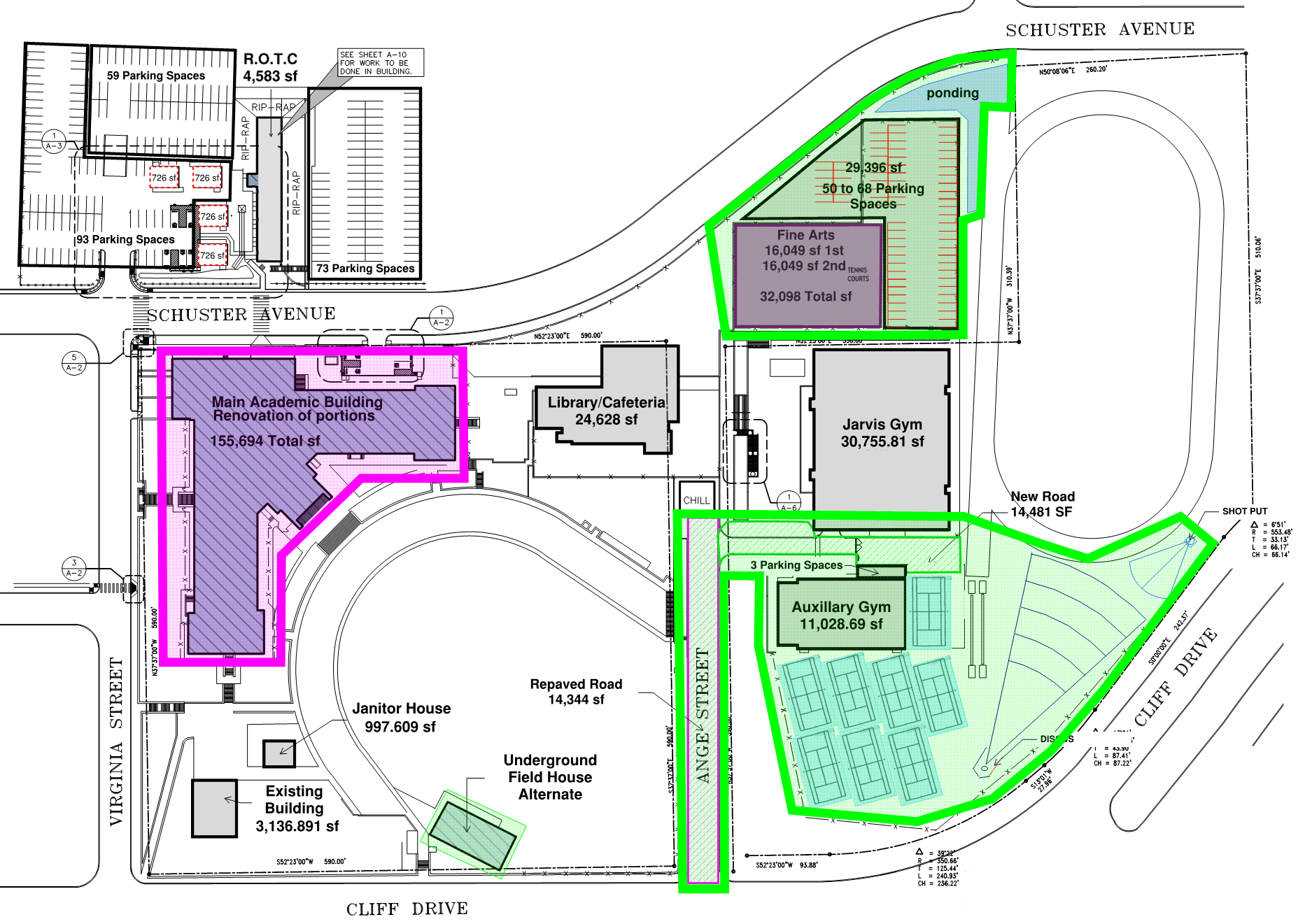 Phase 1 – 
Fine Arts Addition + Site
Phase 2 – 
Interior Renovations
+
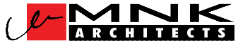 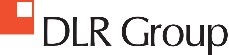 PROGRAM PHASE OVERVIEW

DESIGN | CONSTRUCTION TIMELINE

BUDGET

PHASING : SITE PLANNING + INTERIOR RENOVATIONS

TEAM EXERCISE : METHODOLOGY

TEAM EXERCISE : MATERIALS

NEXT 

Q+A
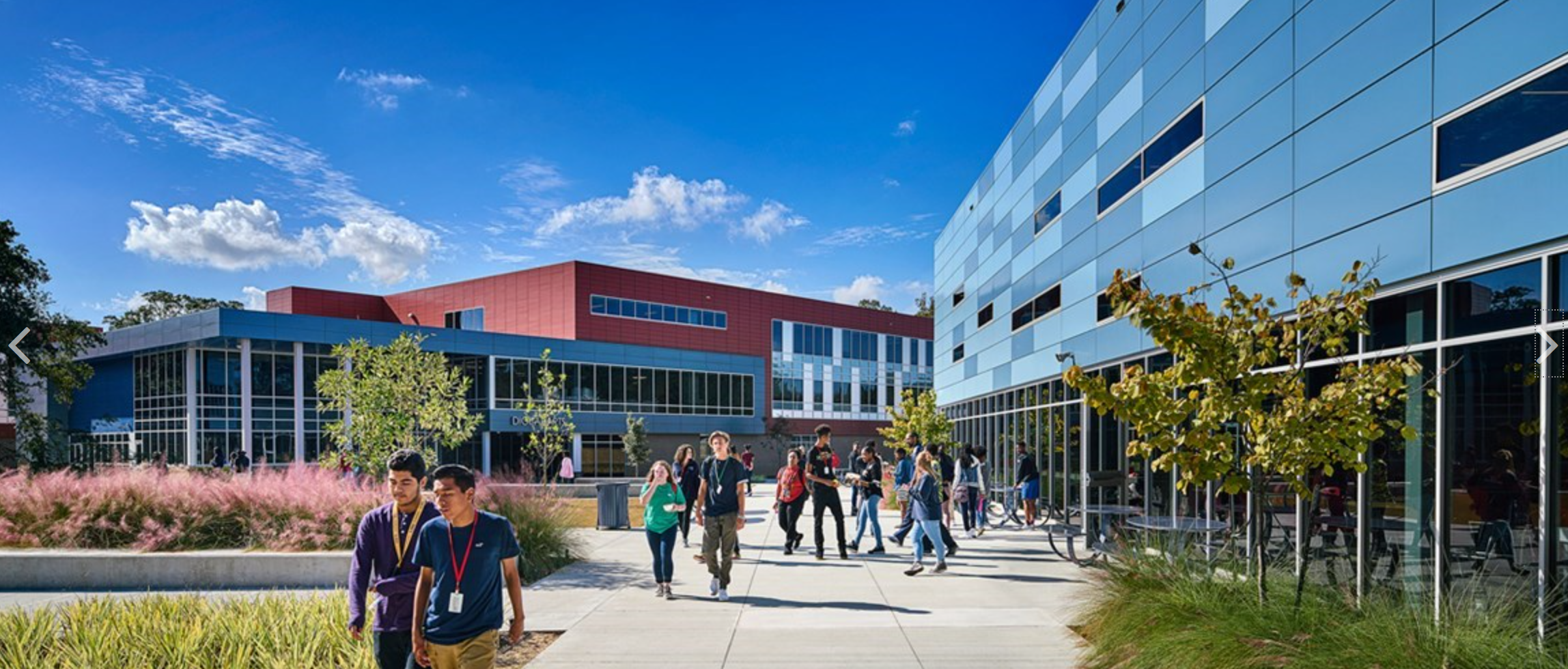 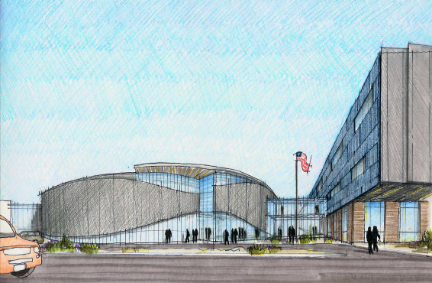 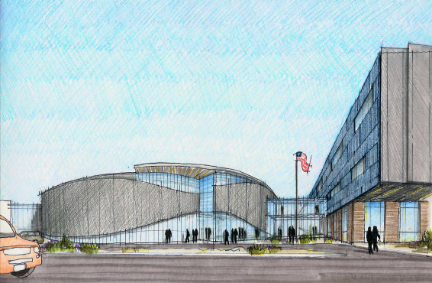 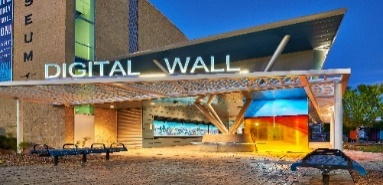 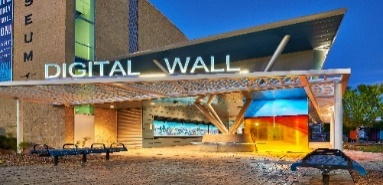 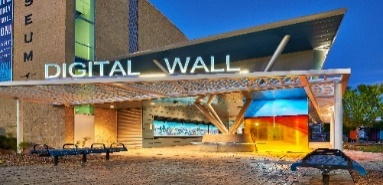 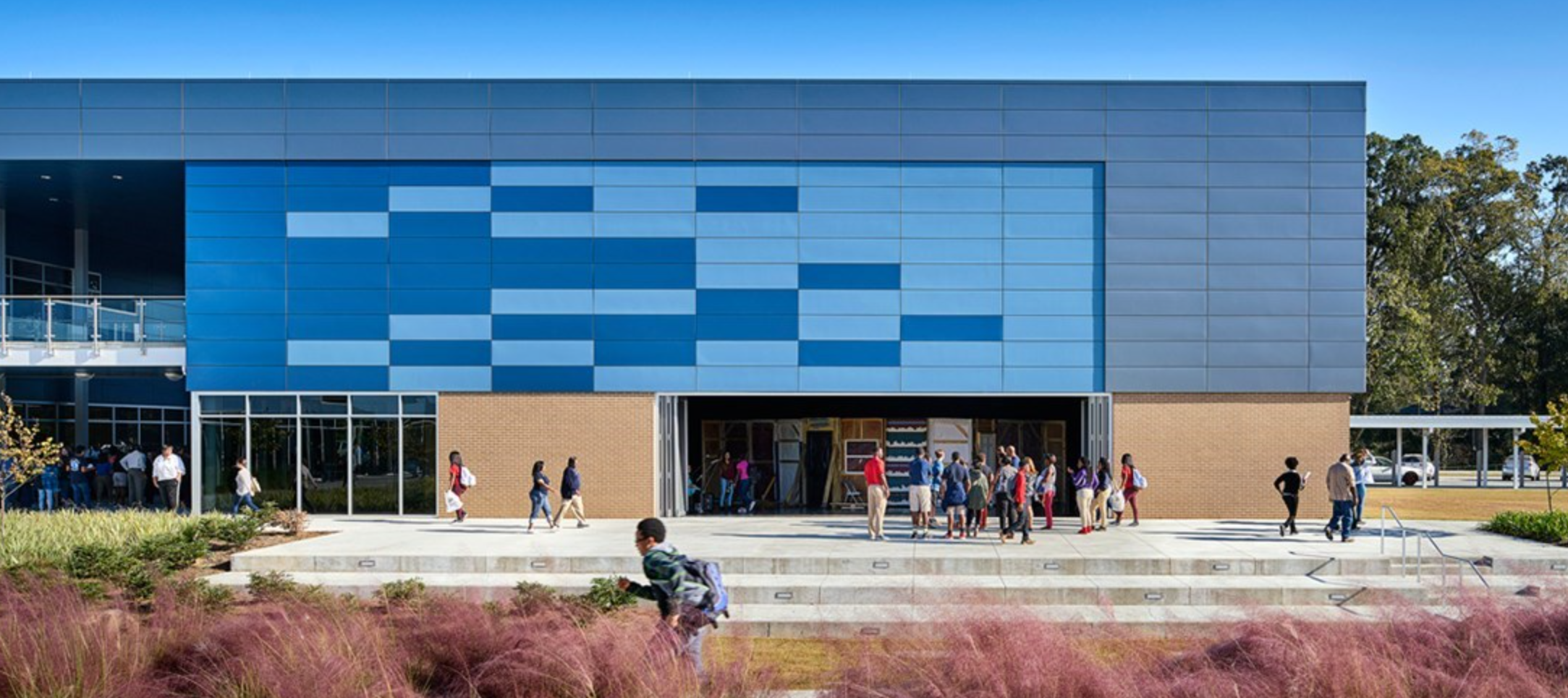 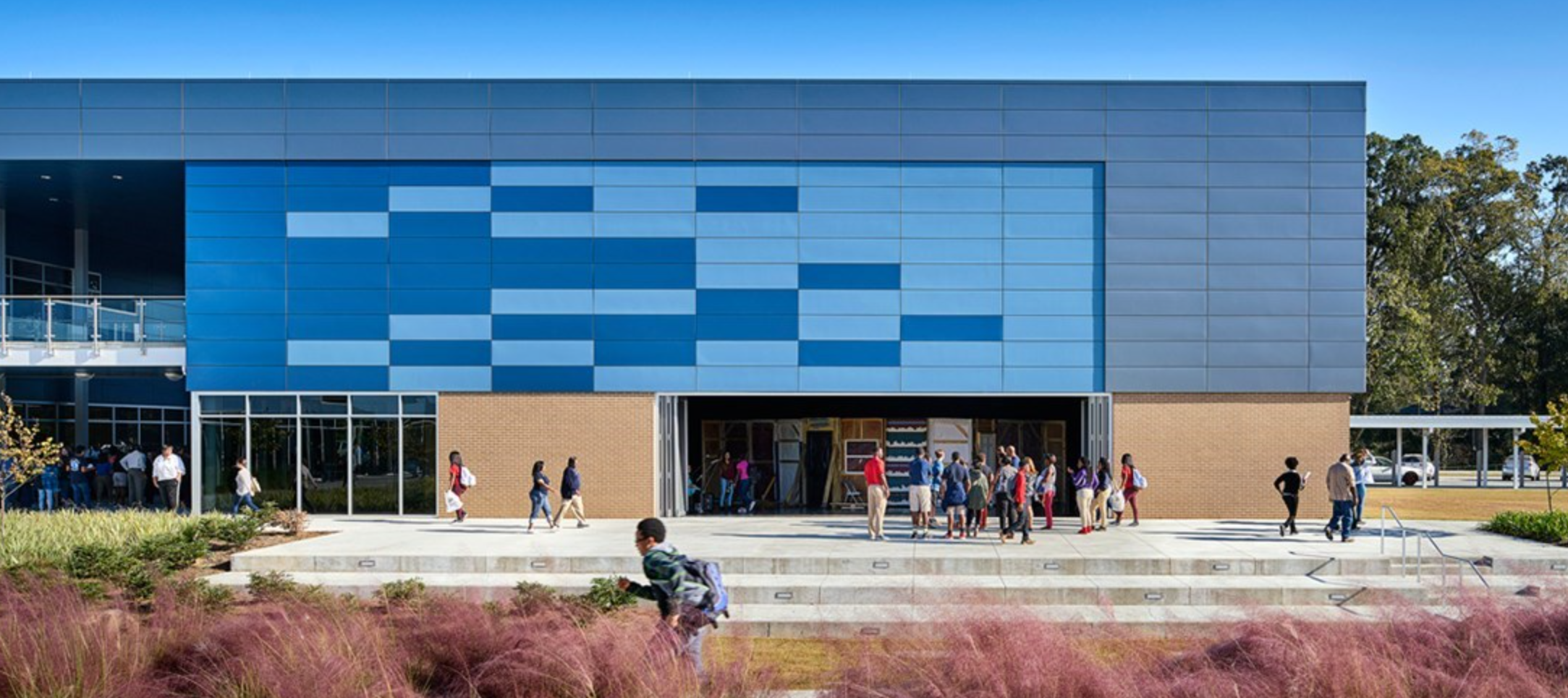 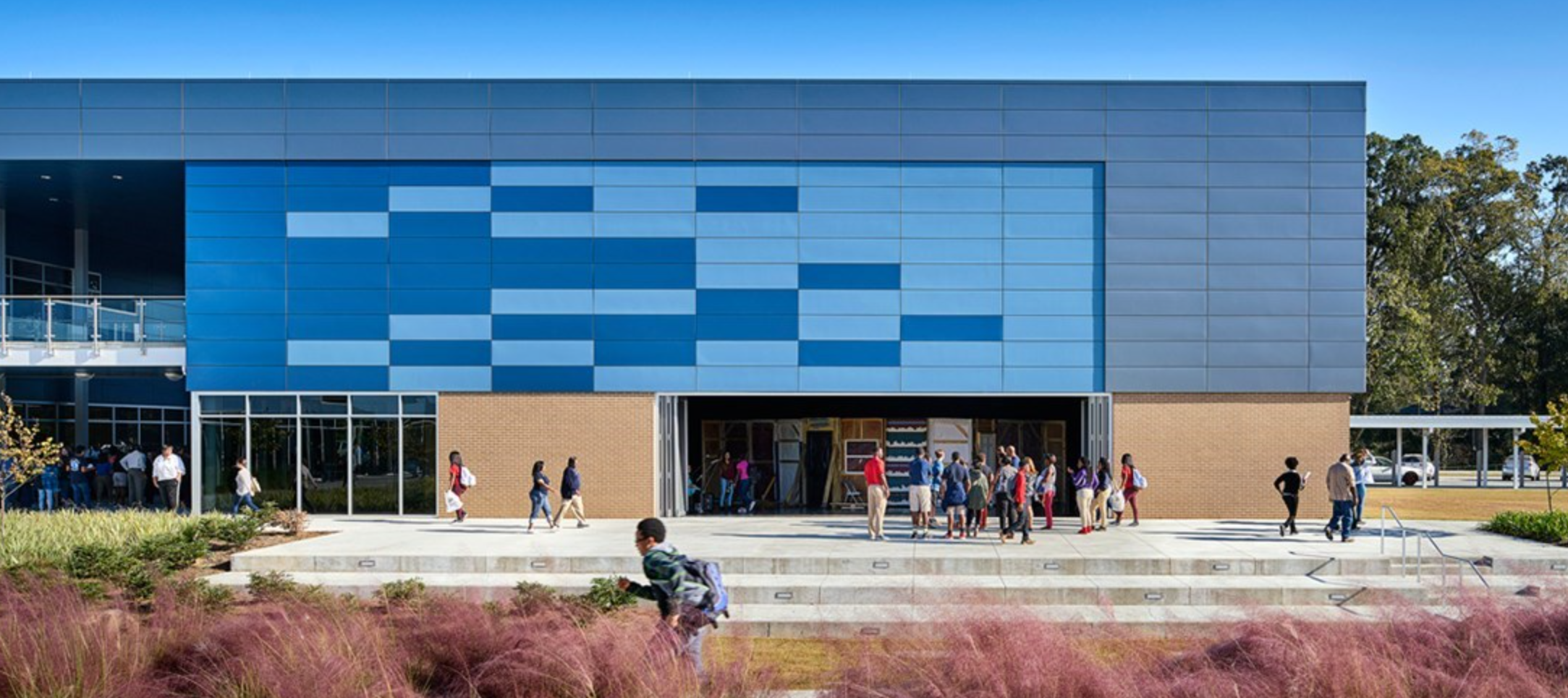 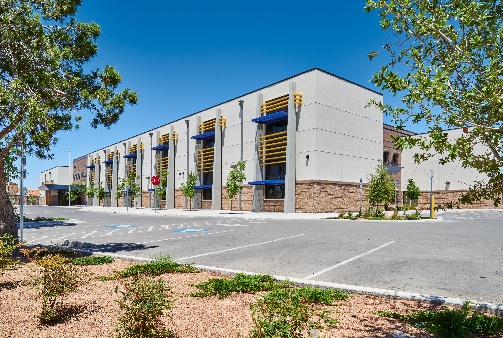 +
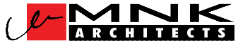 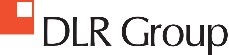 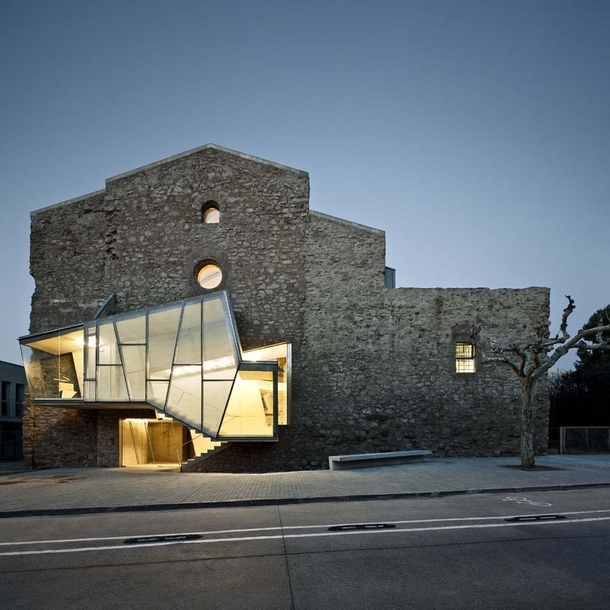 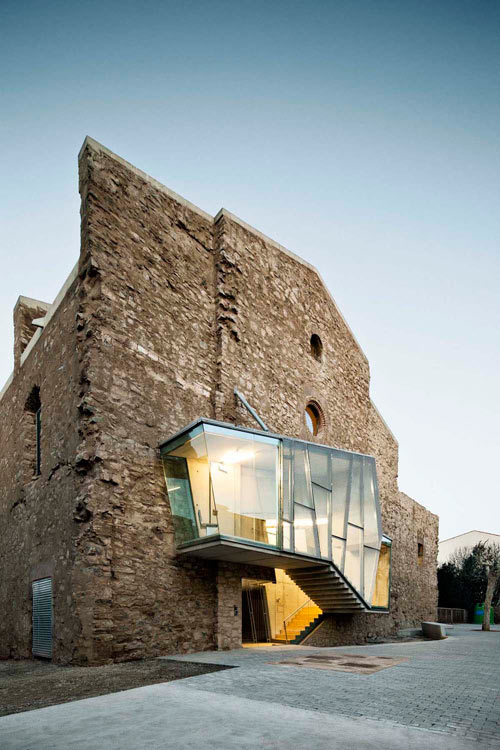 CONTRAST
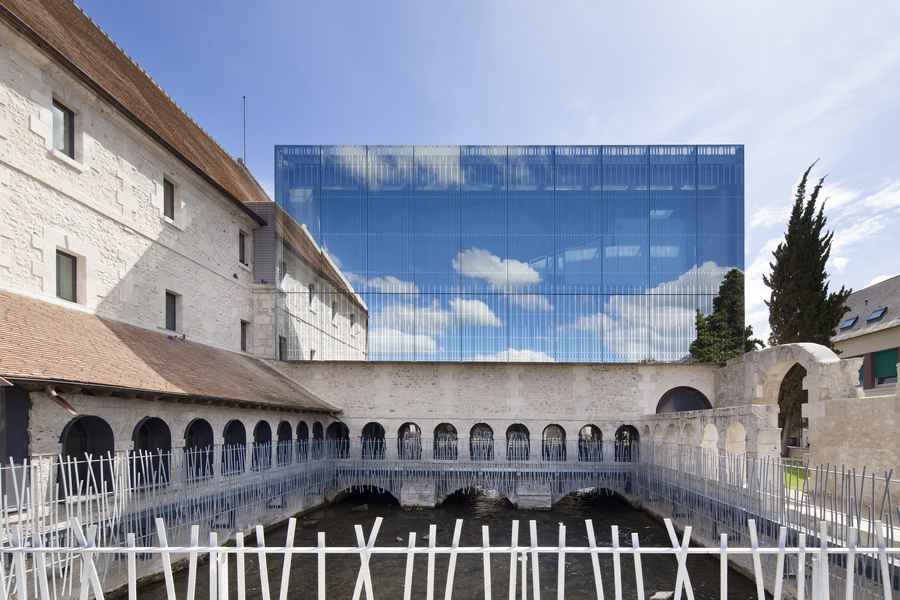 REFLECTION
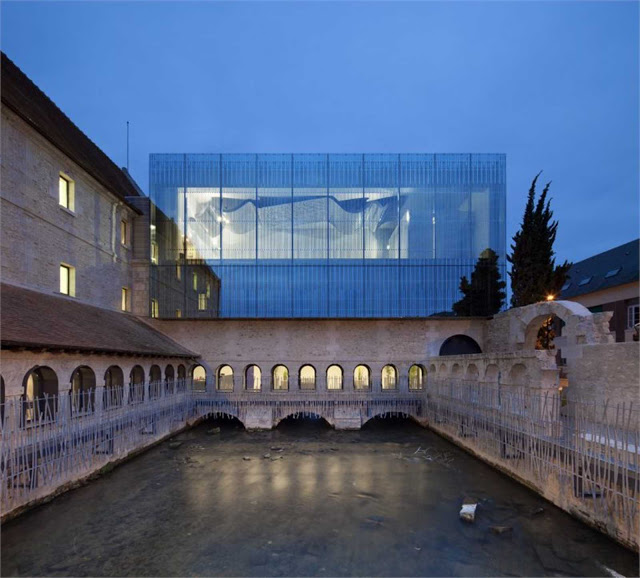 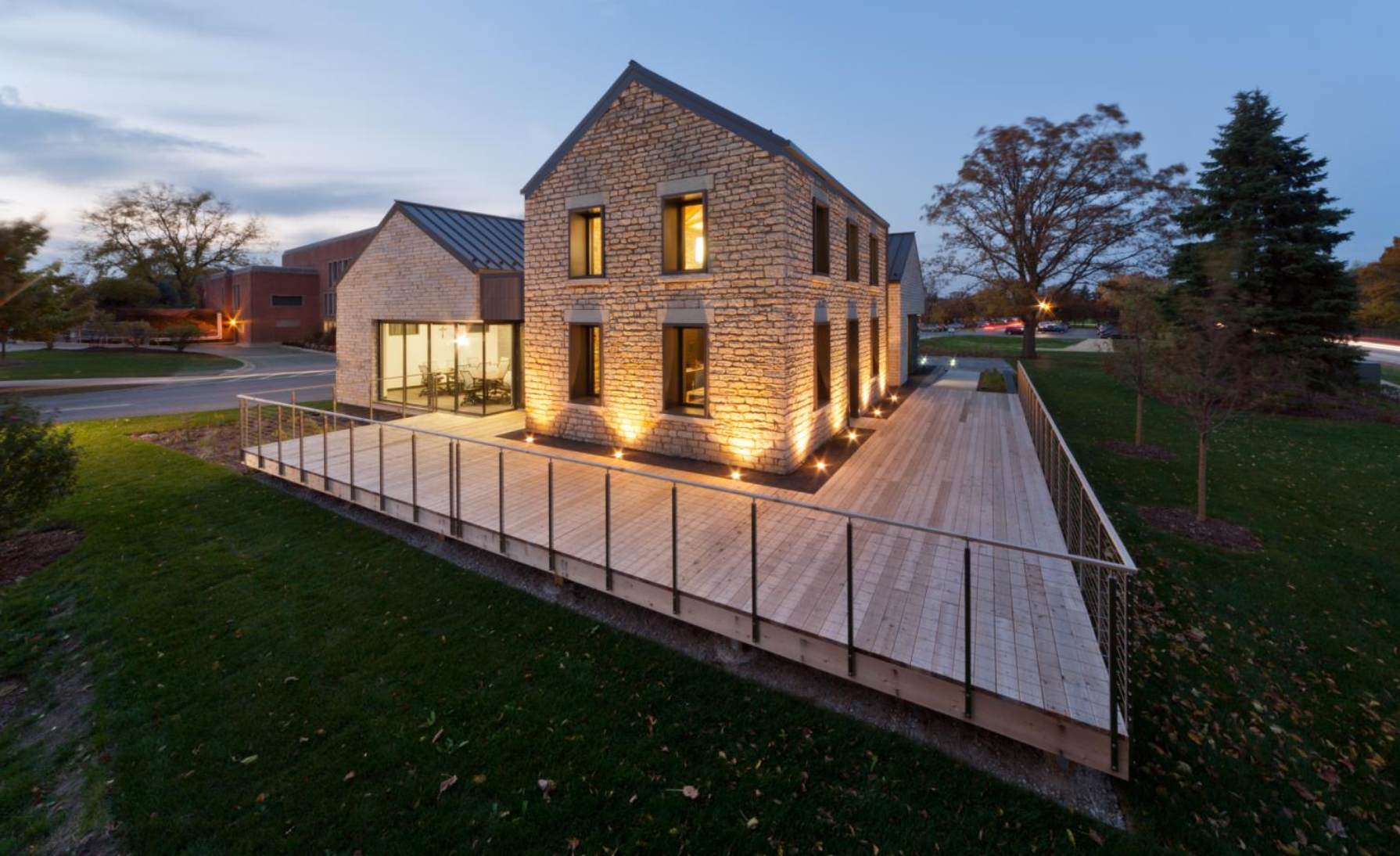 INTEGRATION
INTEGRATION
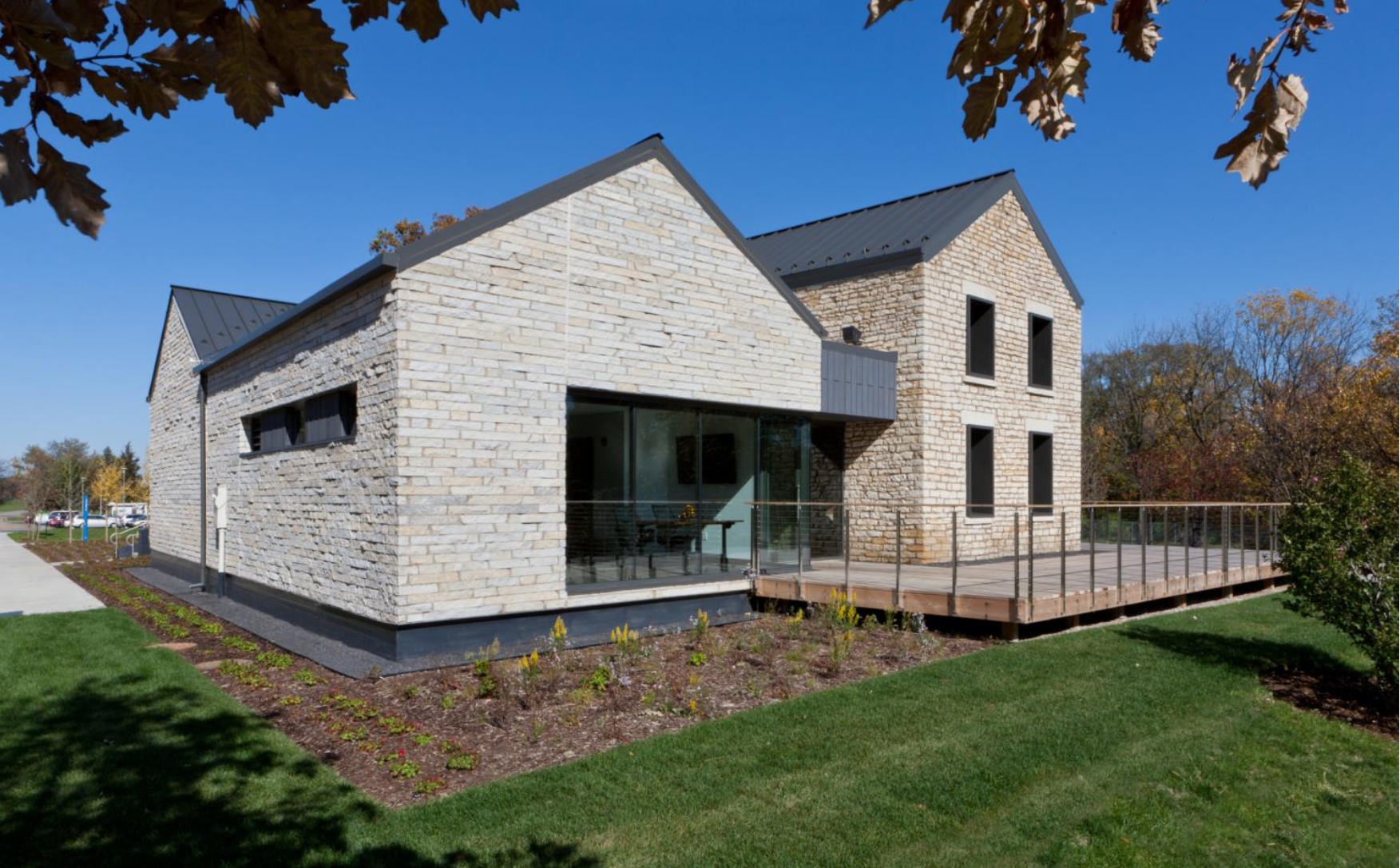 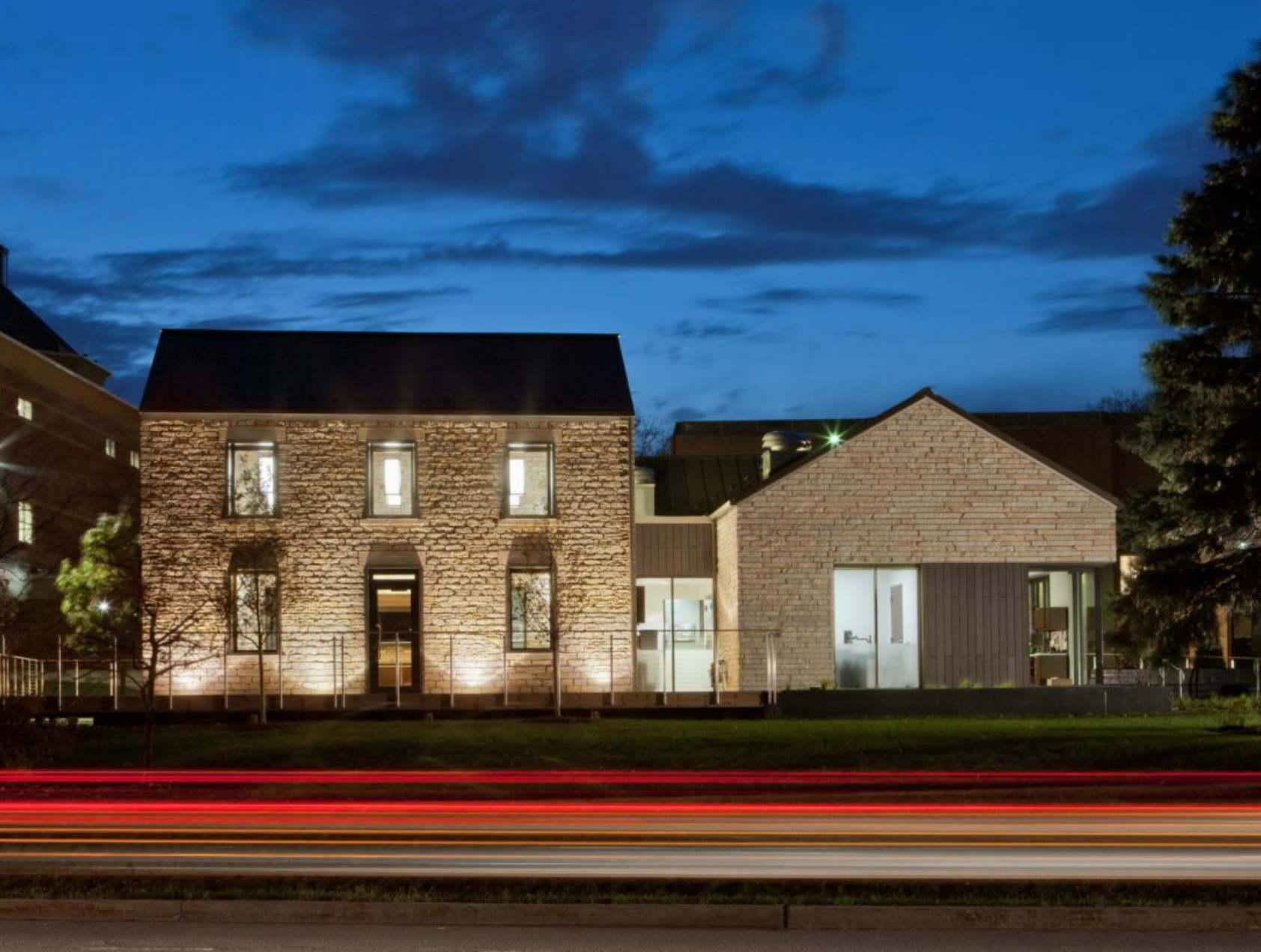 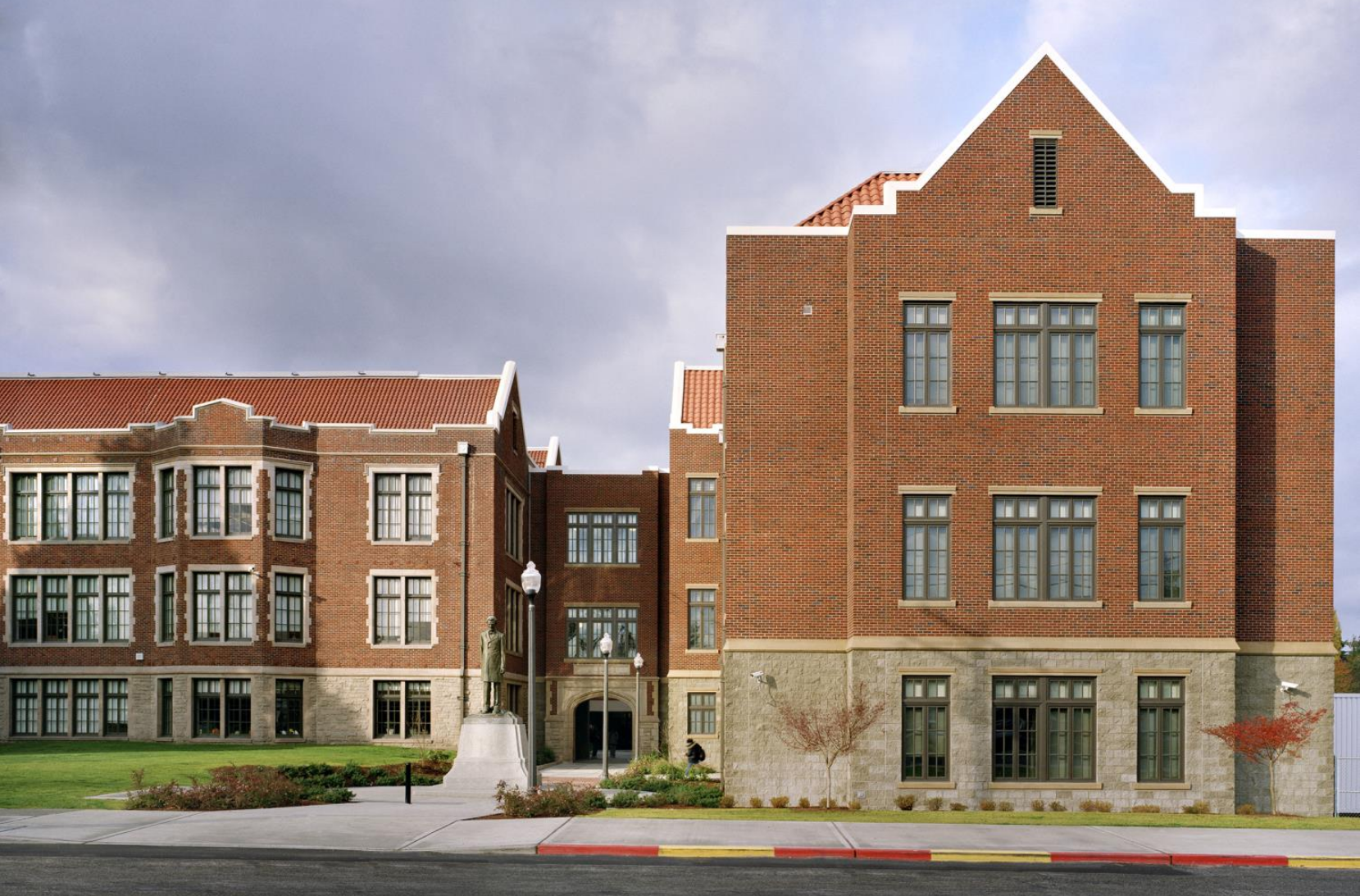 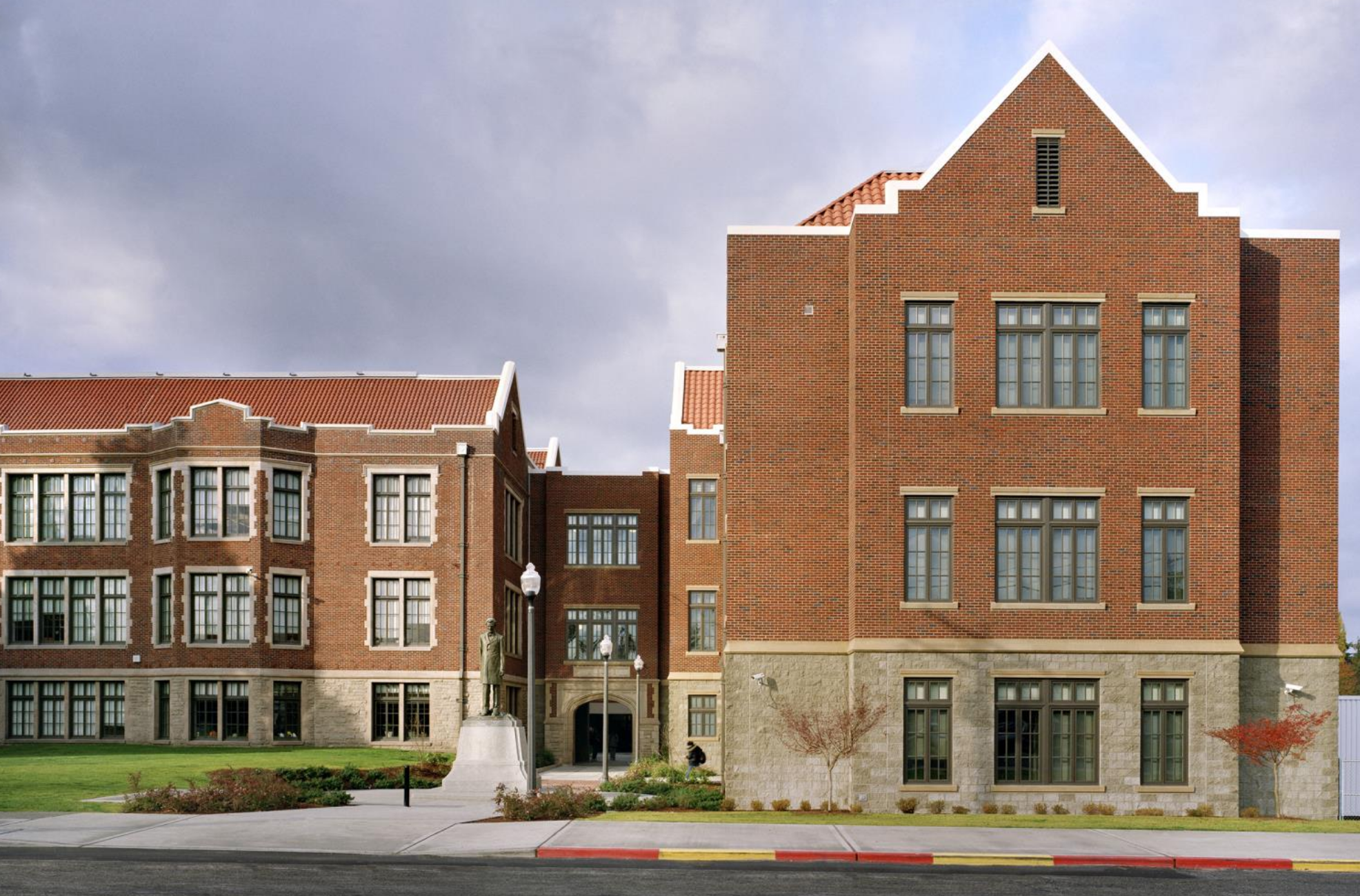 INTEGRATION
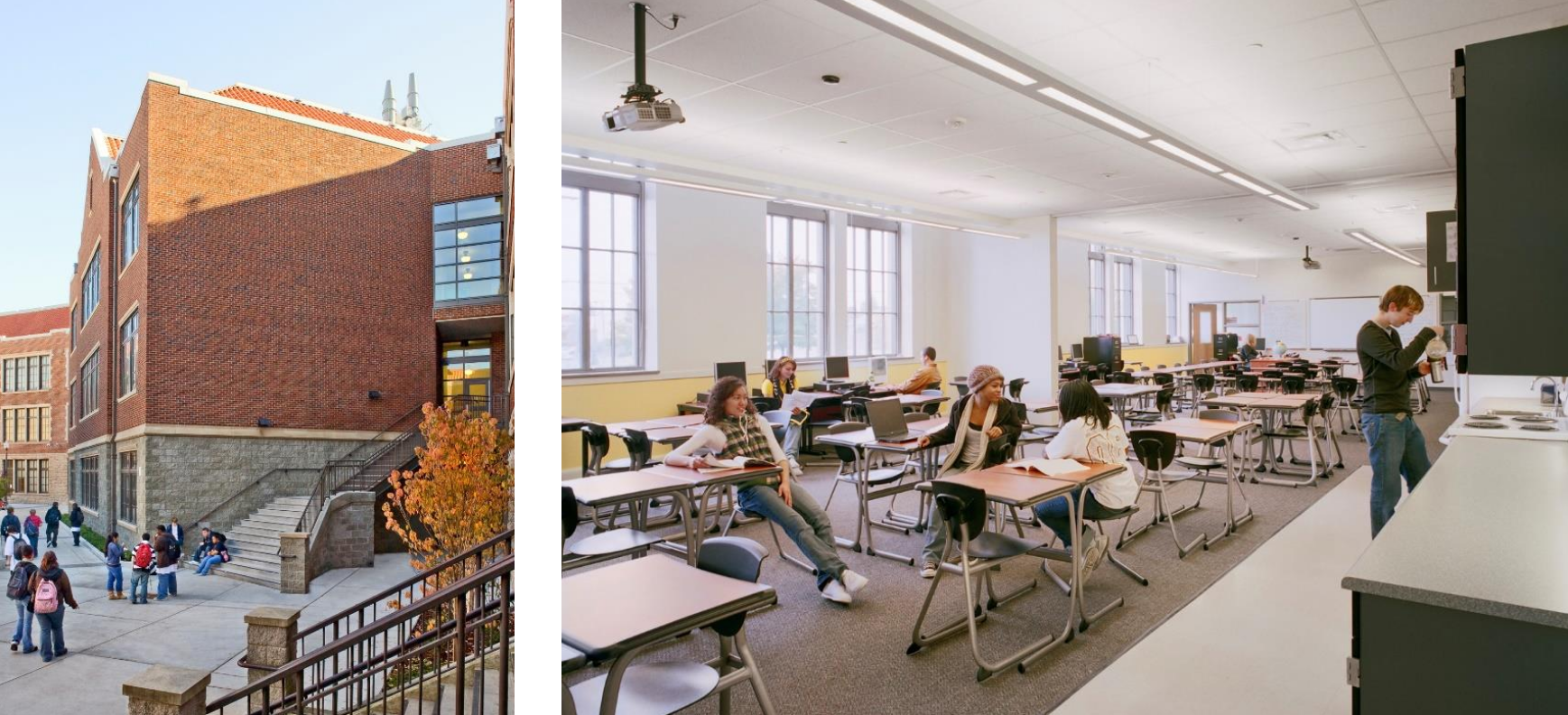 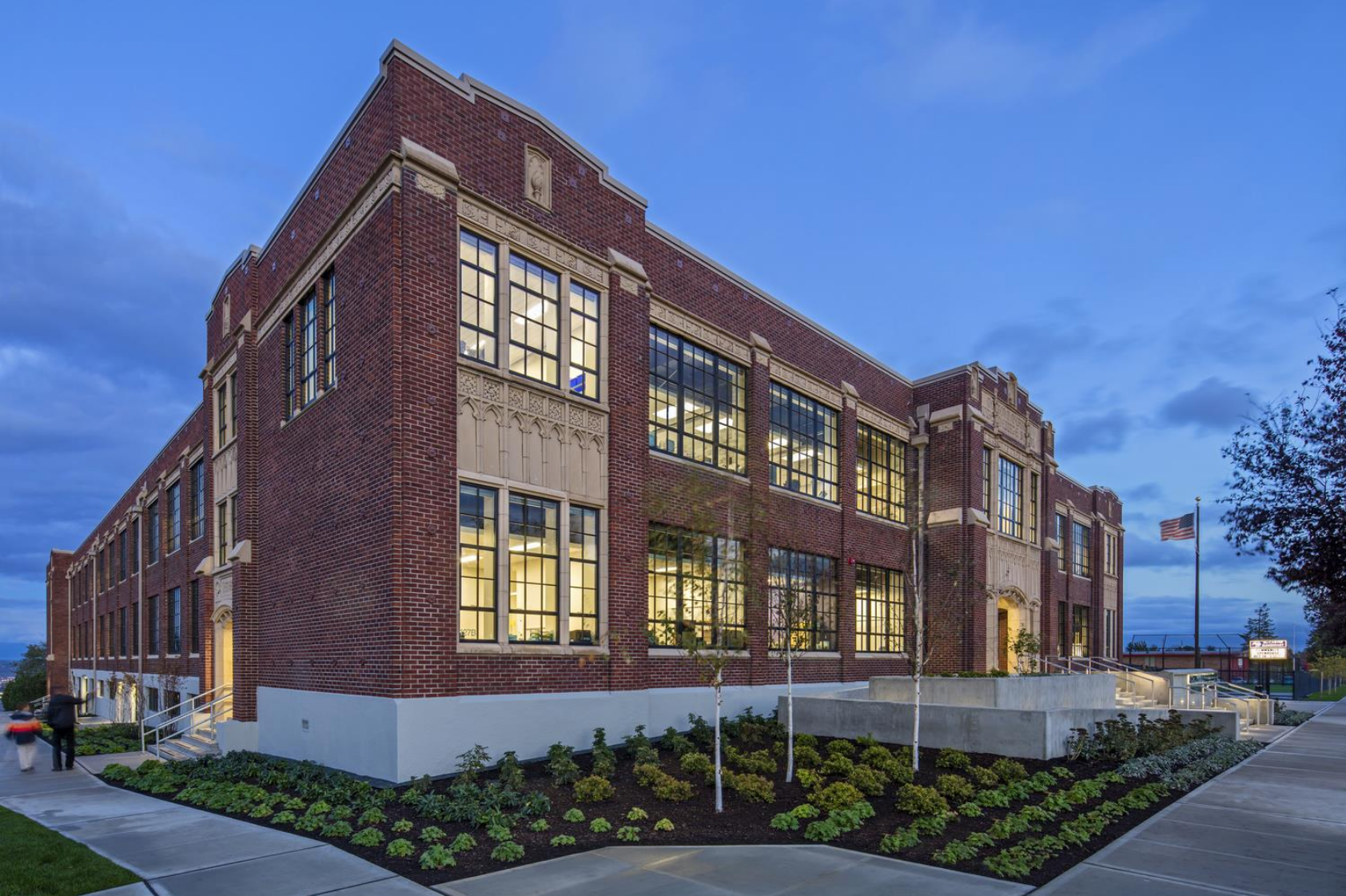 INTEGRATION
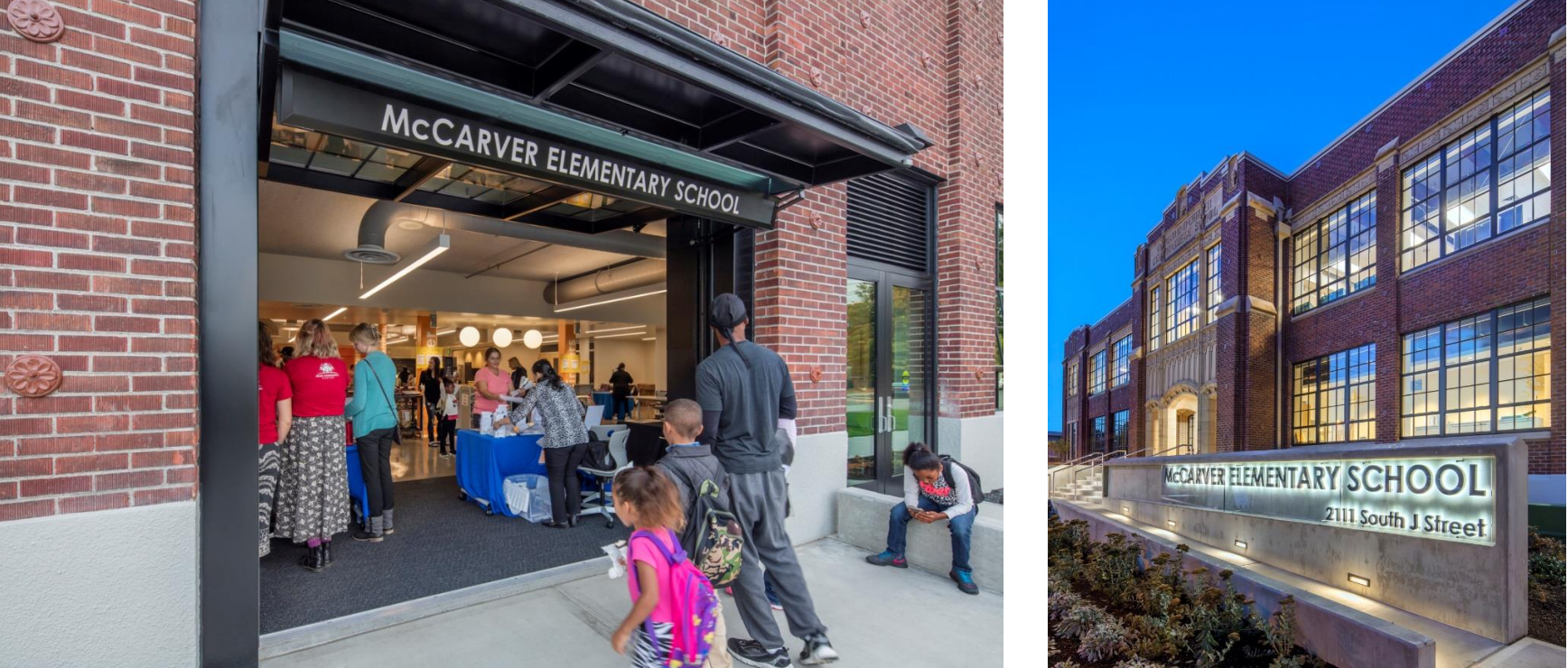 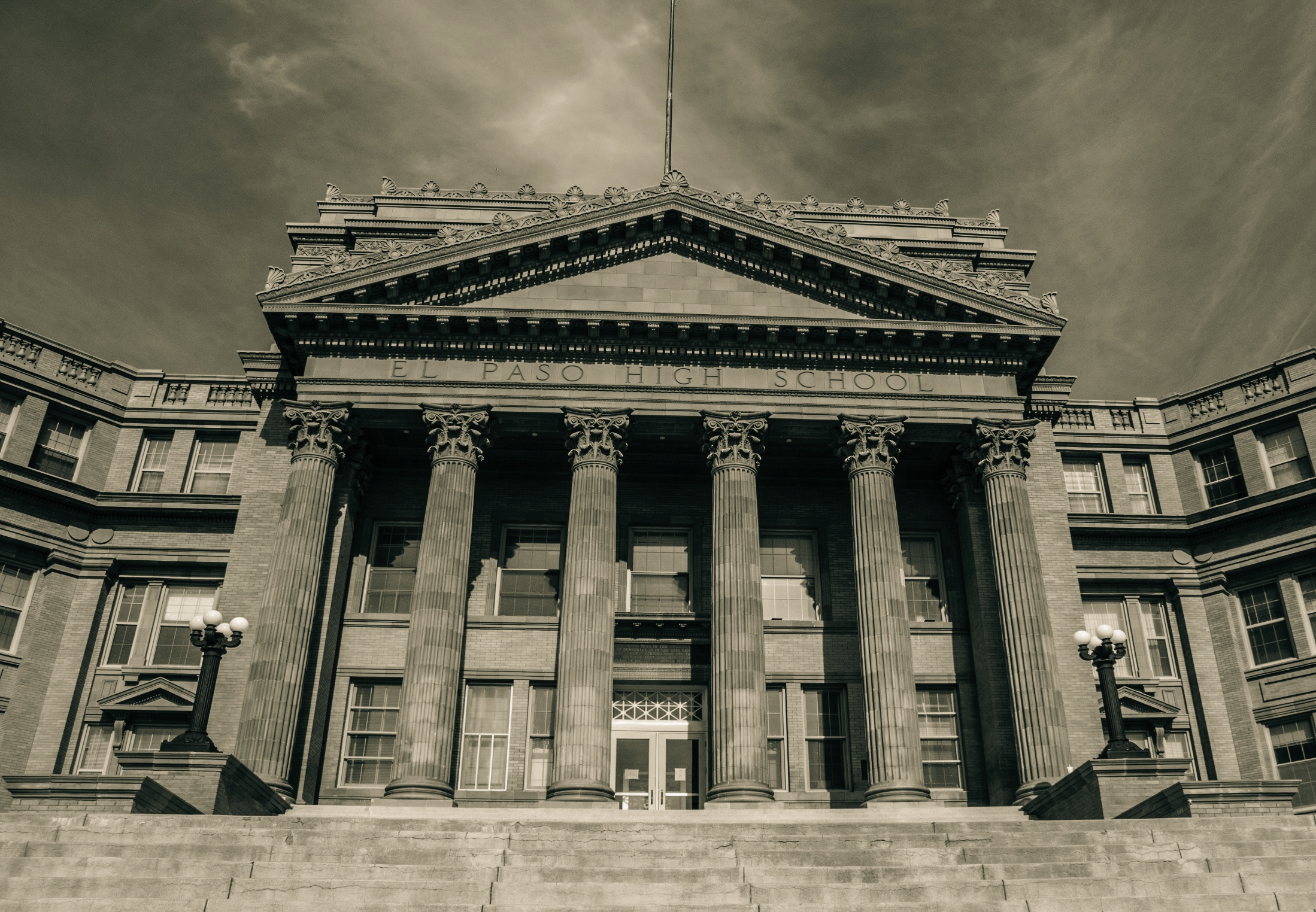 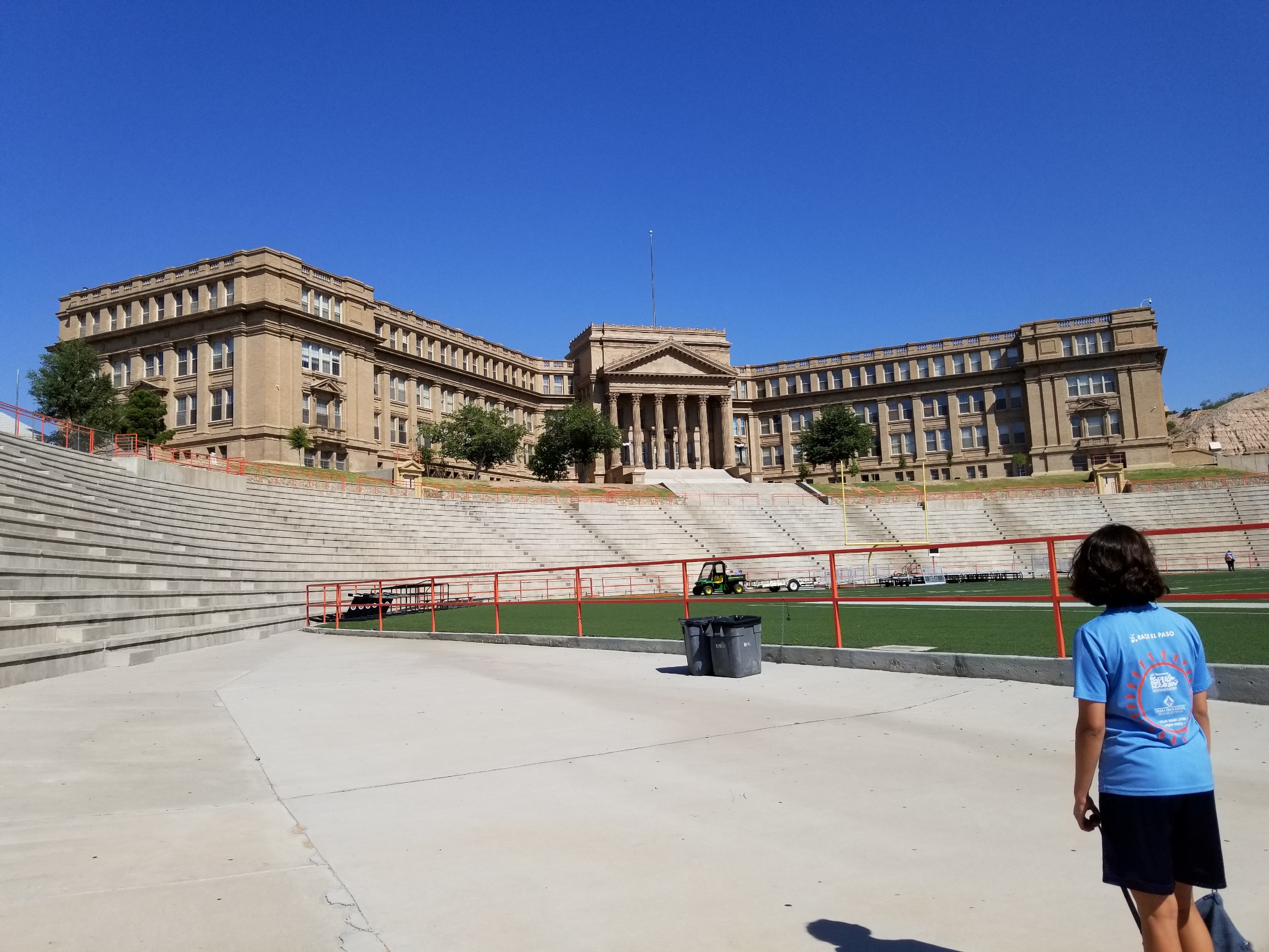 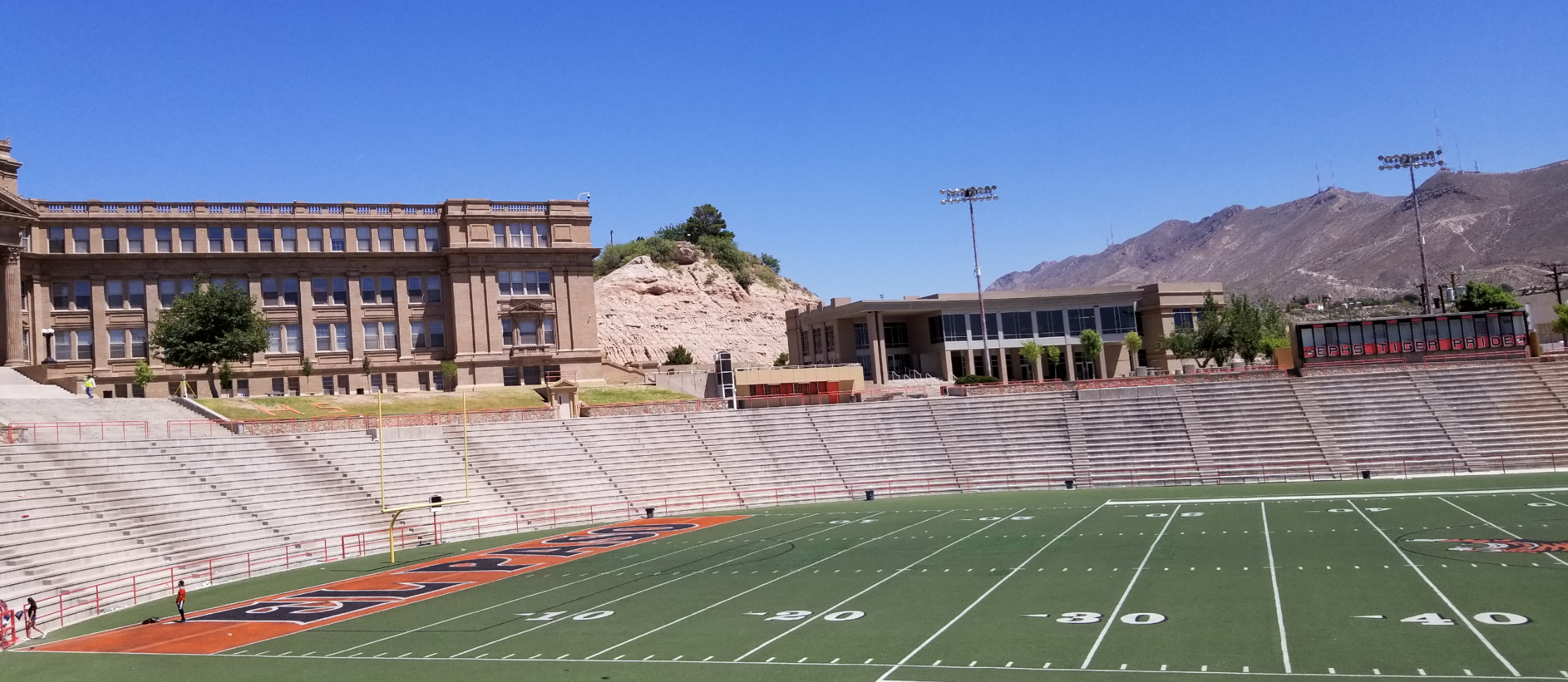 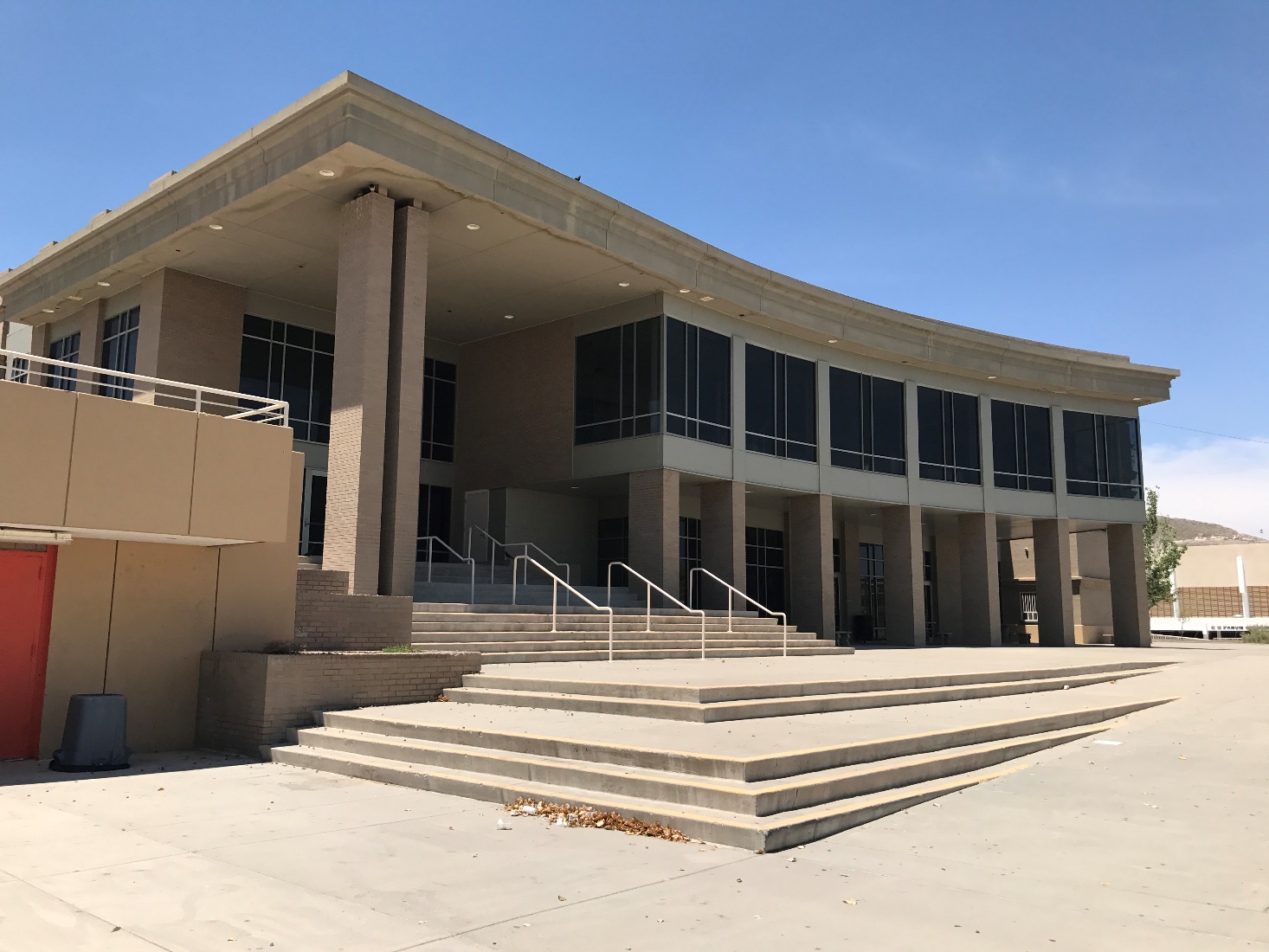 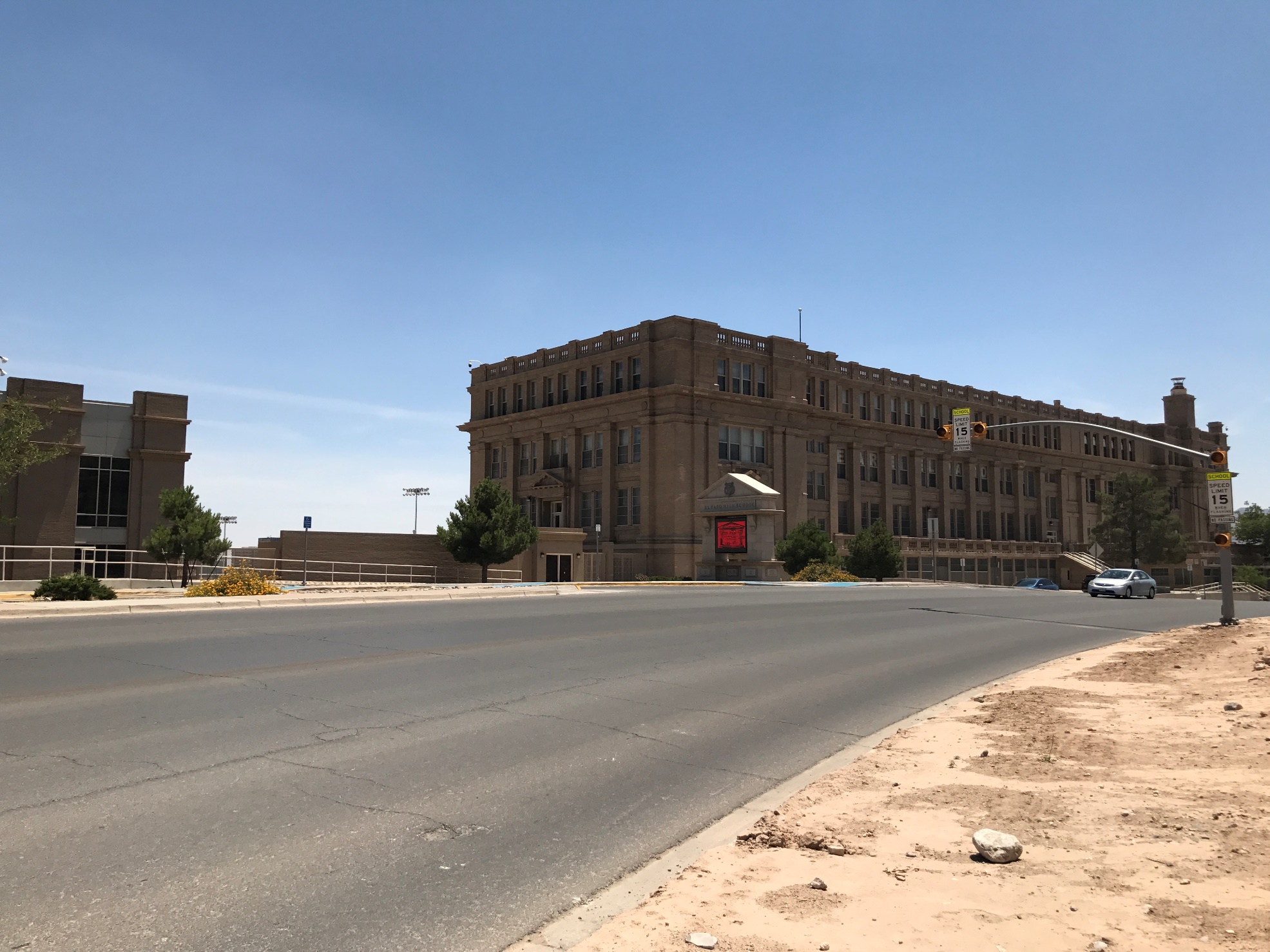 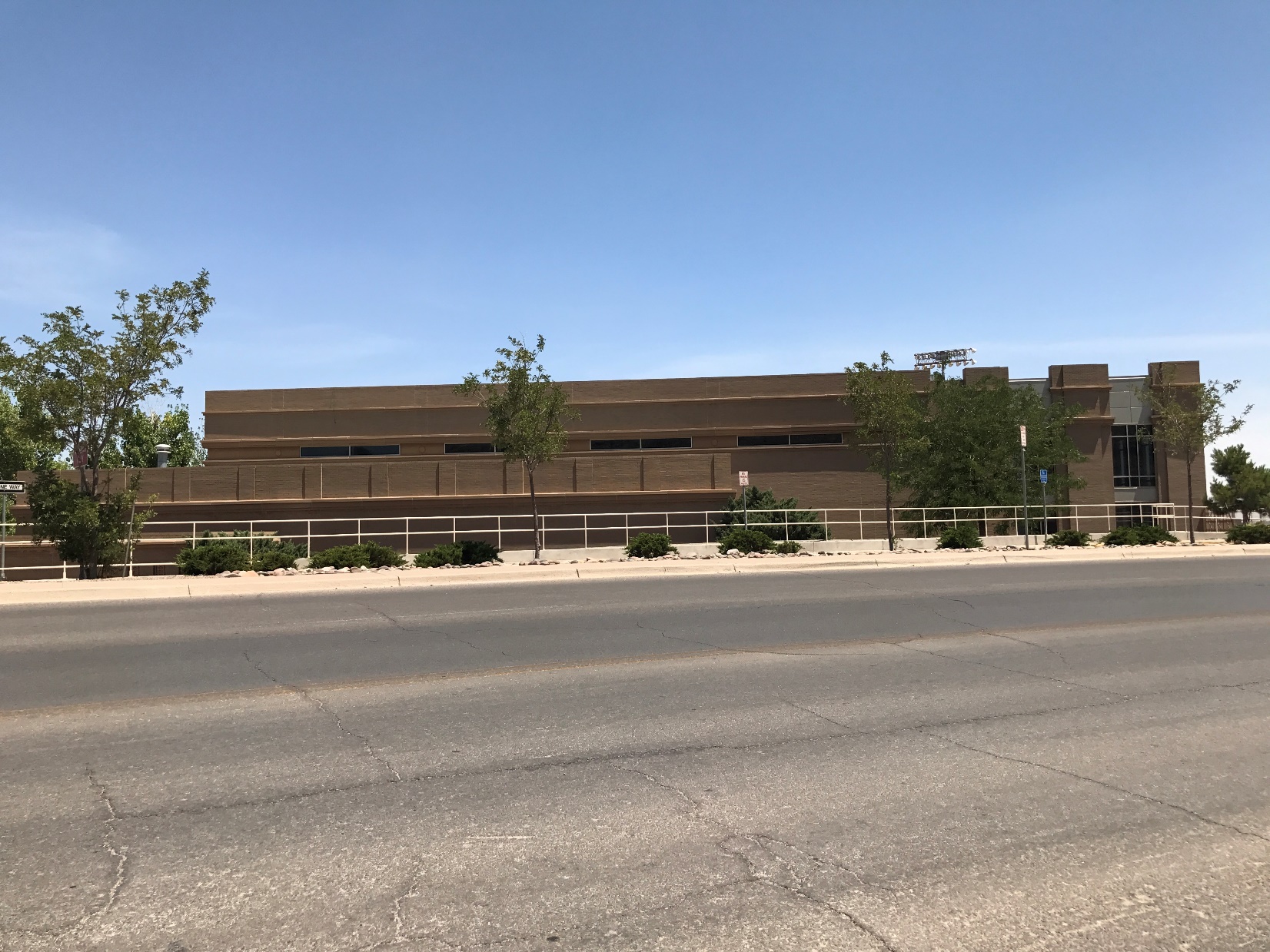 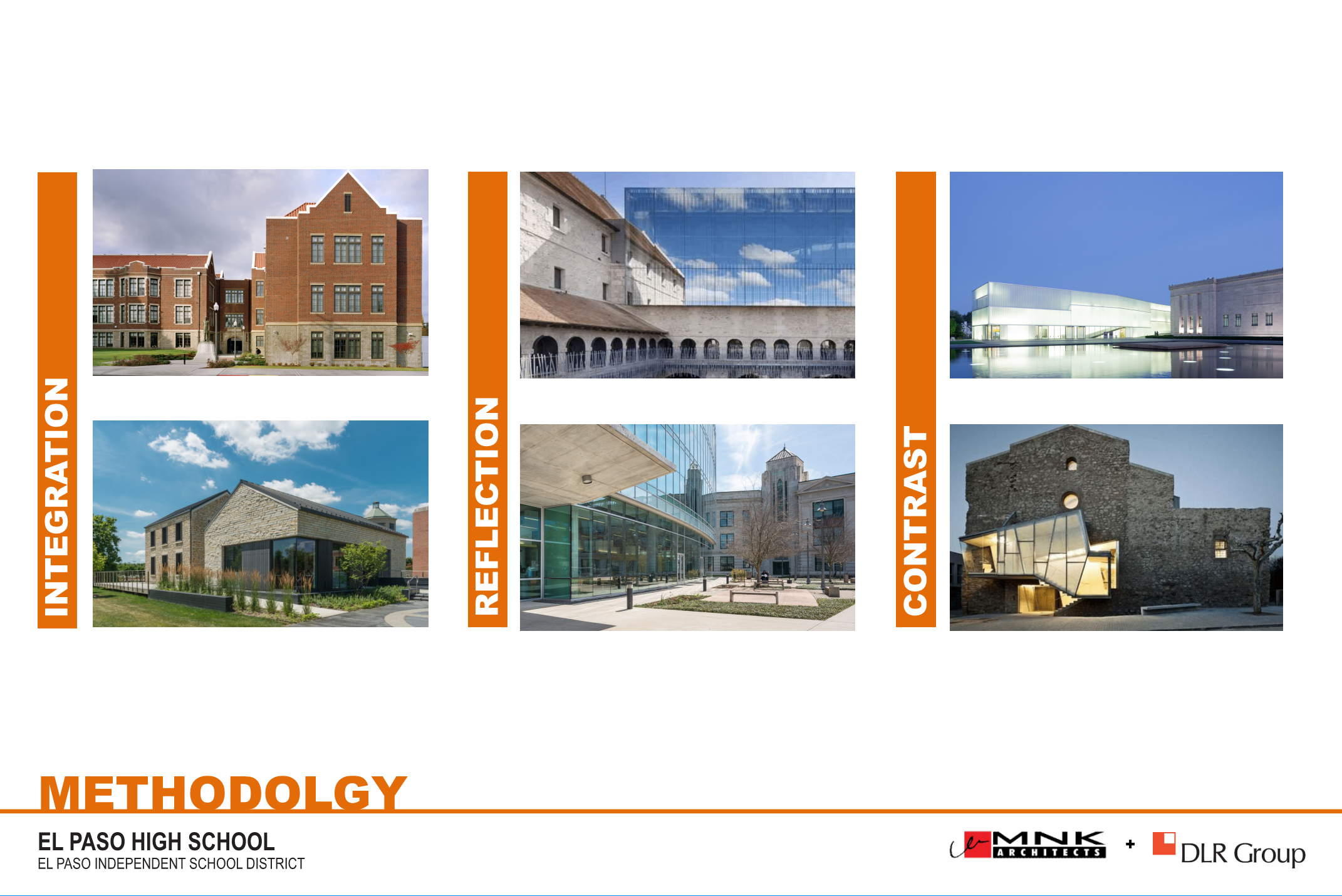 PROGRAM PHASE OVERVIEW

DESIGN | CONSTRUCTION TIMELINE

BUDGET

PHASING : SITE PLANNING + INTERIOR RENOVATIONS

TEAM EXERCISE : METHODOLOGY

TEAM EXERCISE : MATERIALS

NEXT 

Q+A
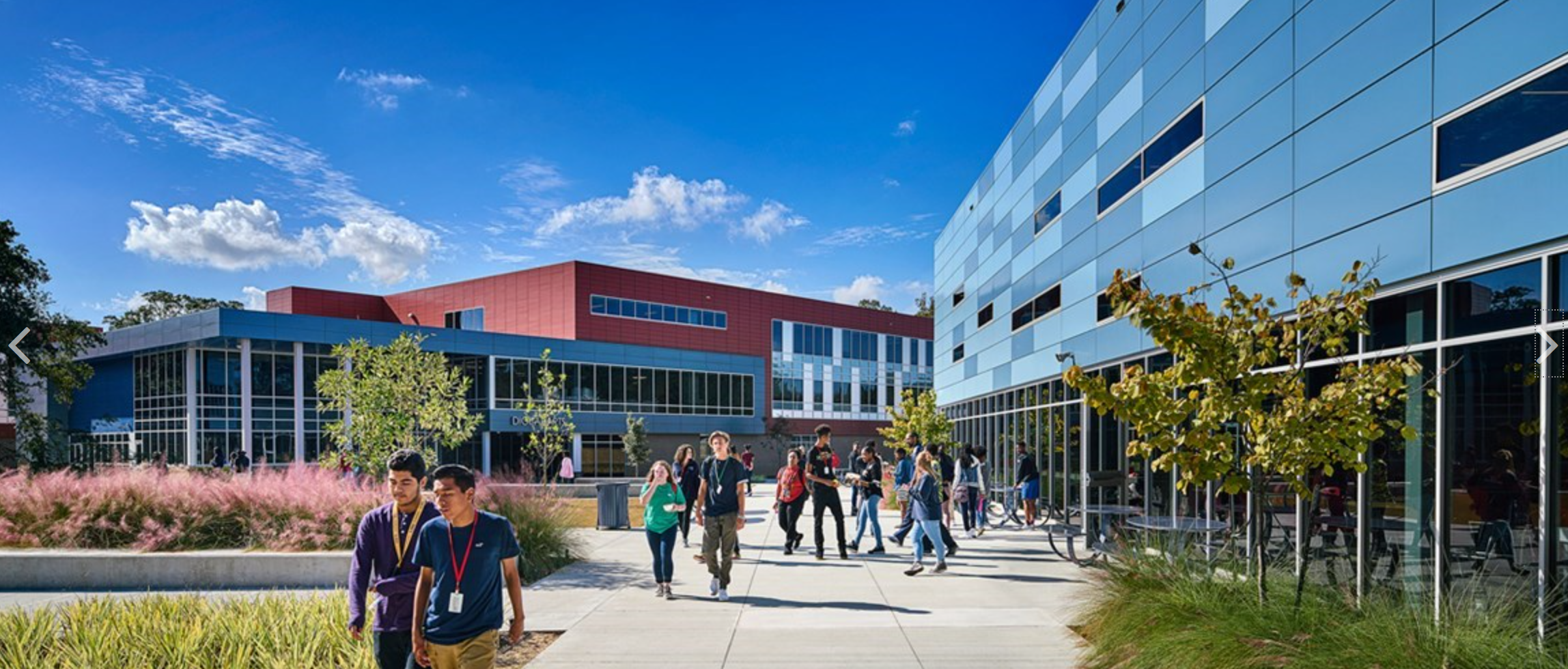 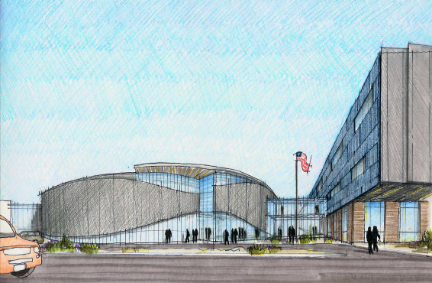 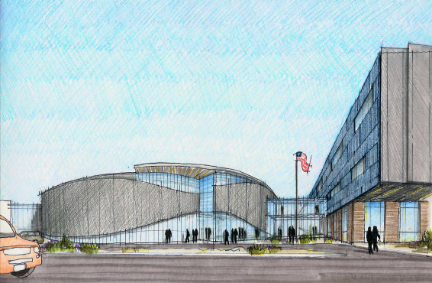 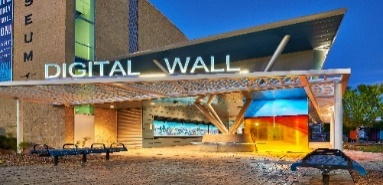 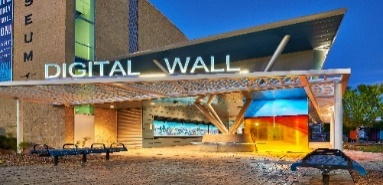 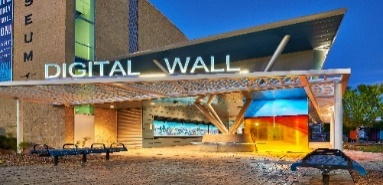 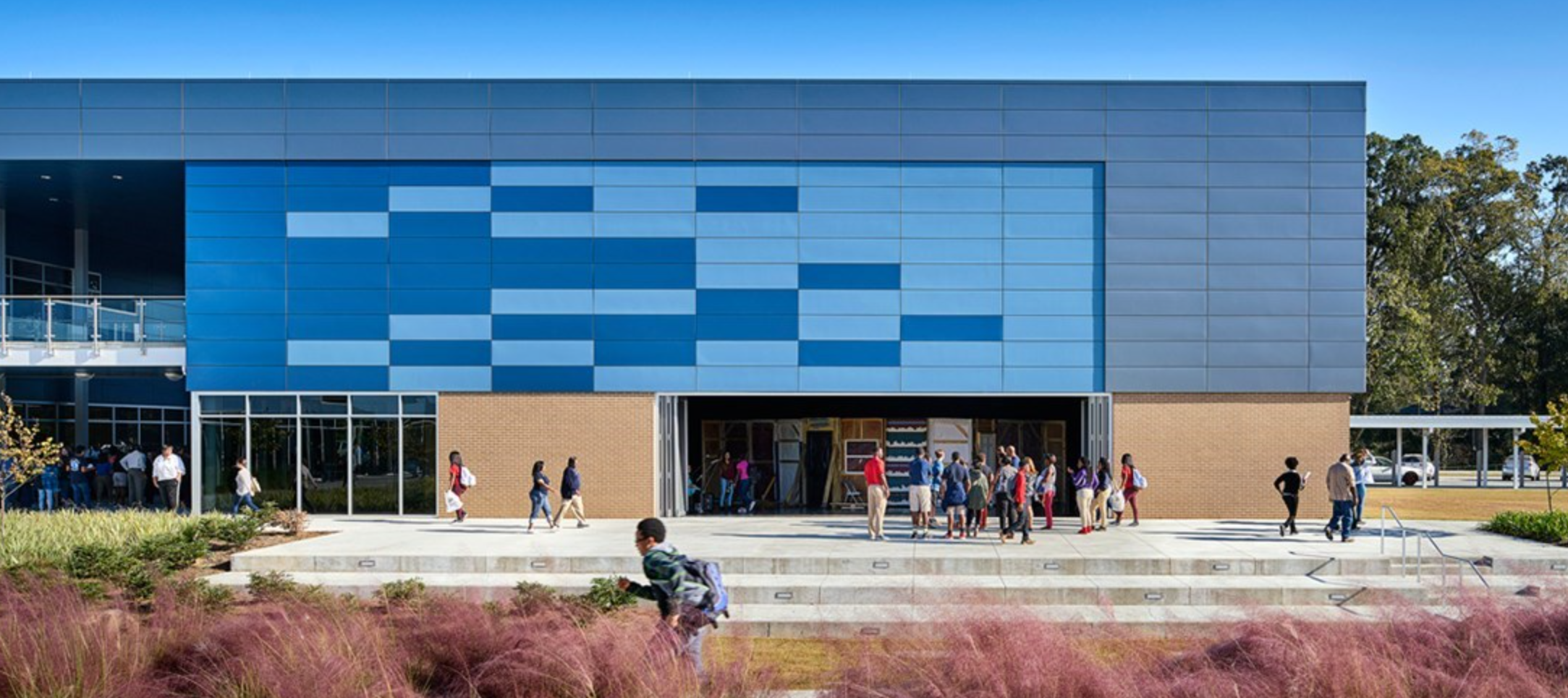 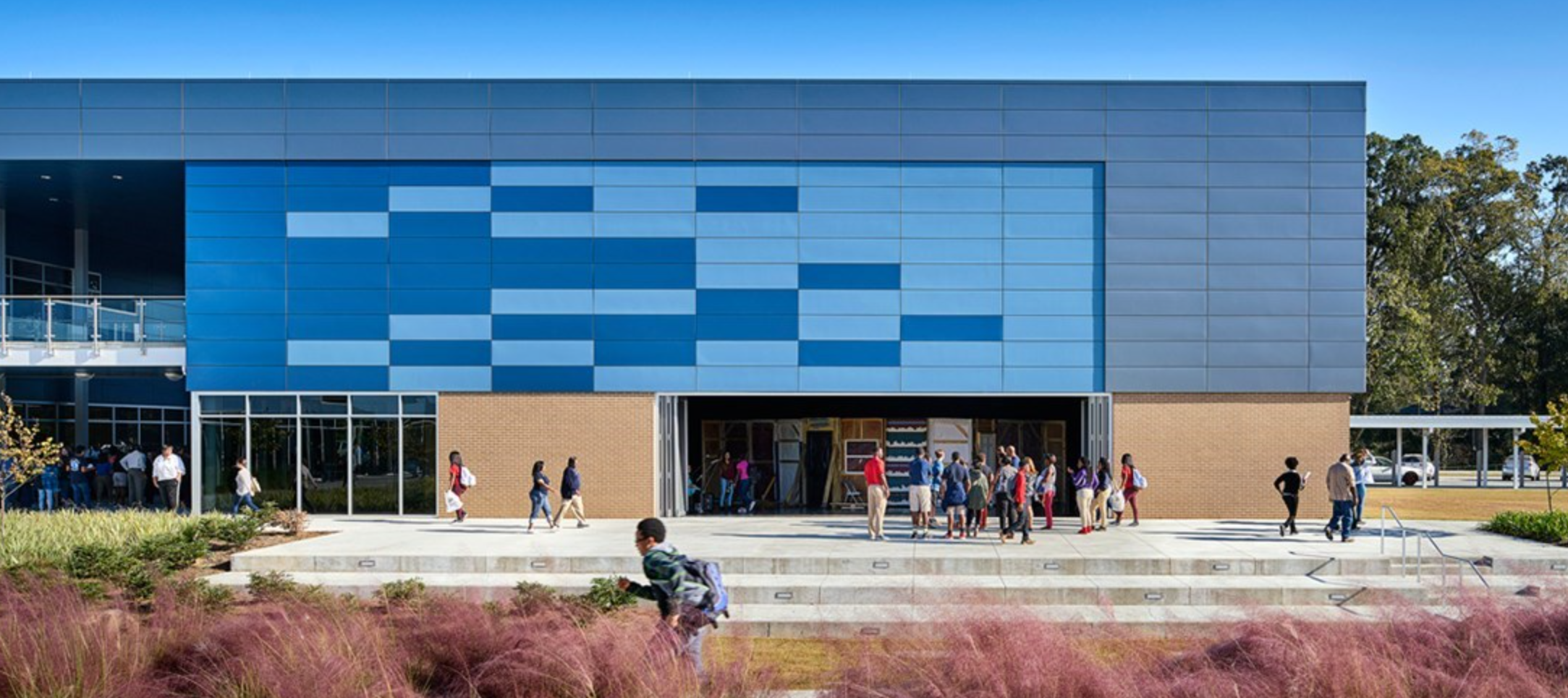 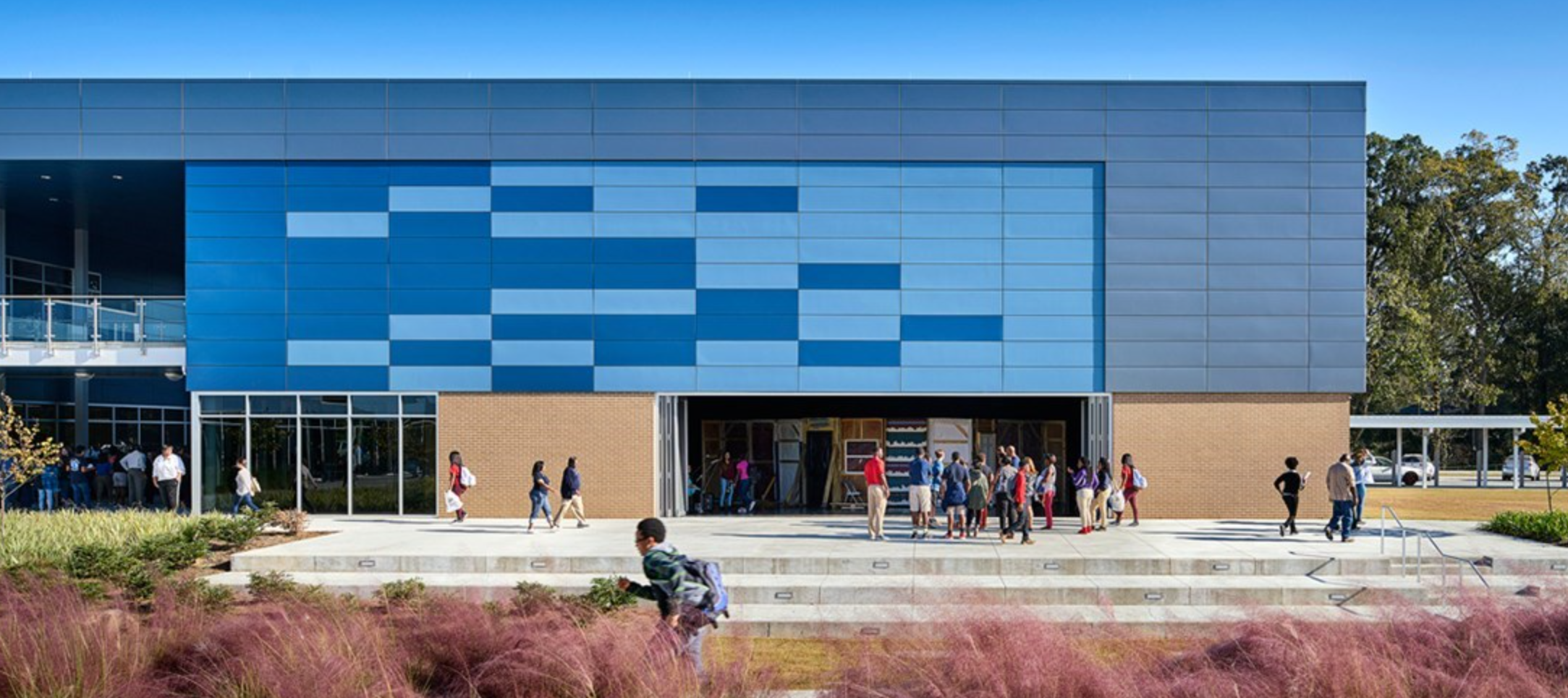 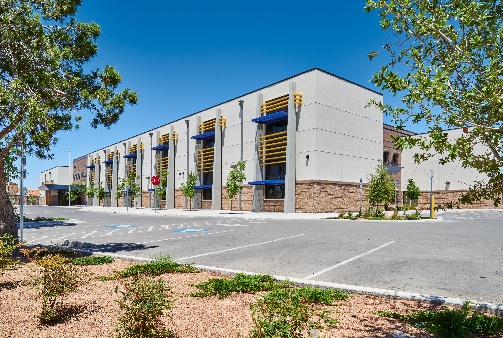 +
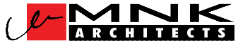 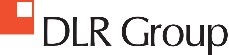 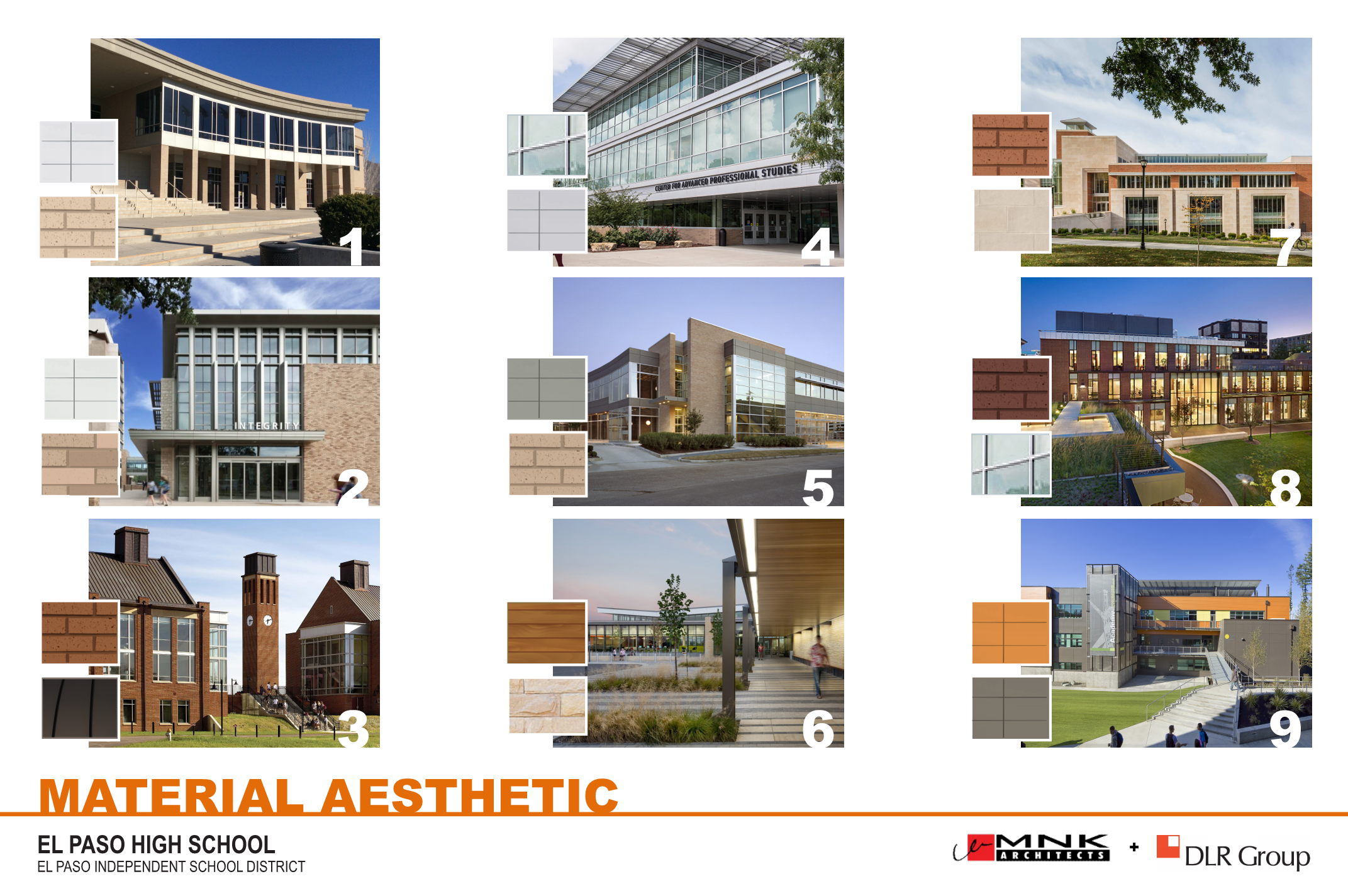 PROGRAM PHASE OVERVIEW

DESIGN | CONSTRUCTION TIMELINE

BUDGET

PHASING : SITE PLANNING + INTERIOR RENOVATIONS

TEAM EXERCISE : METHODOLOGY

TEAM EXERCISE : MATERIALS

NEXT 

Q + A
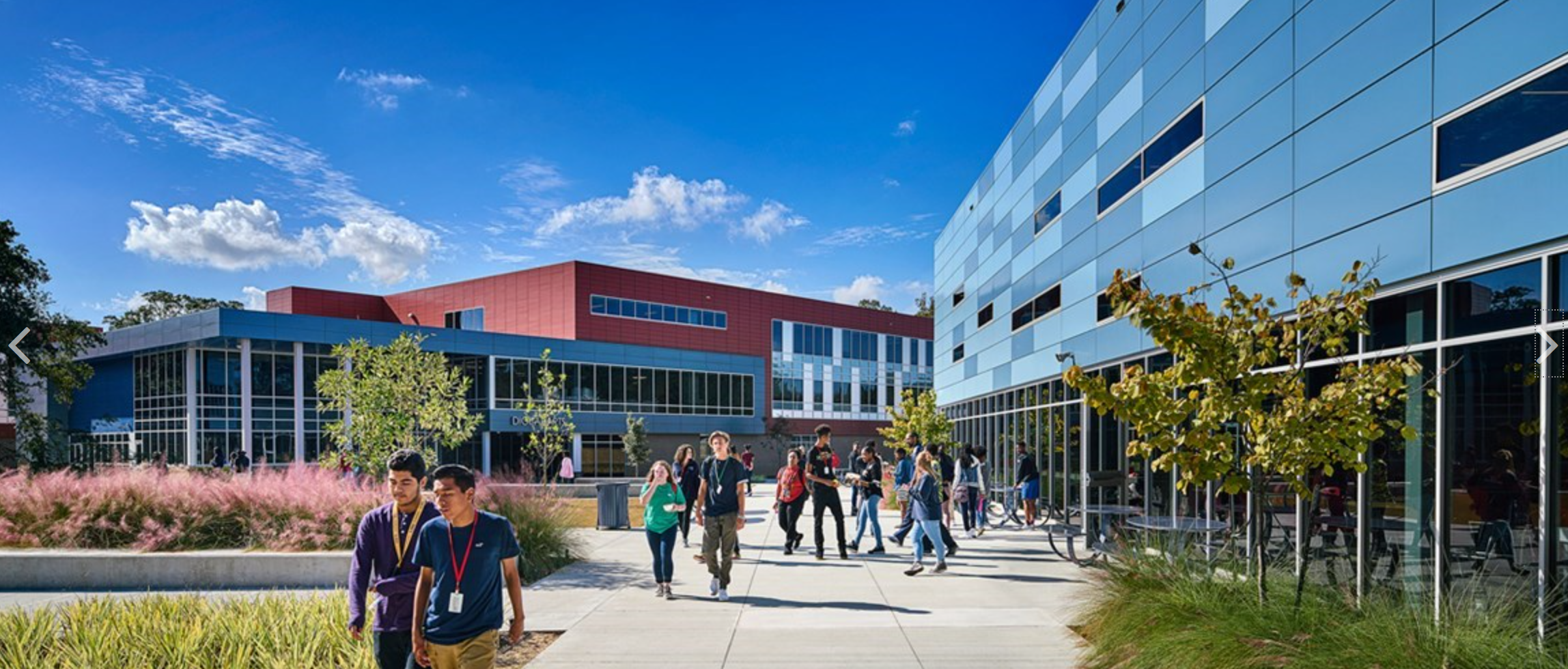 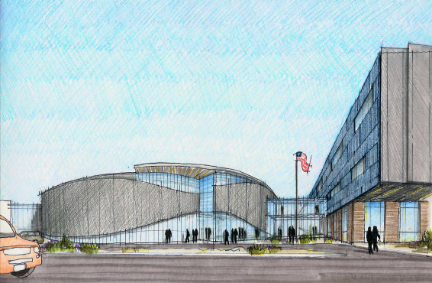 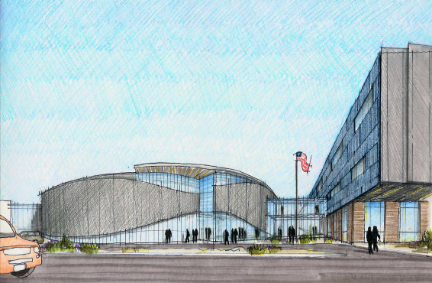 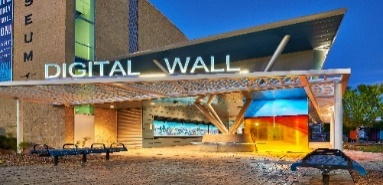 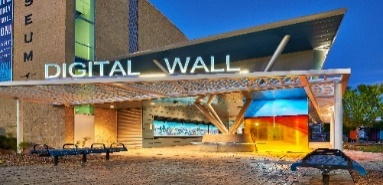 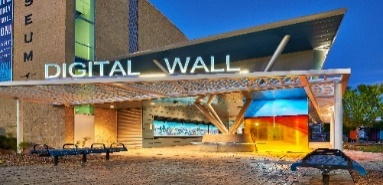 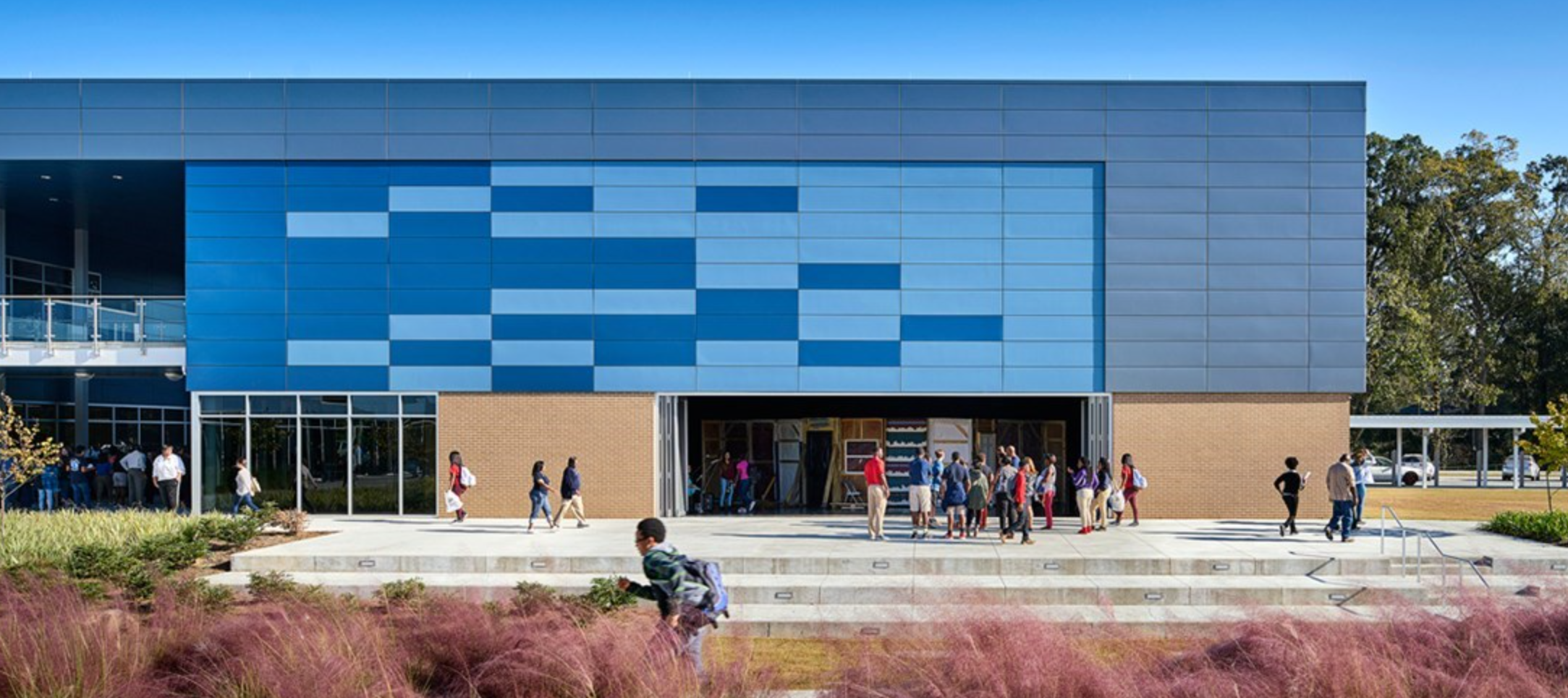 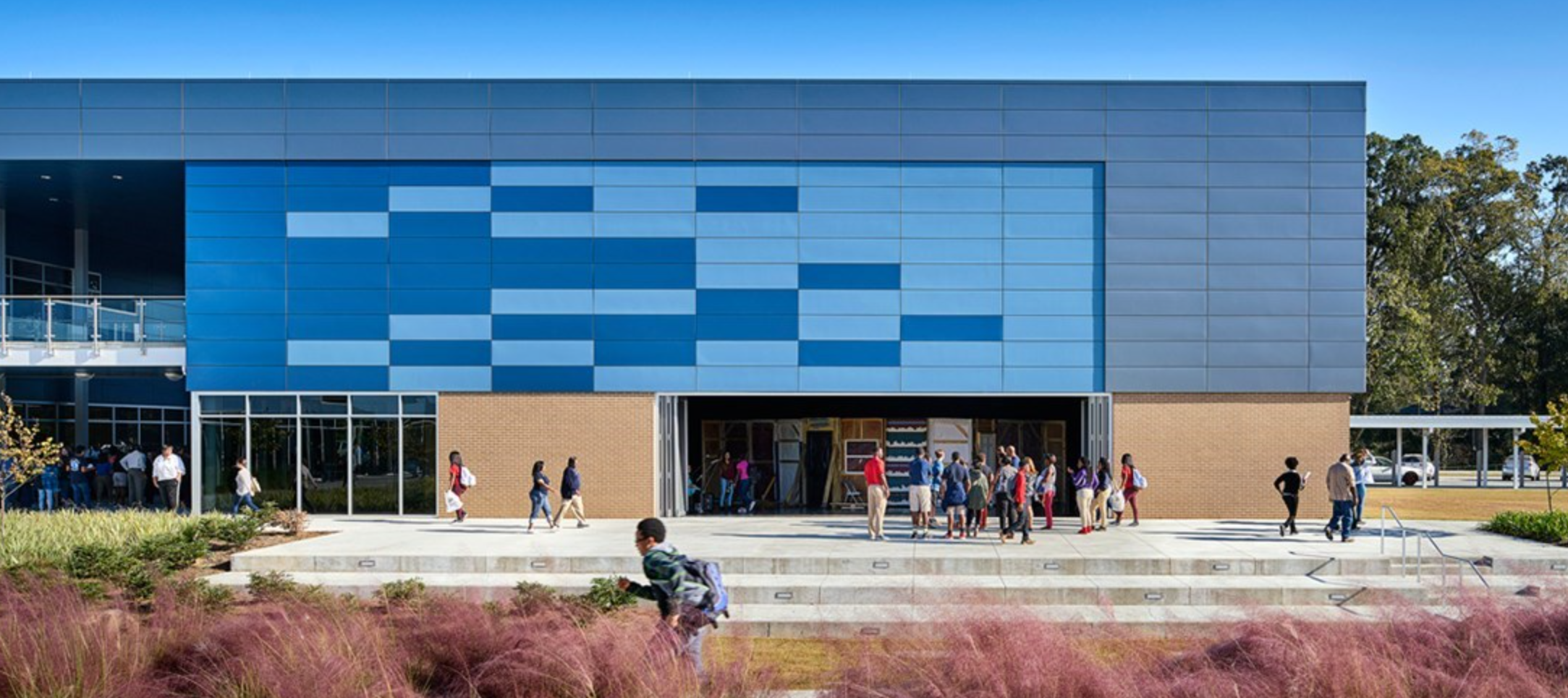 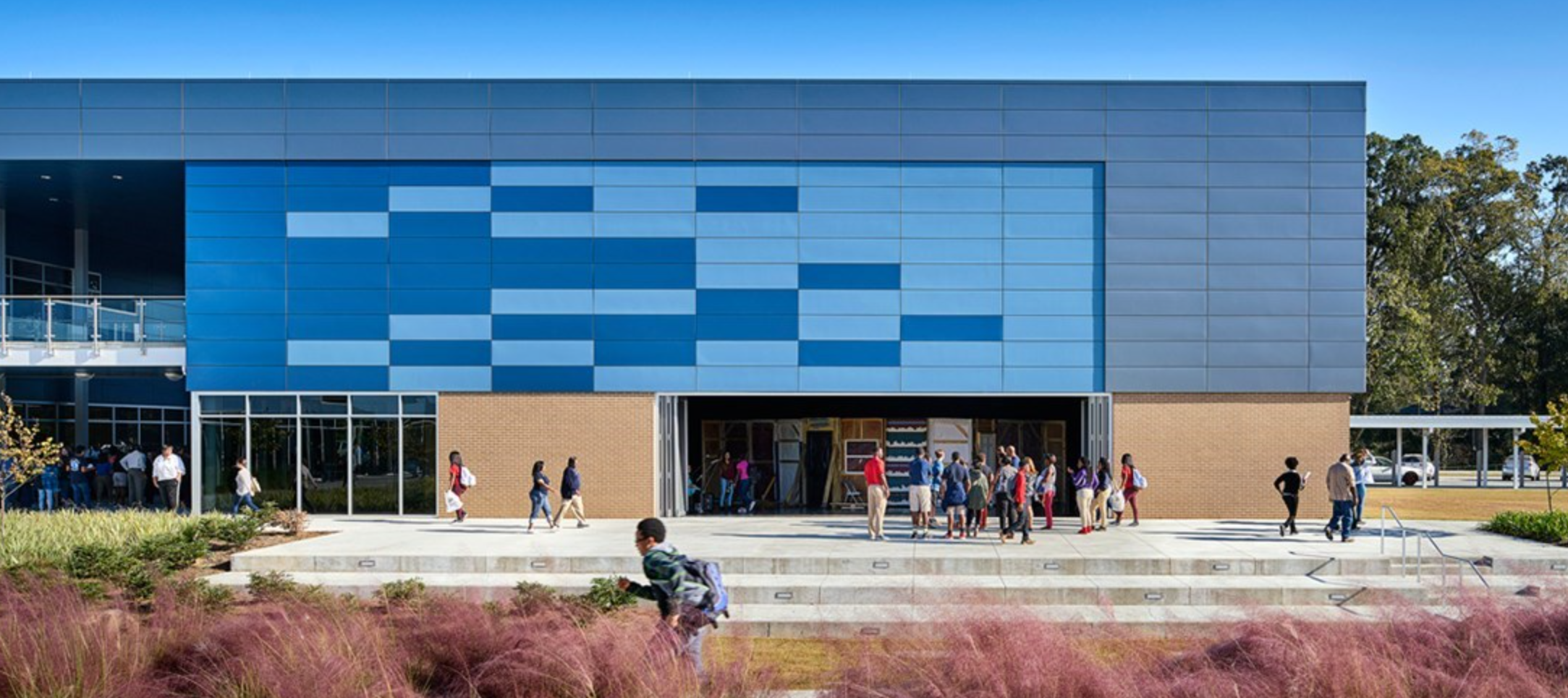 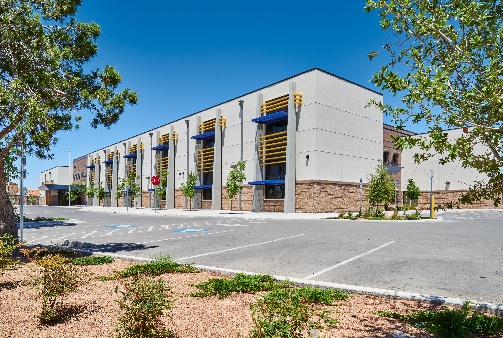 +
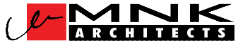 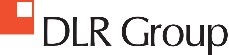 NEXT
PHASE ONE DEFINING THE VISION
DETAILED 
PROGRAMMING
+ BUDGET ALINEMENT
DESIGN 
   DEVELOPMENT
CONSTRUCTION
   DOCUMENTS
SCHEMATIC  
    DESIGN
+
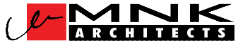 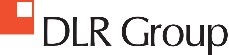 PROGRAM PHASE OVERVIEW

DESIGN | CONSTRUCTION TIMELINE

BUDGET

PHASING : SITE PLANNING + INTERIOR RENOVATIONS

TEAM EXERCISE : METHODOLOGY

TEAM EXERCISE : MATERIALS

NEXT 

Q + A
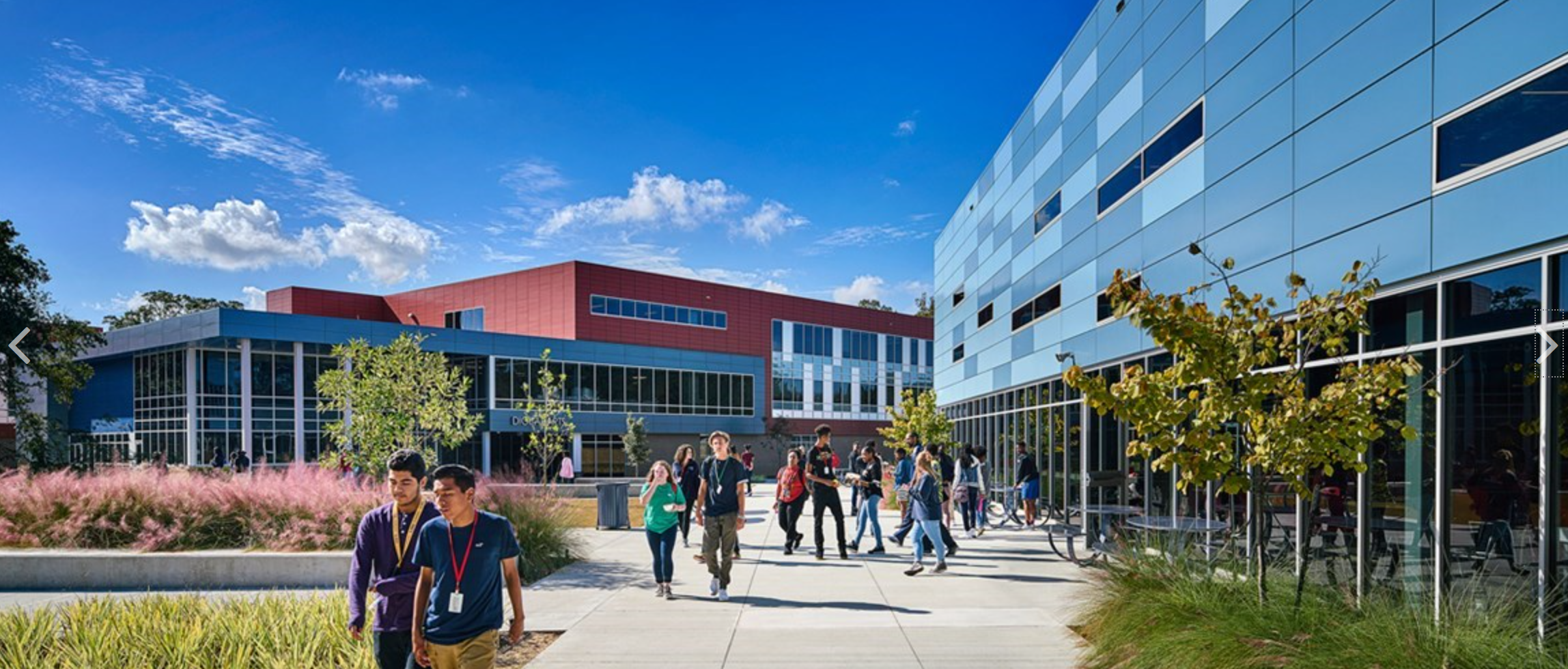 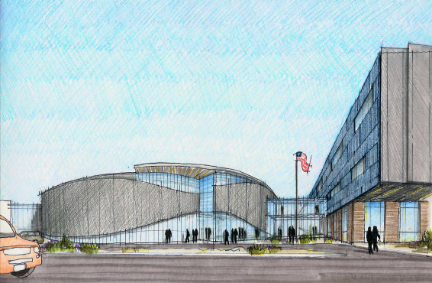 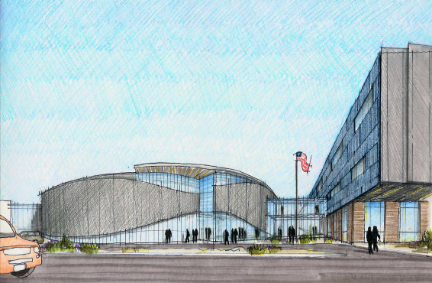 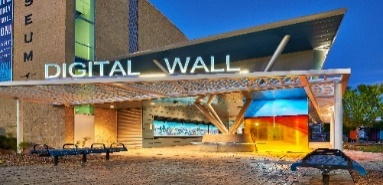 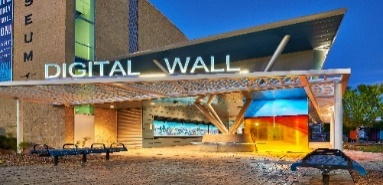 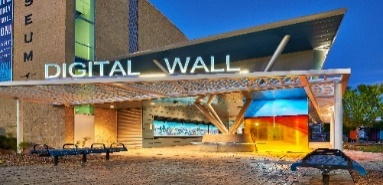 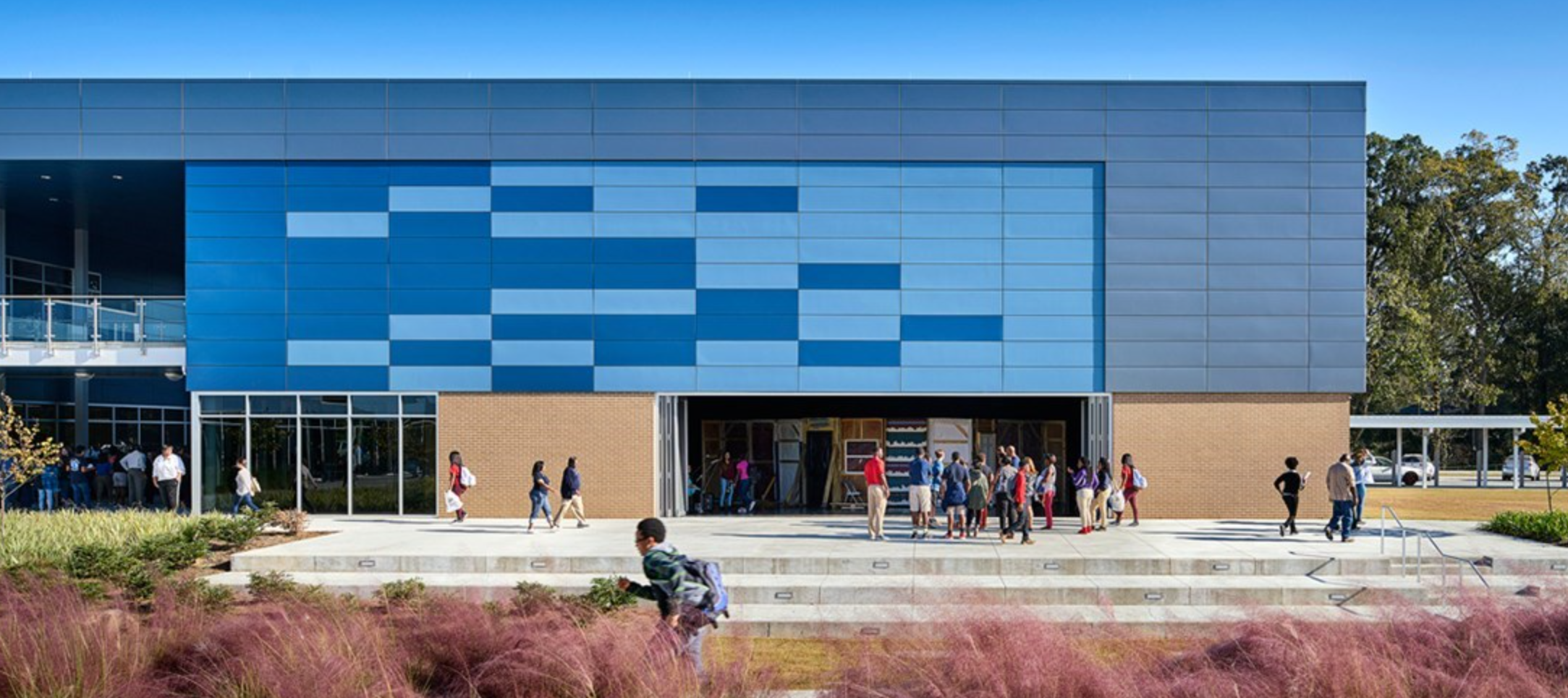 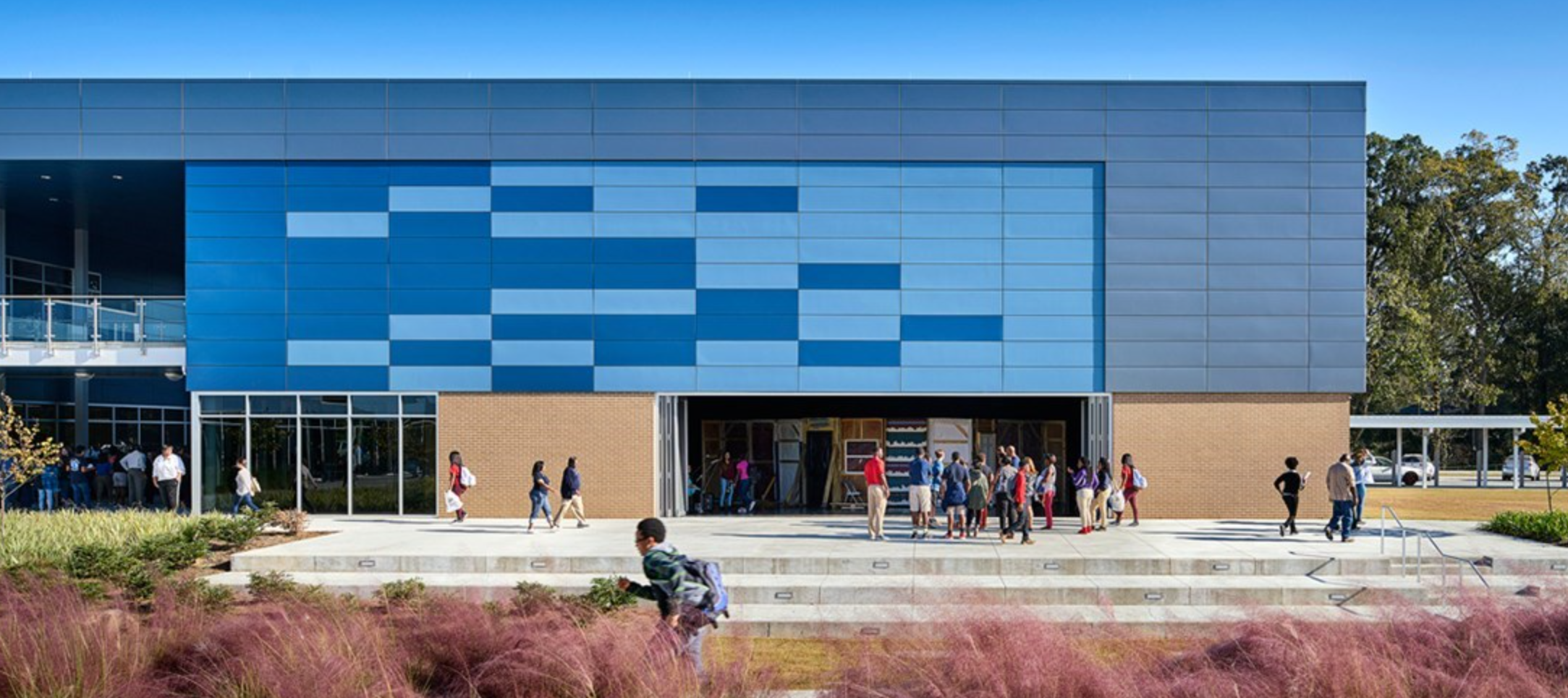 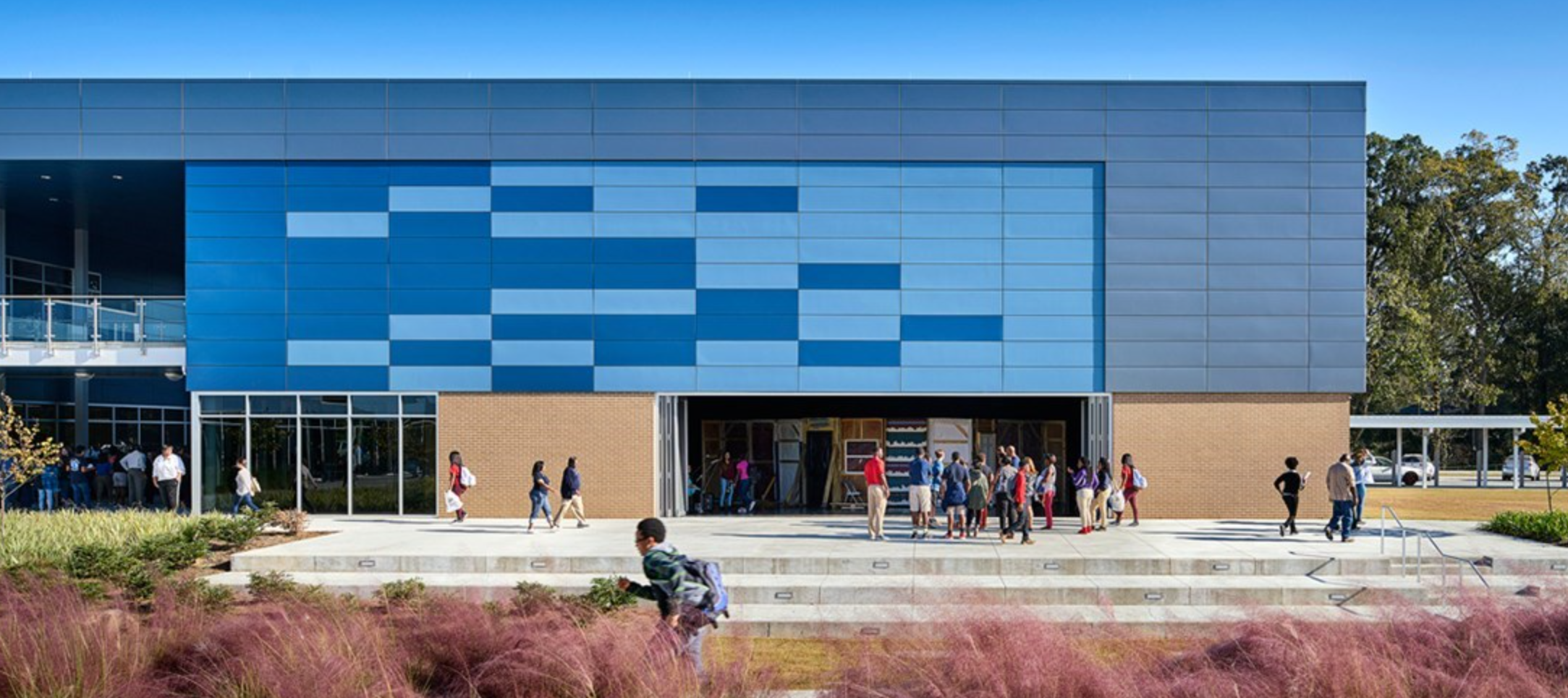 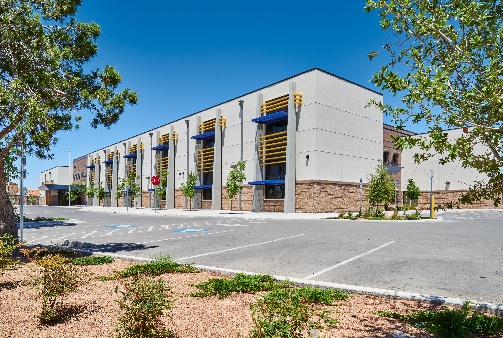 +
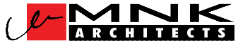 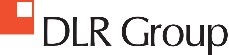 Q + A
+
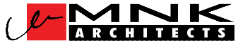 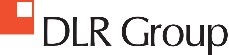